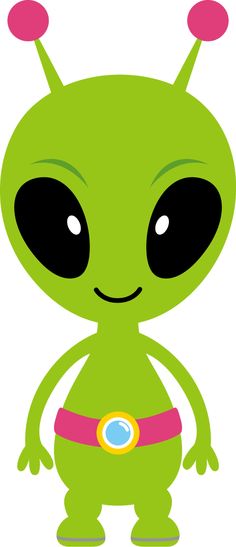 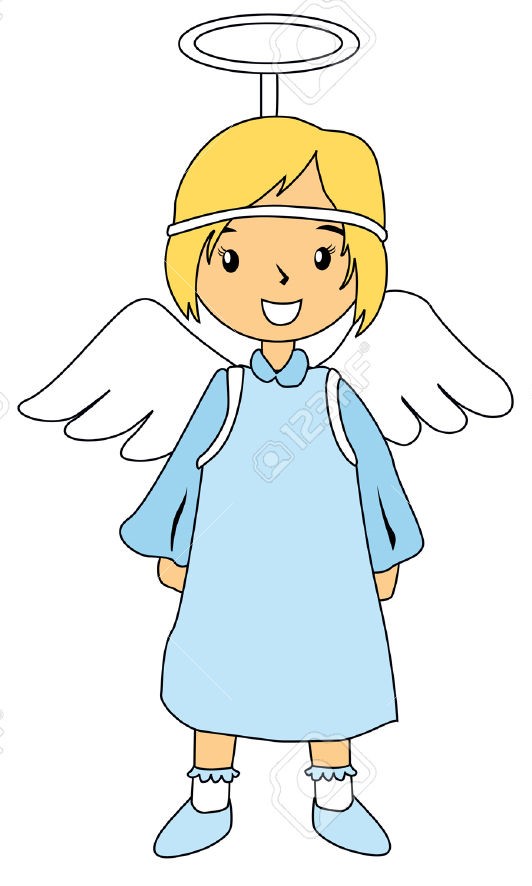 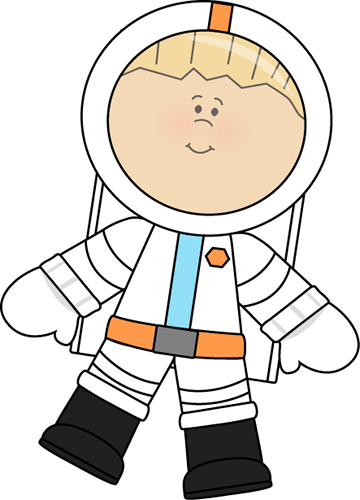 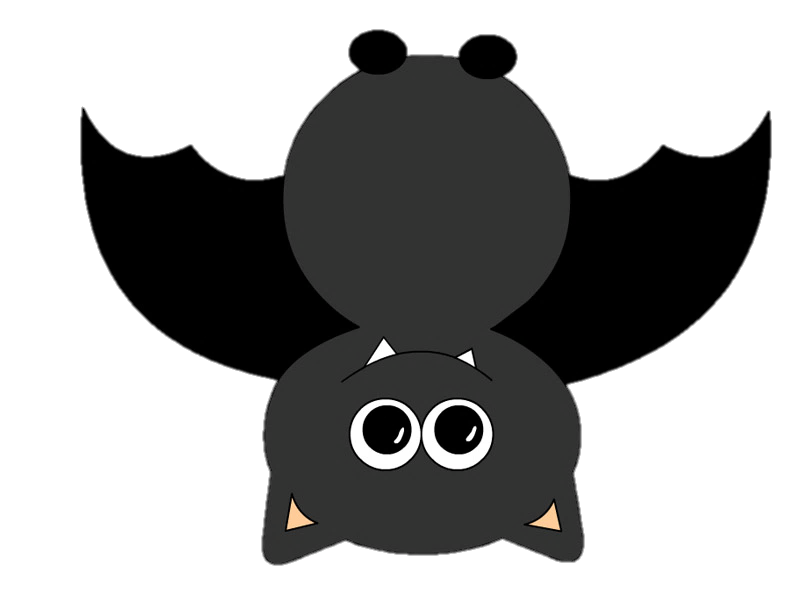 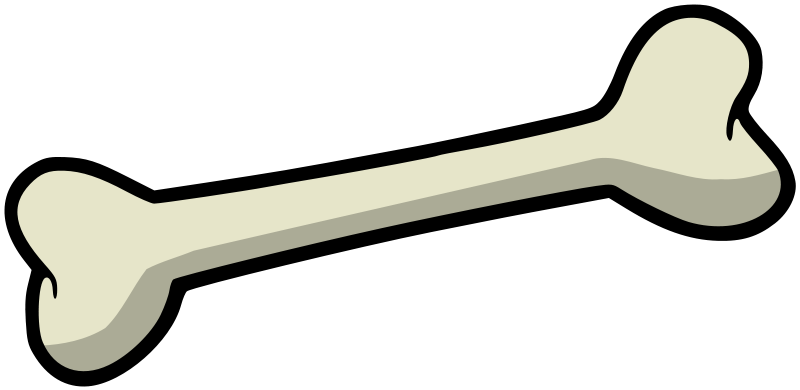 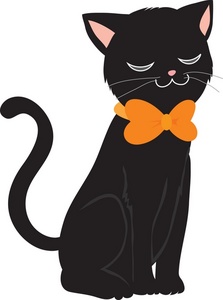 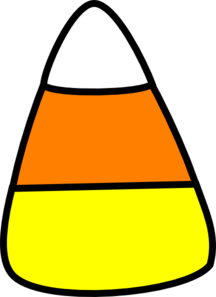 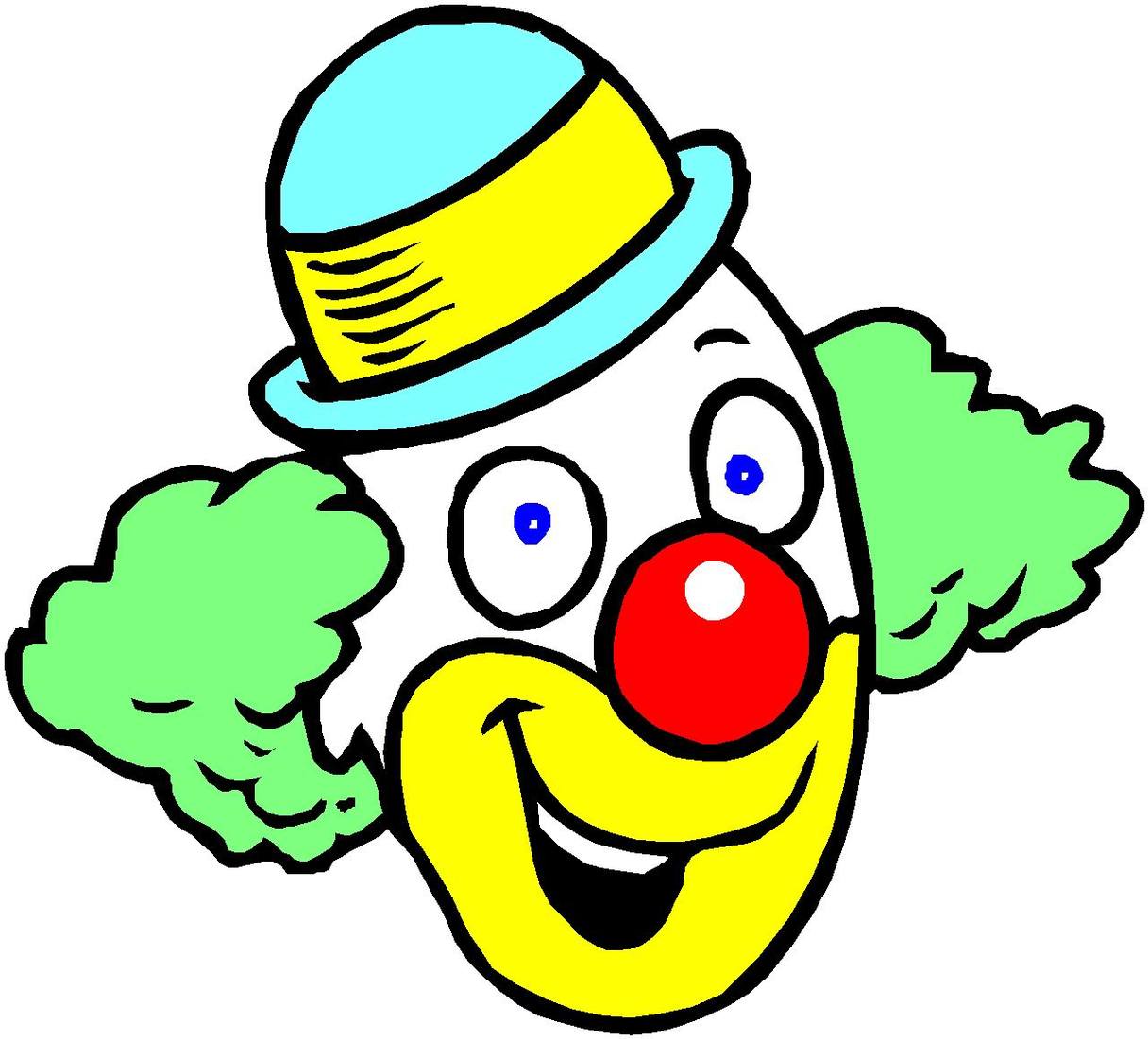 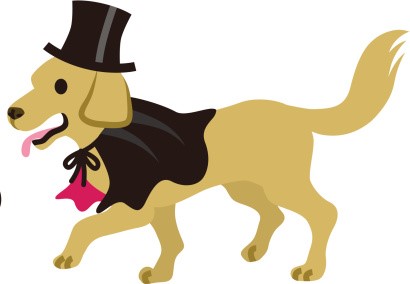 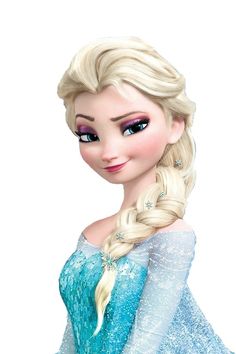 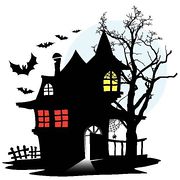 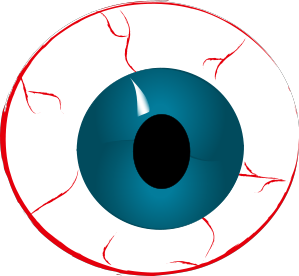 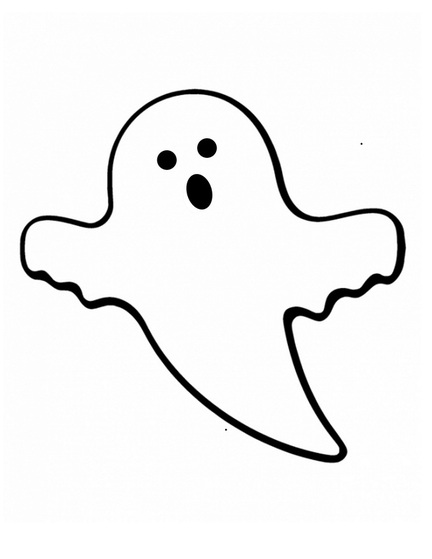 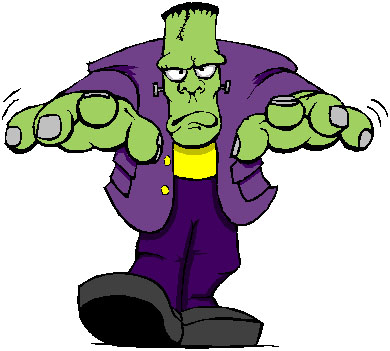 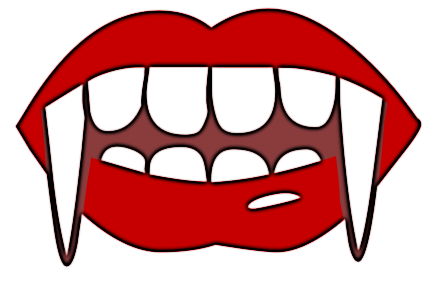 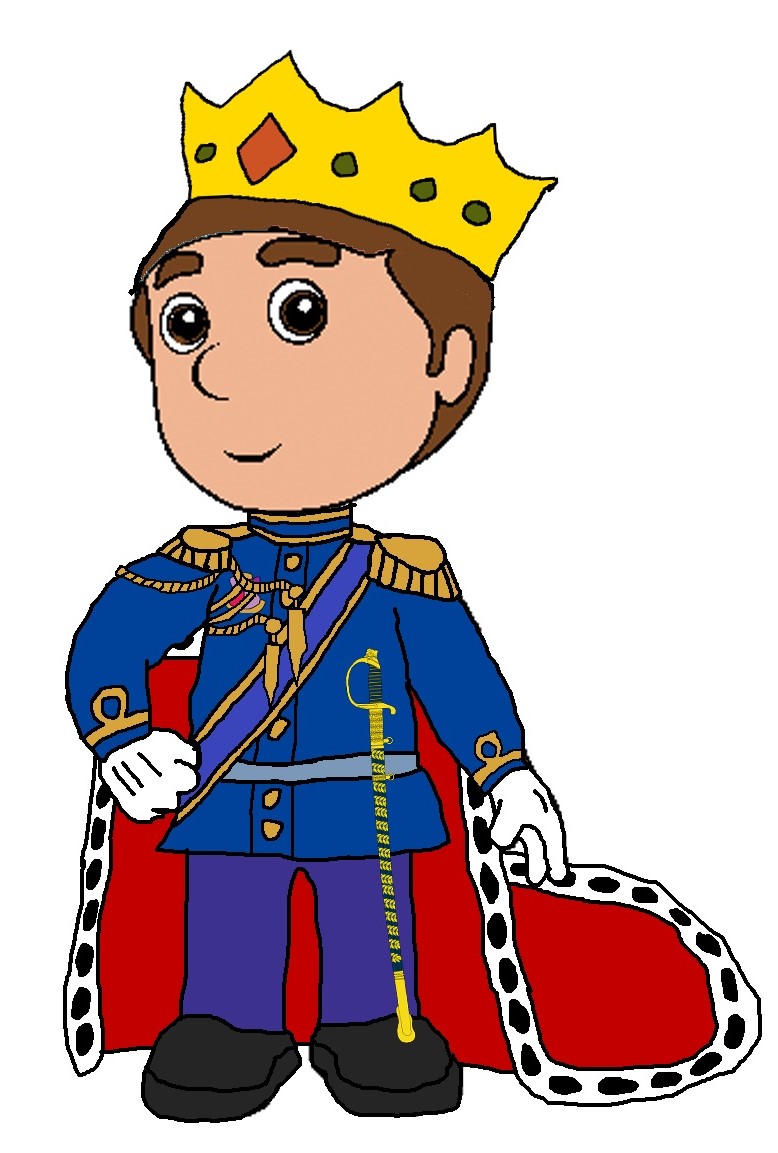 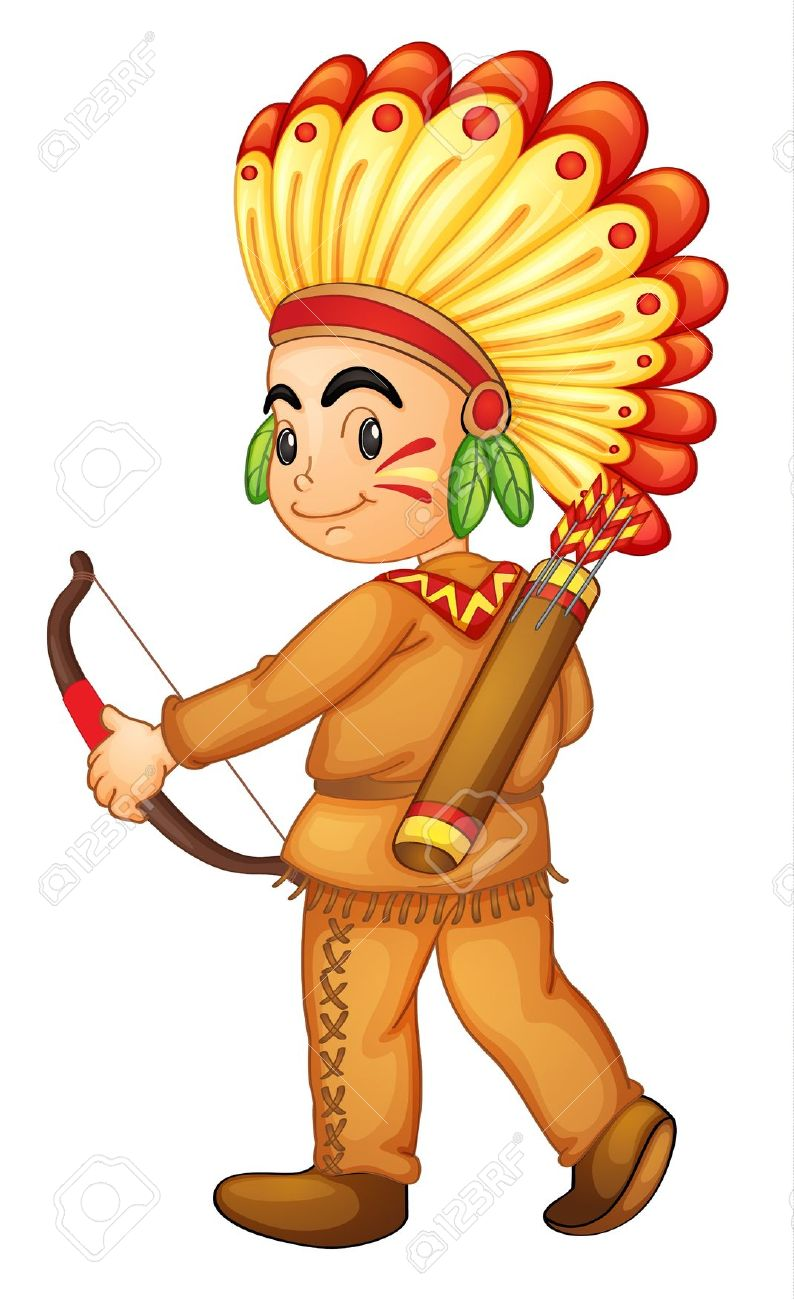 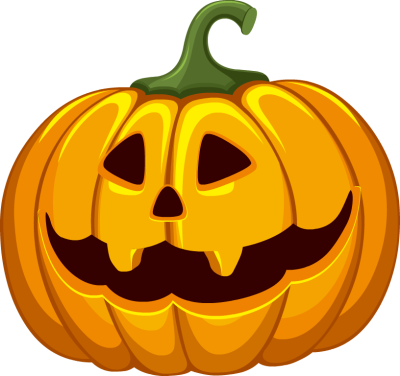 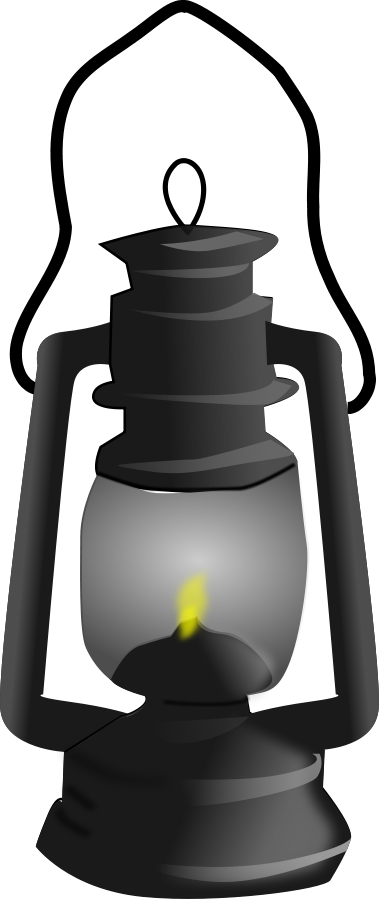 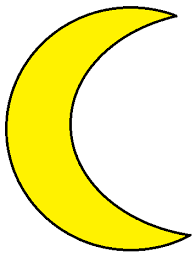 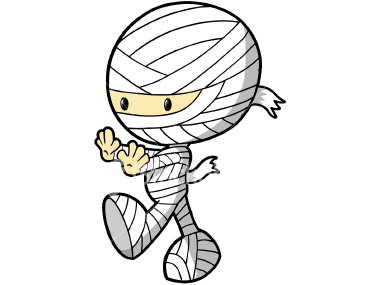 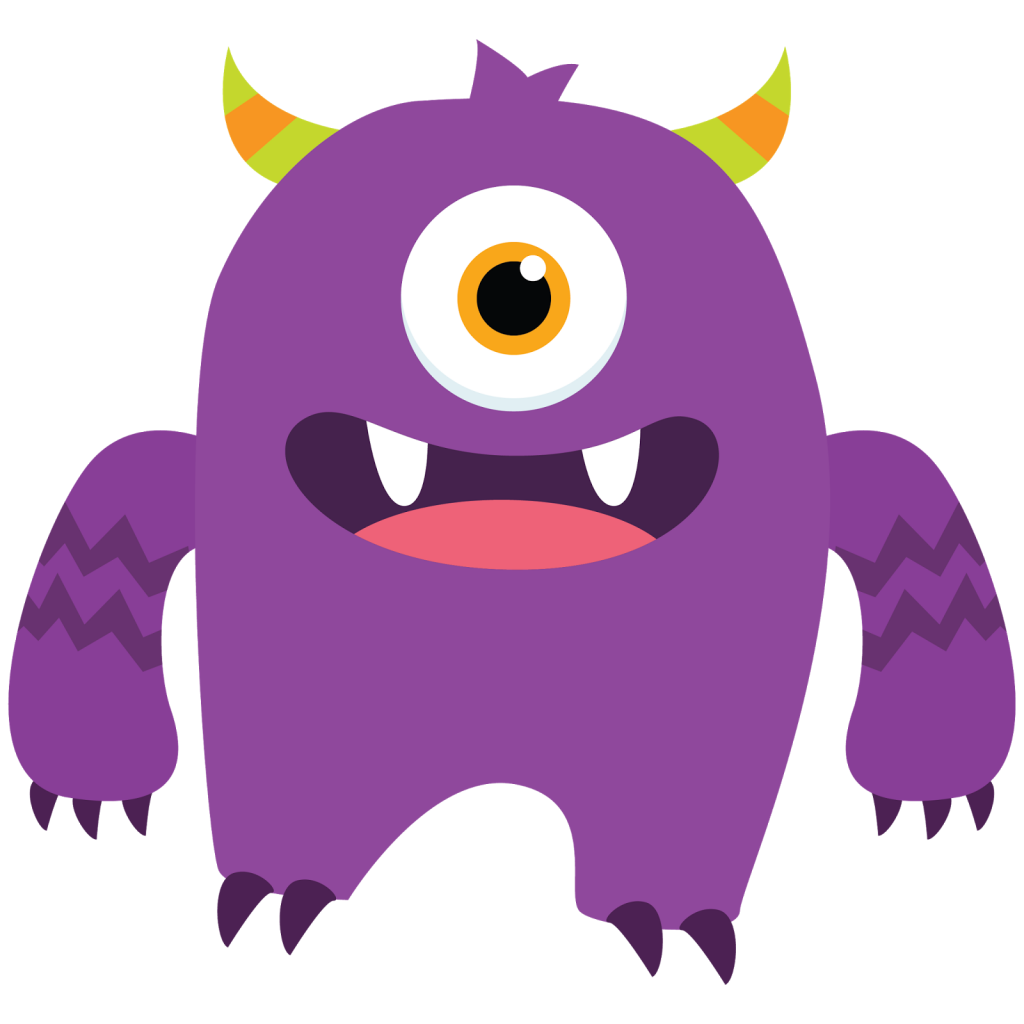 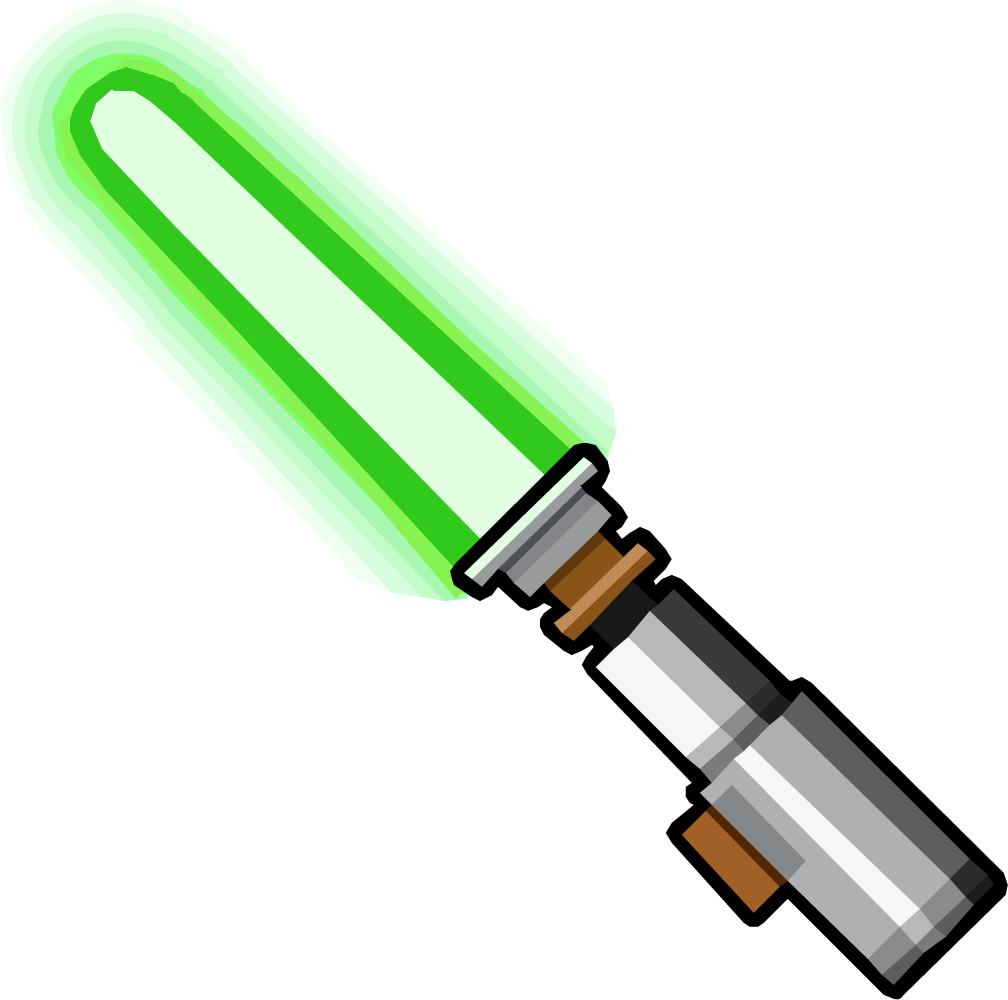 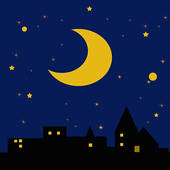 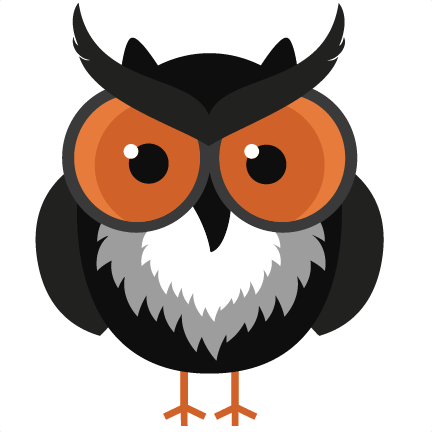 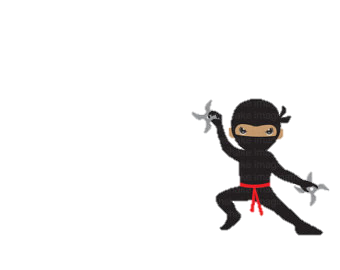 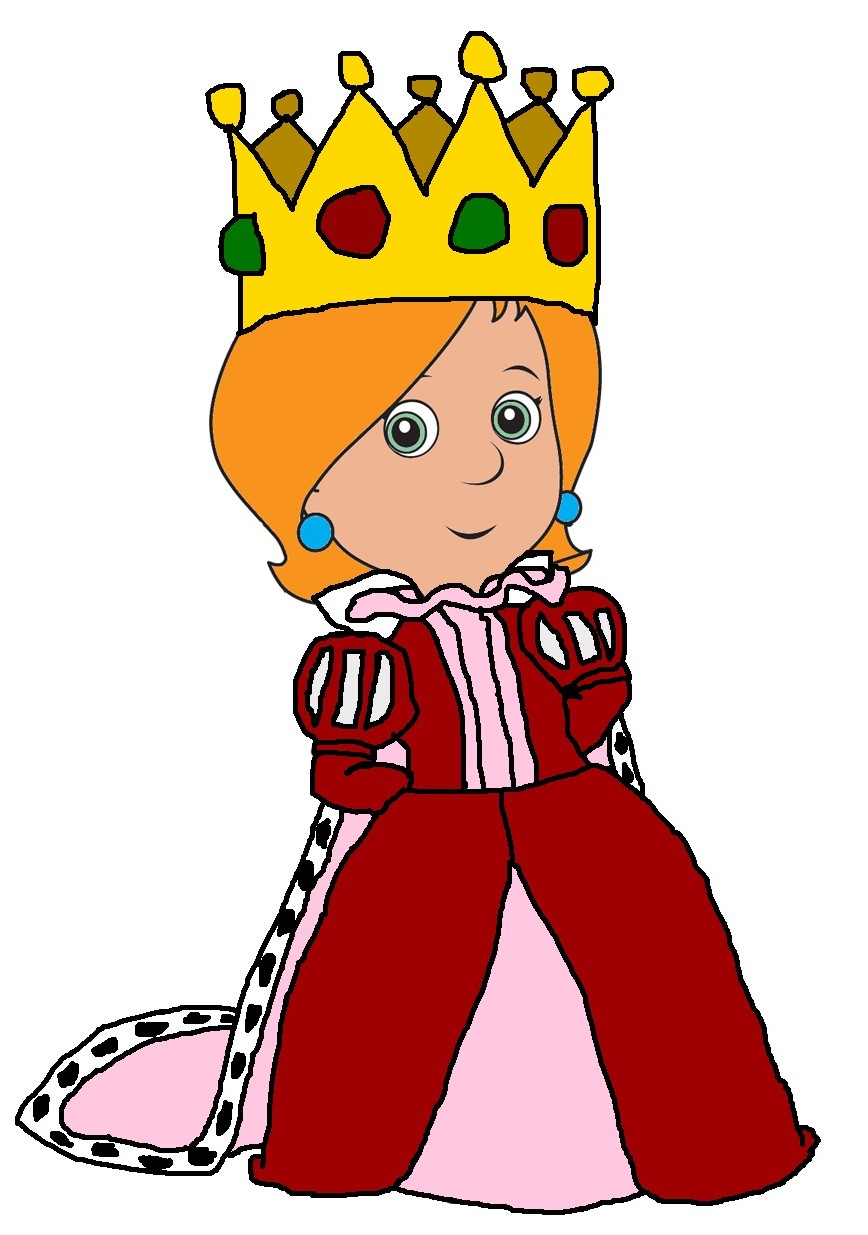 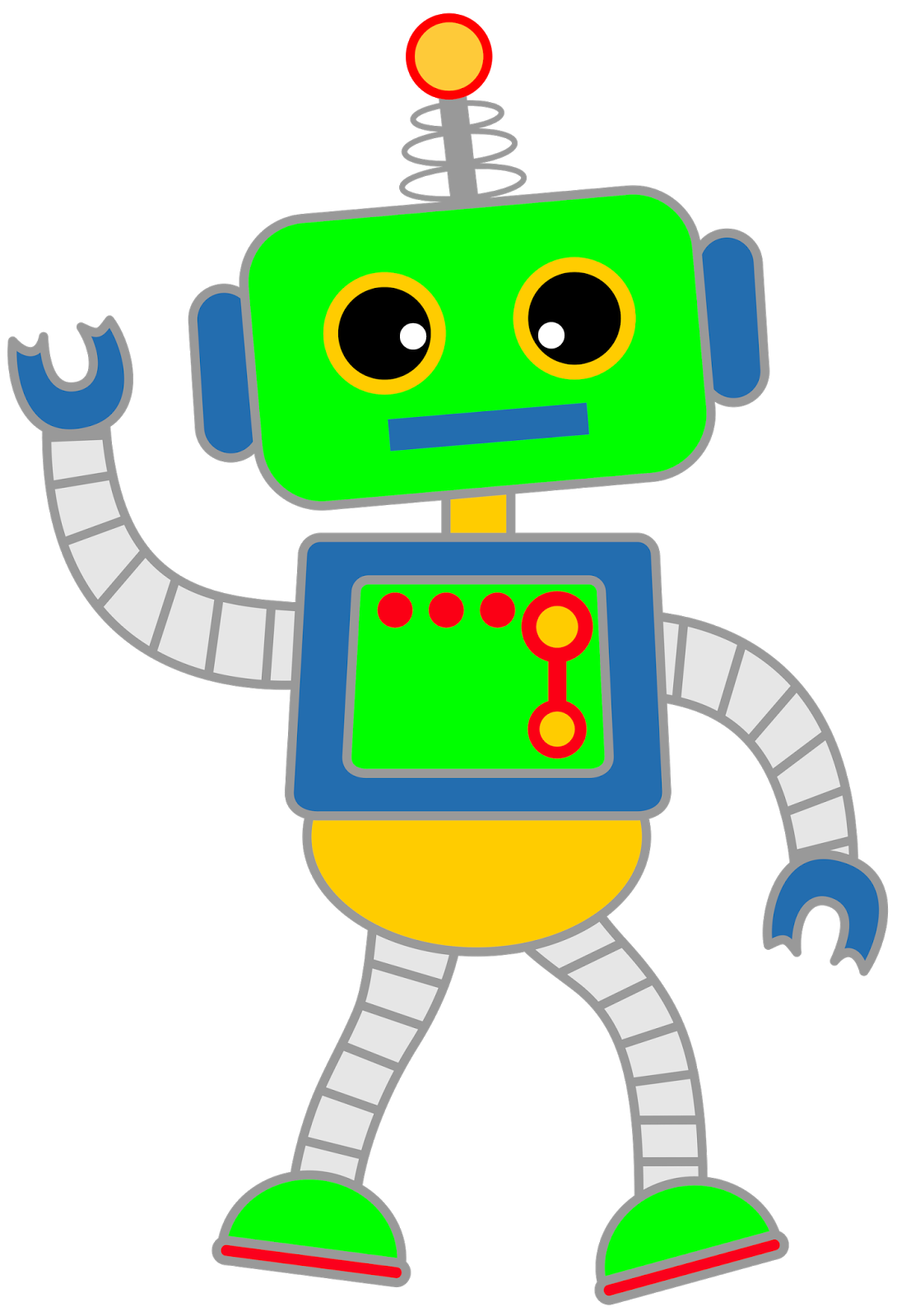 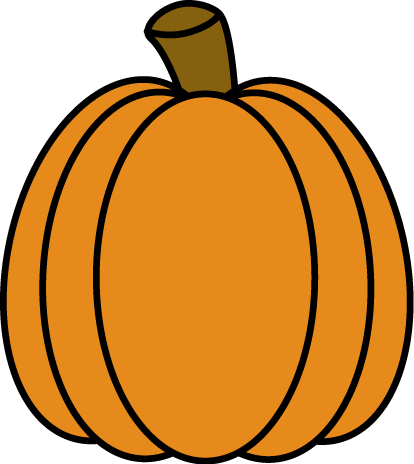 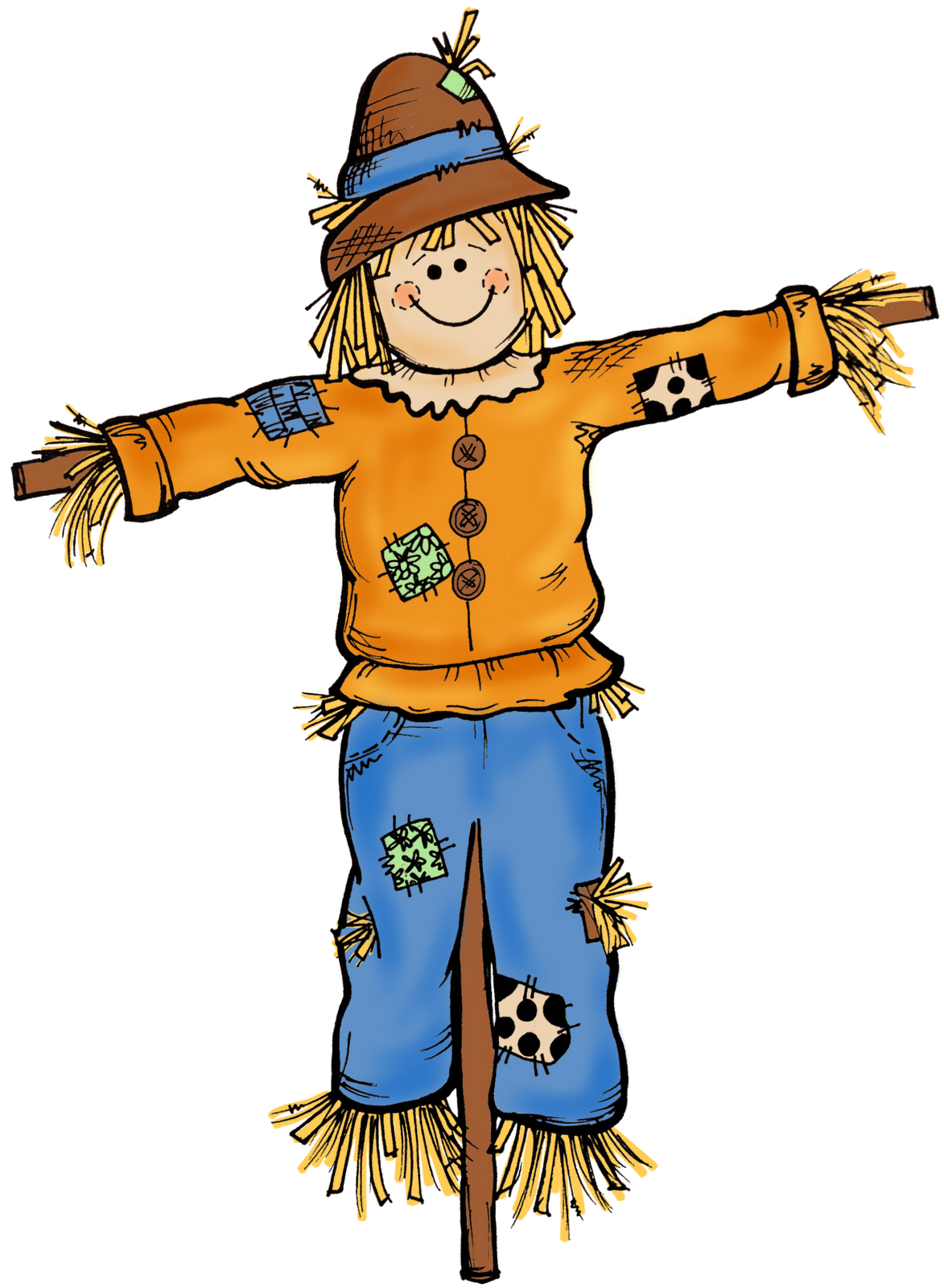 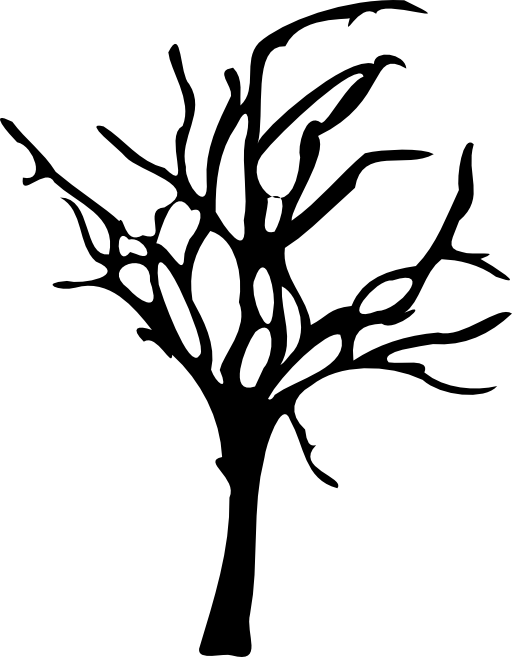 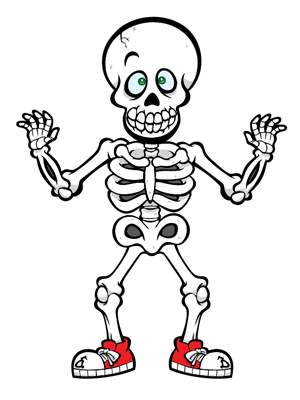 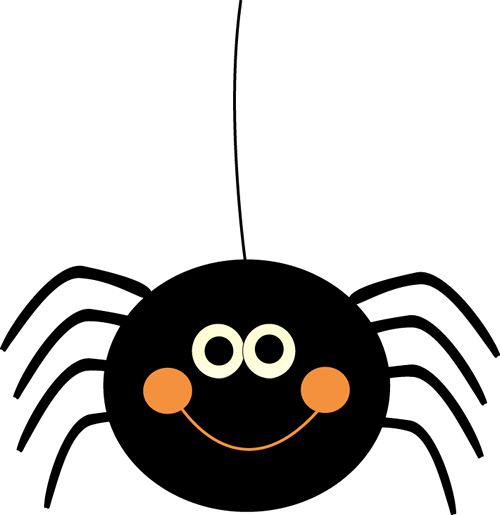 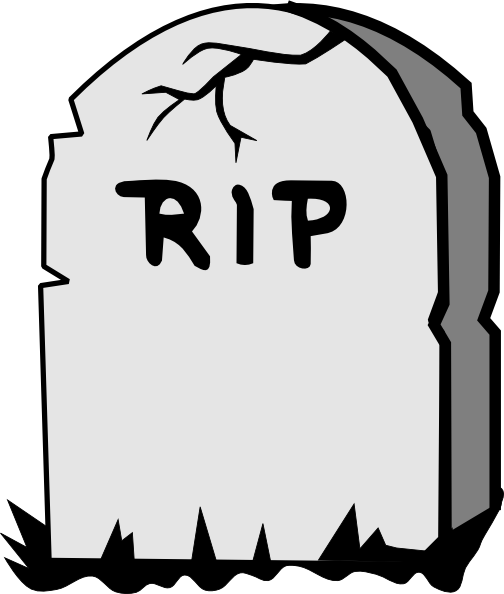 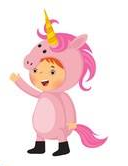 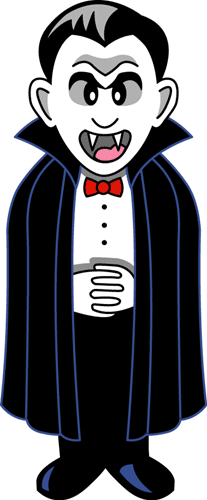 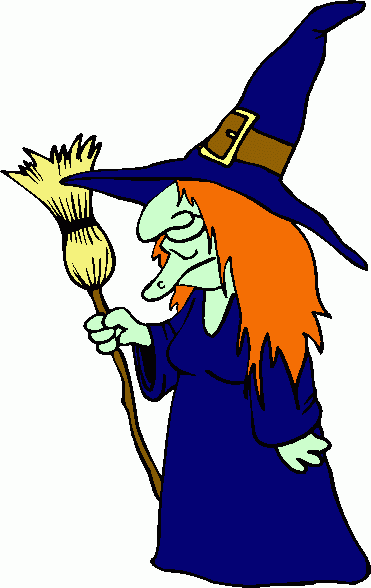 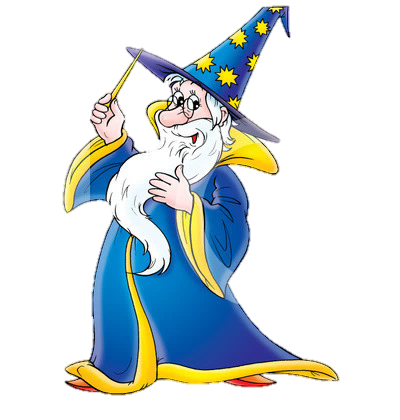 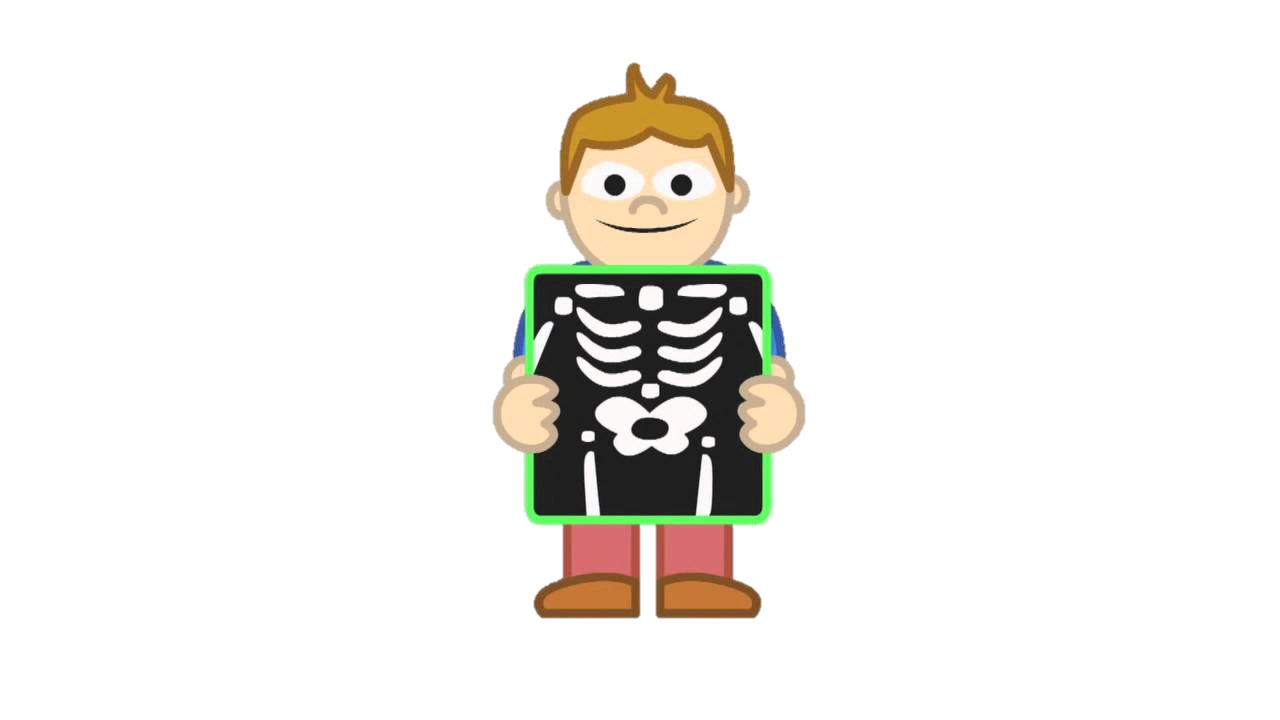 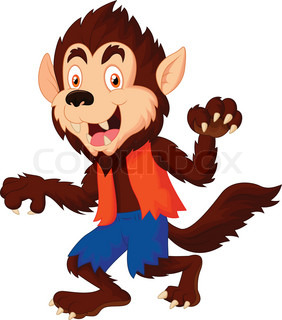 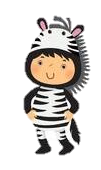 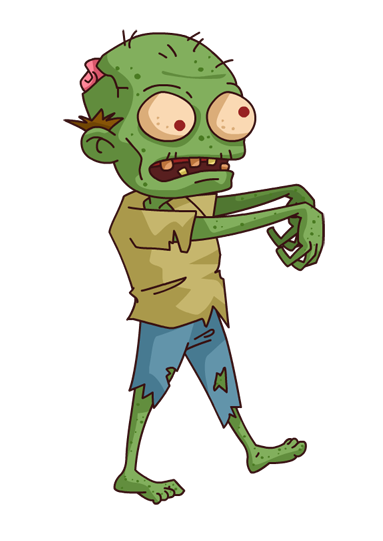 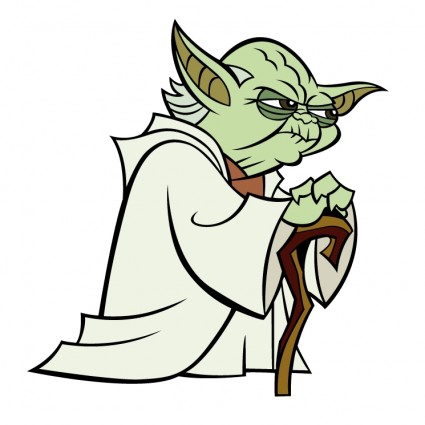 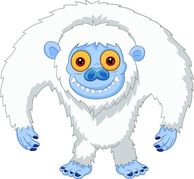 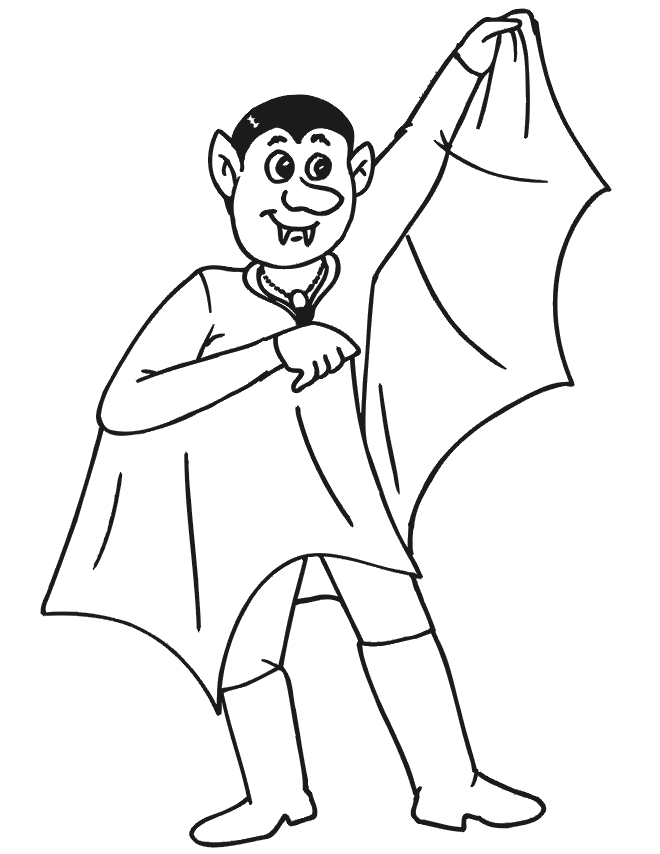 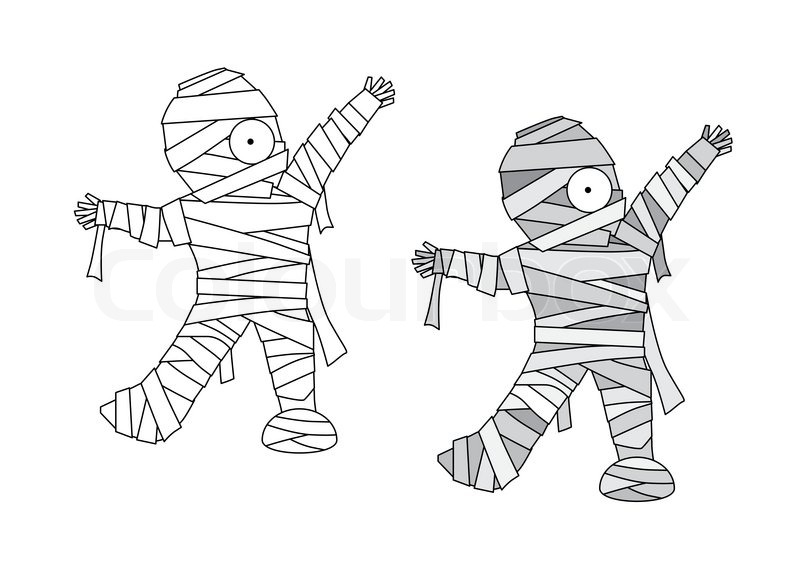 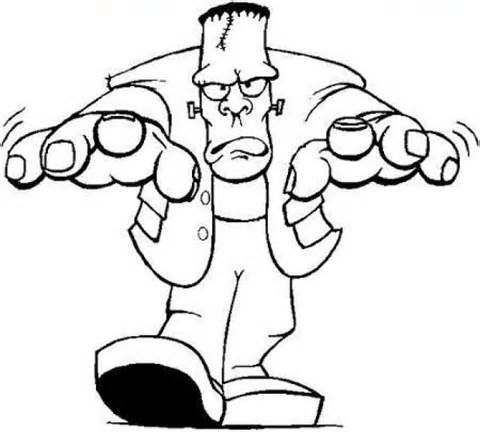 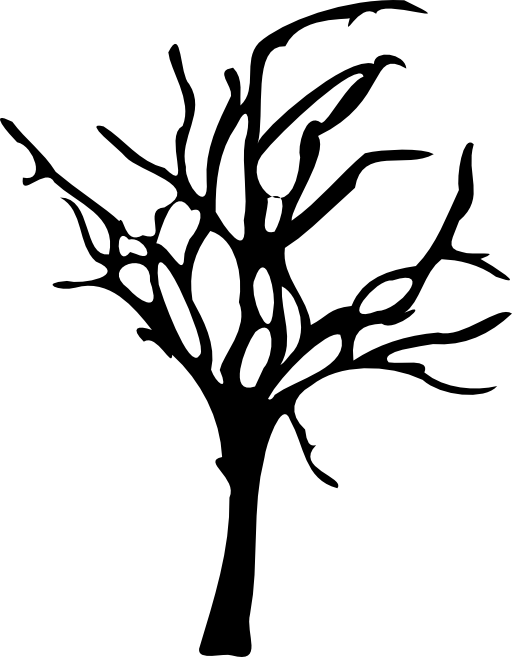 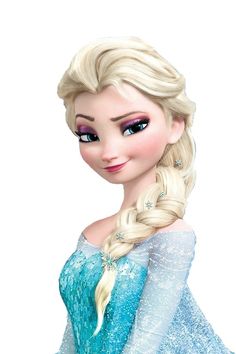 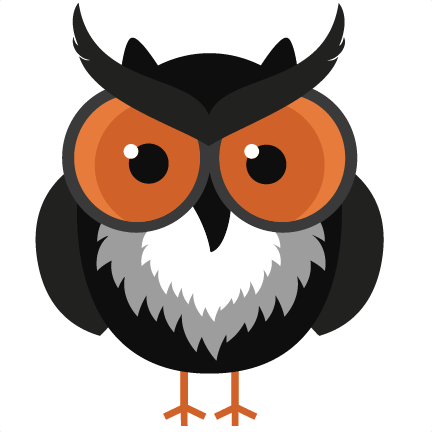 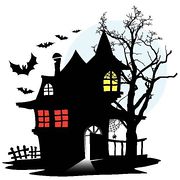 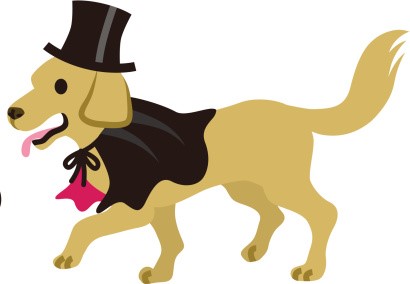 !
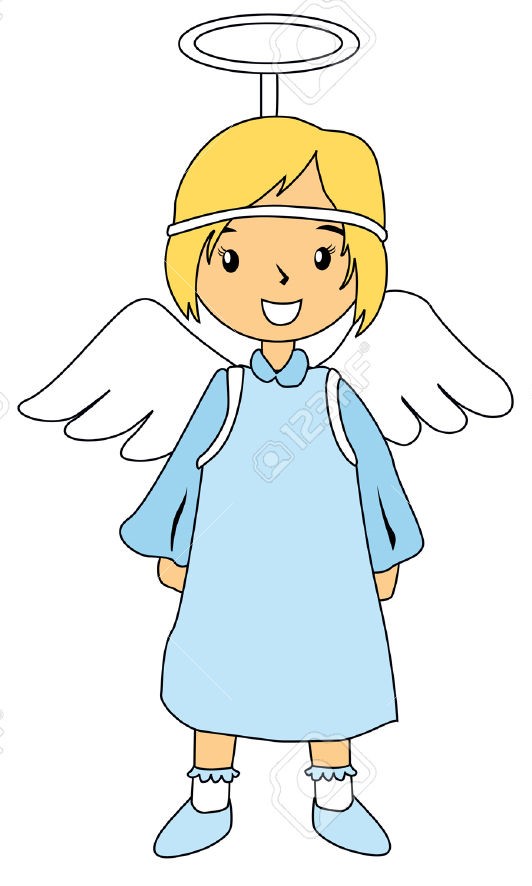 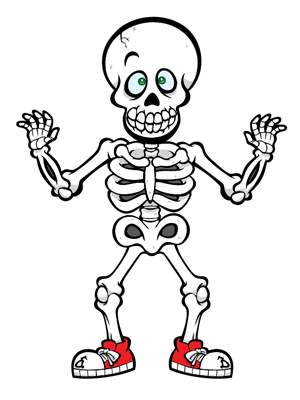 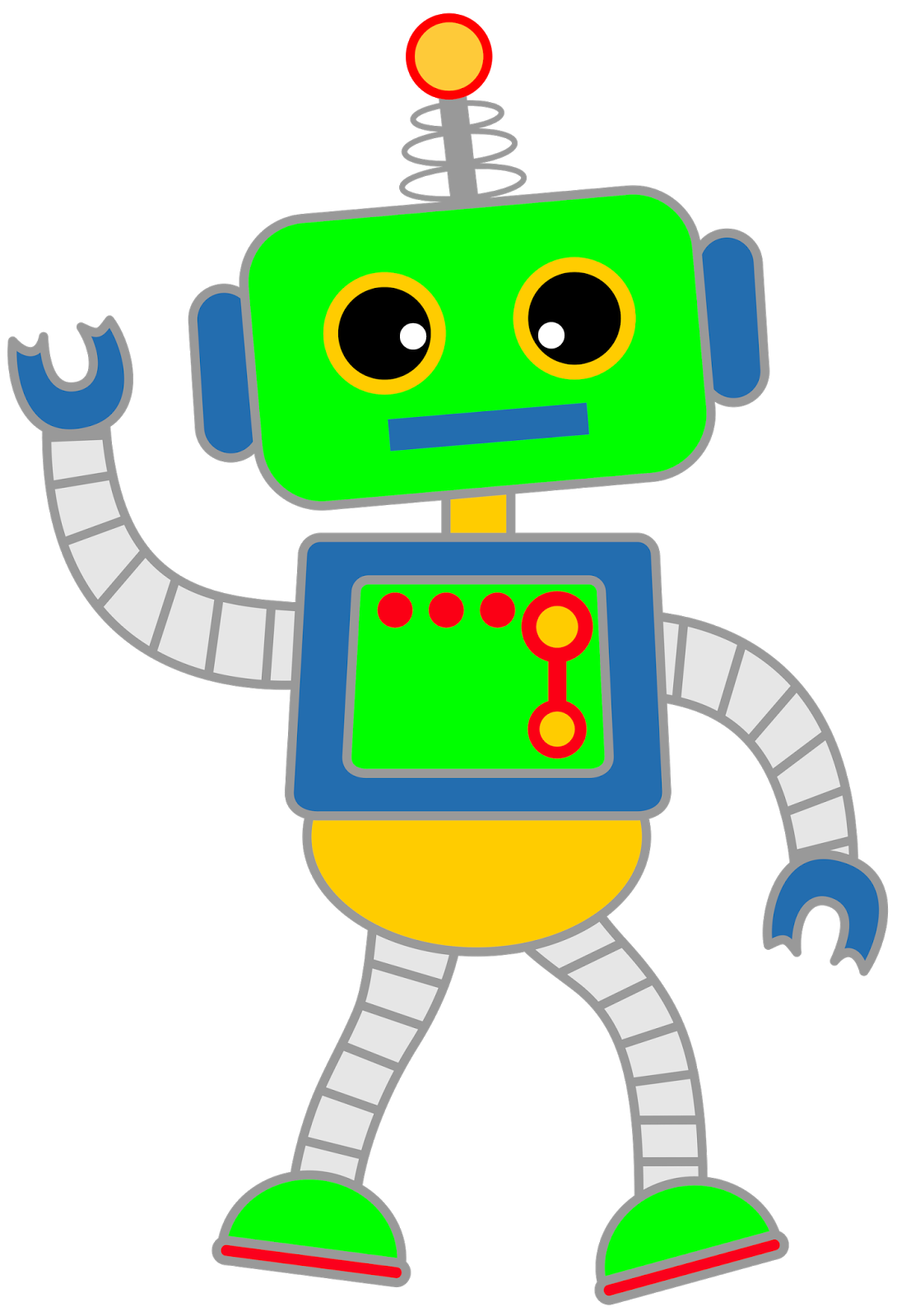 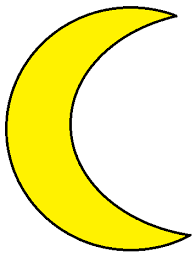 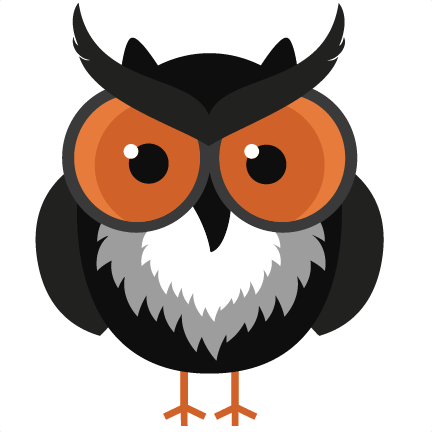 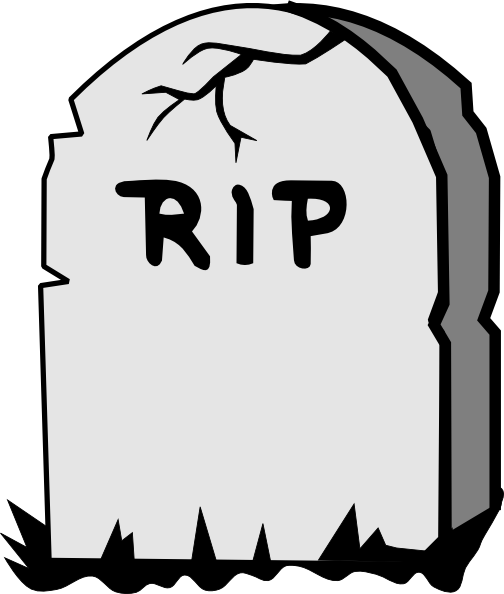 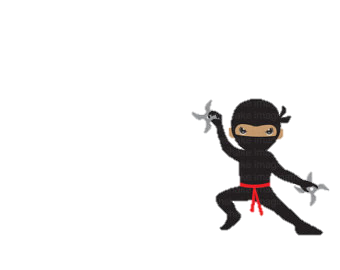 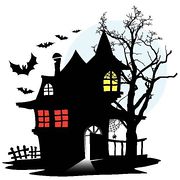 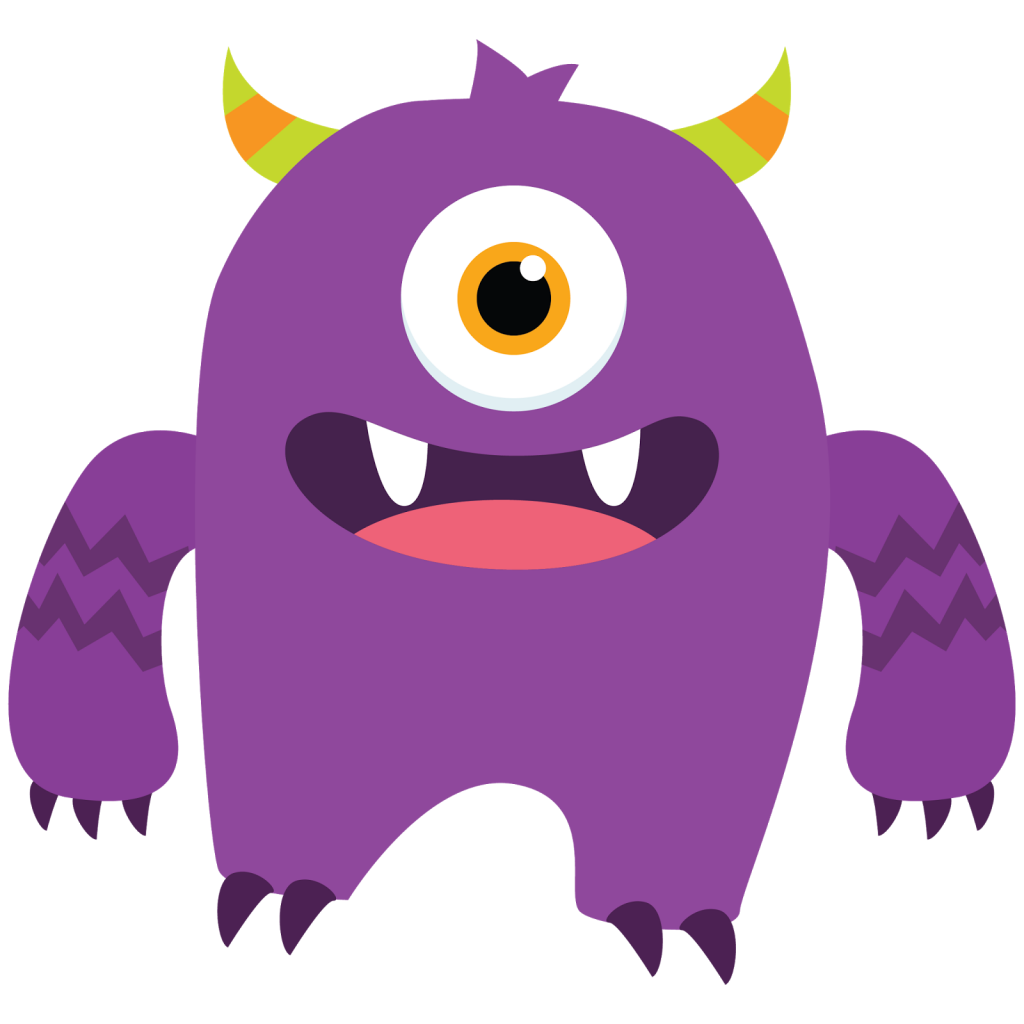 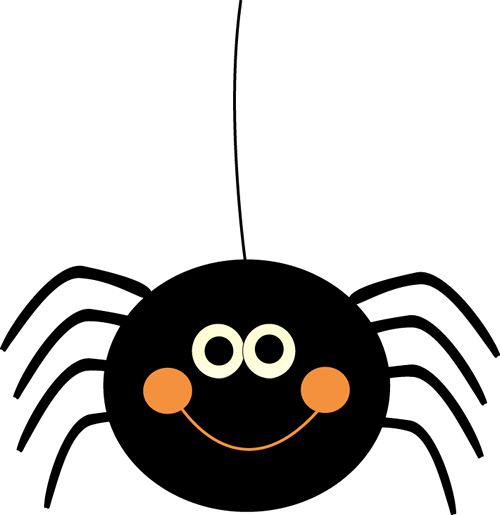 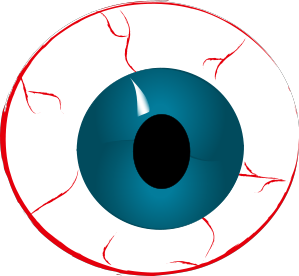 My secret sentence is:
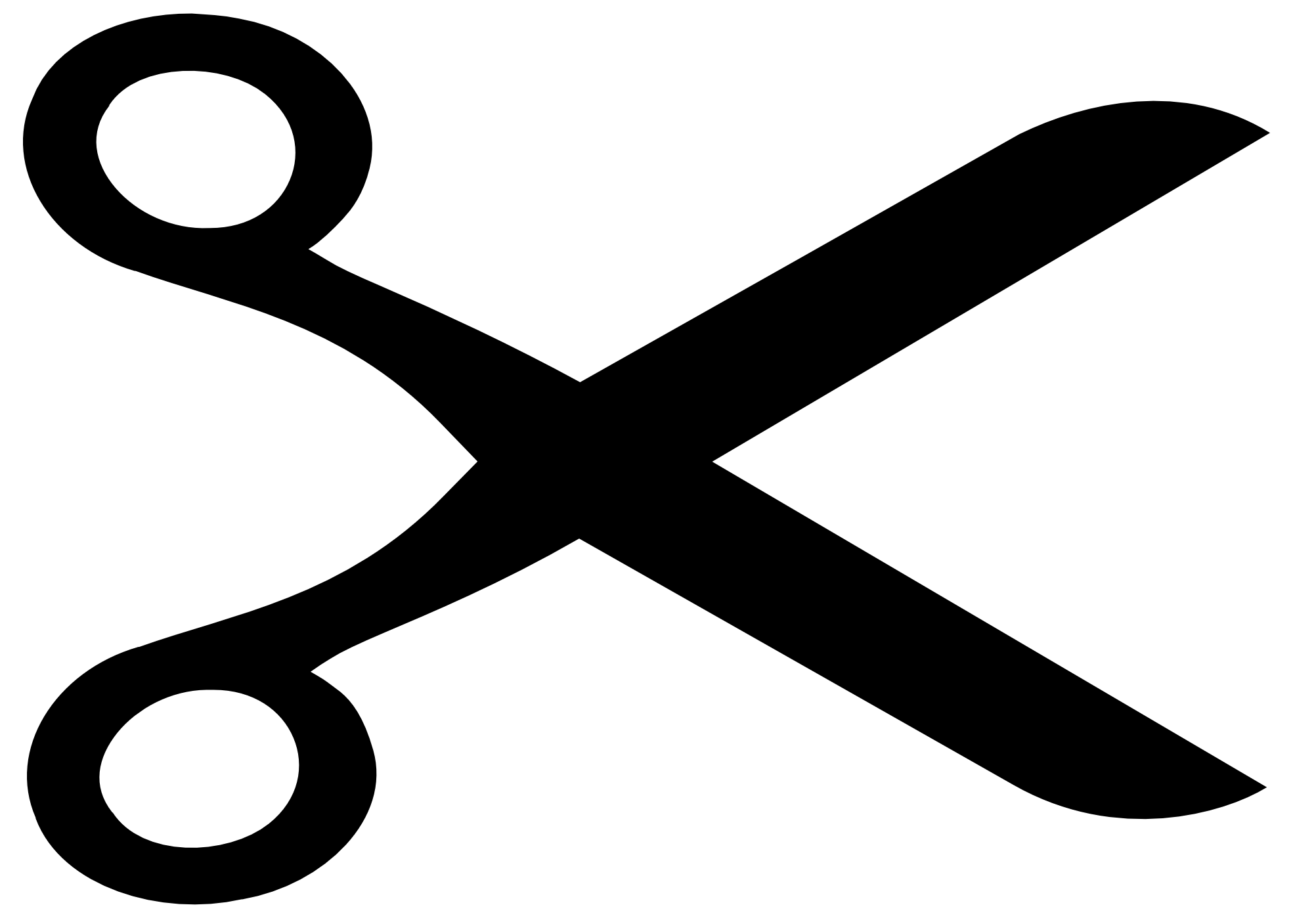 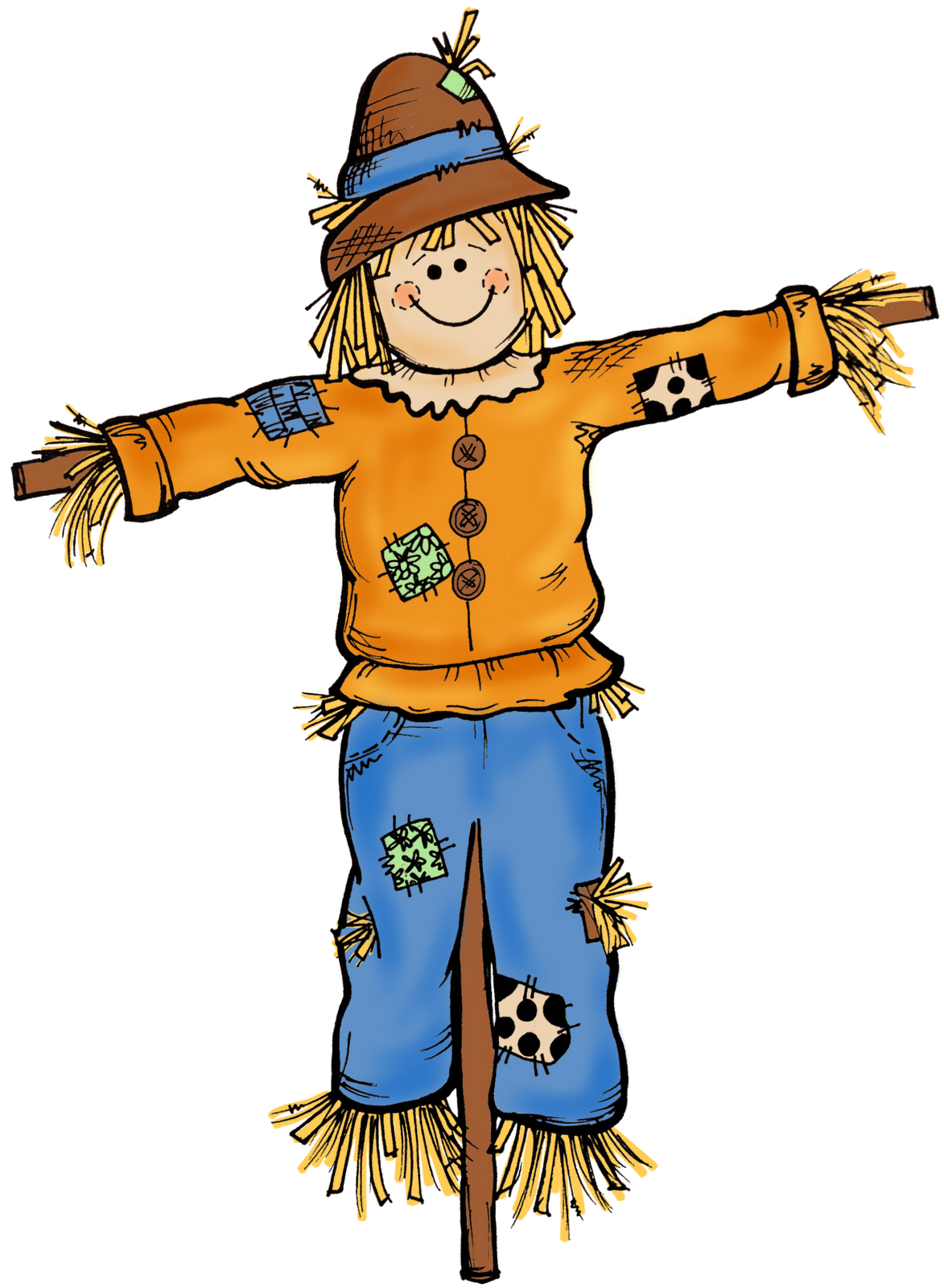 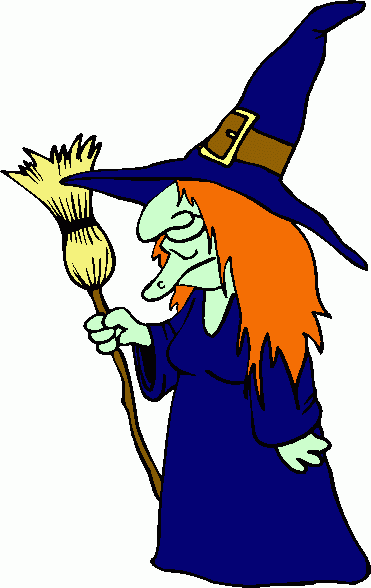 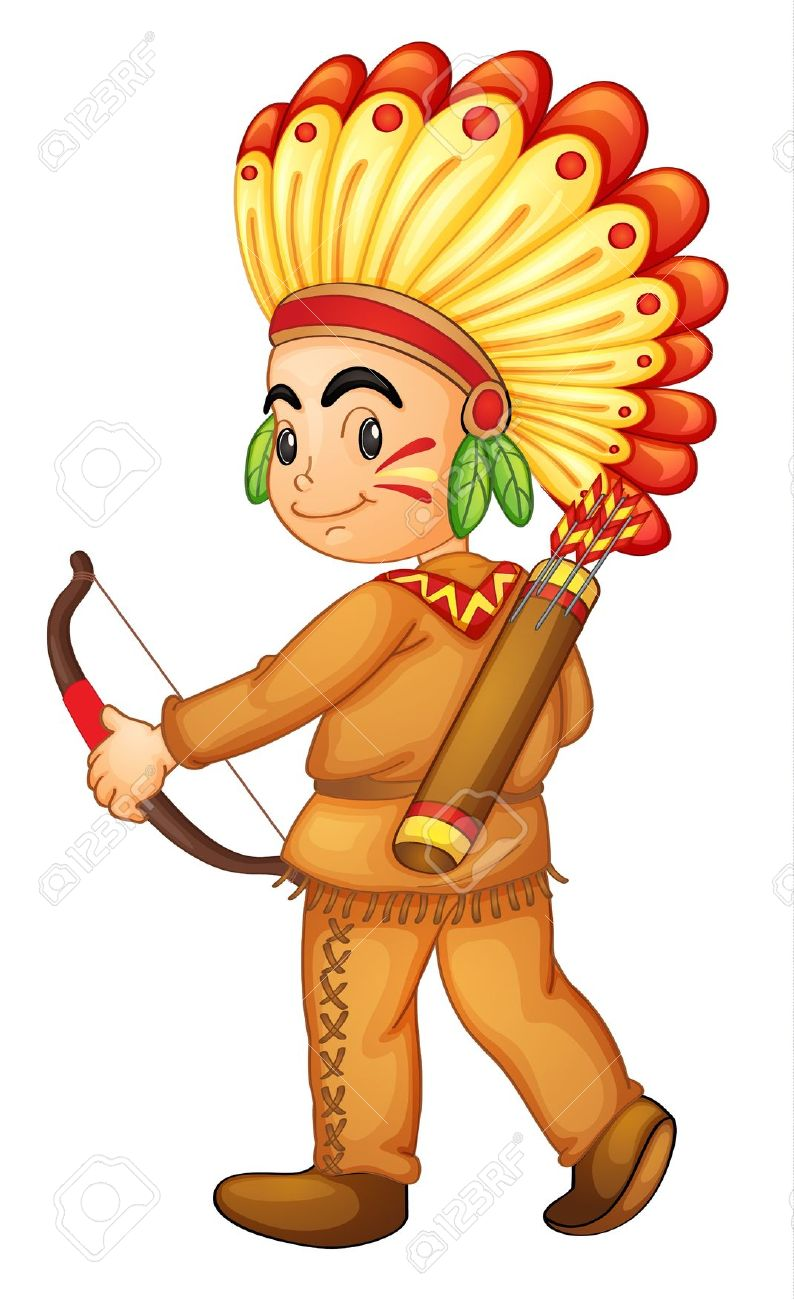 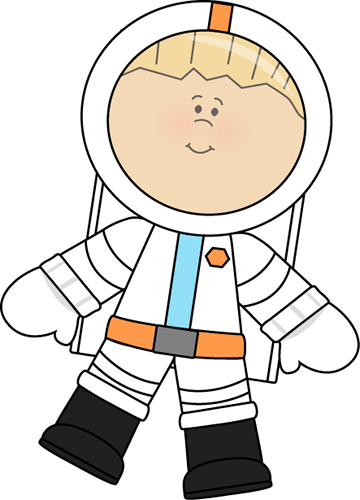 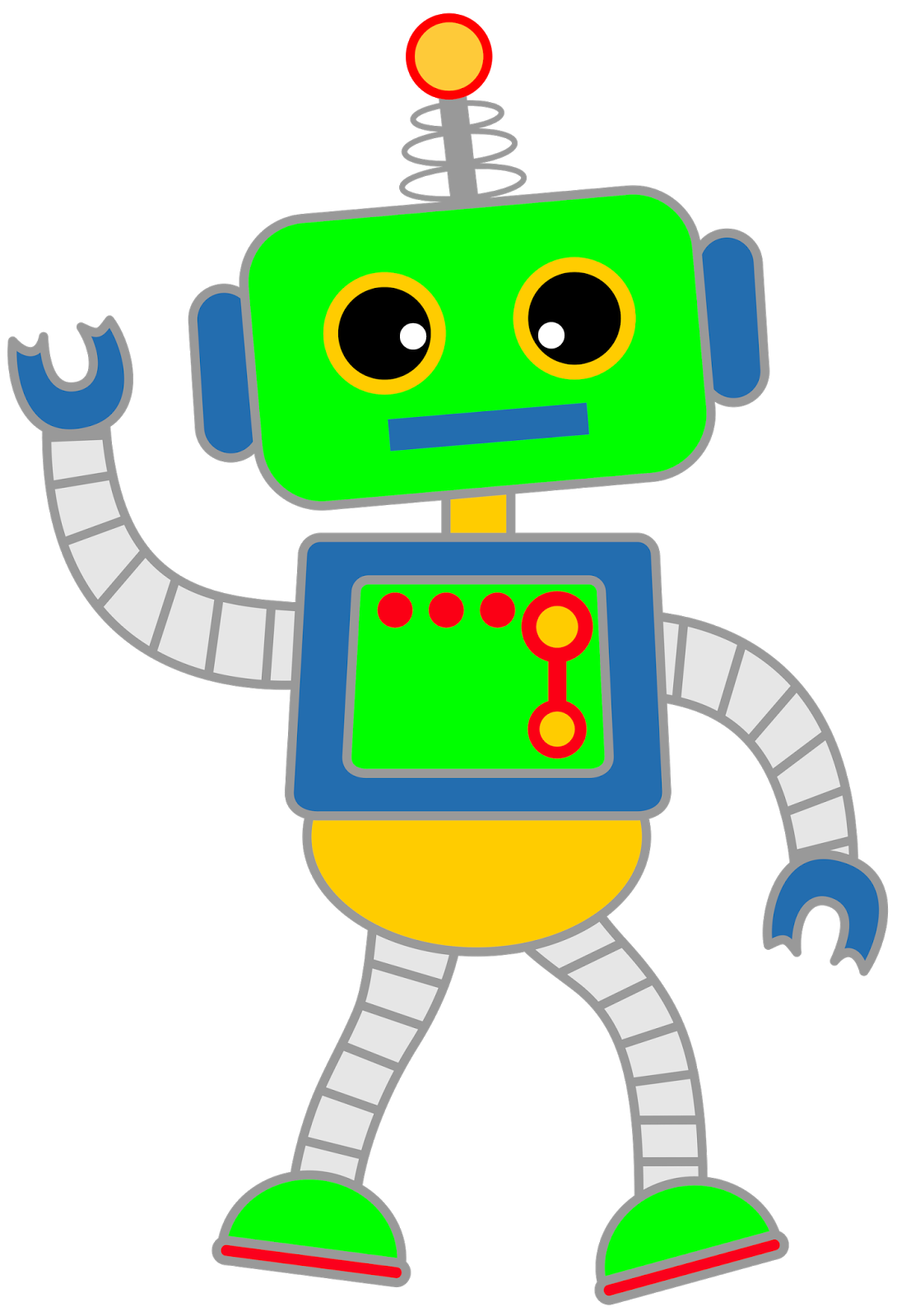 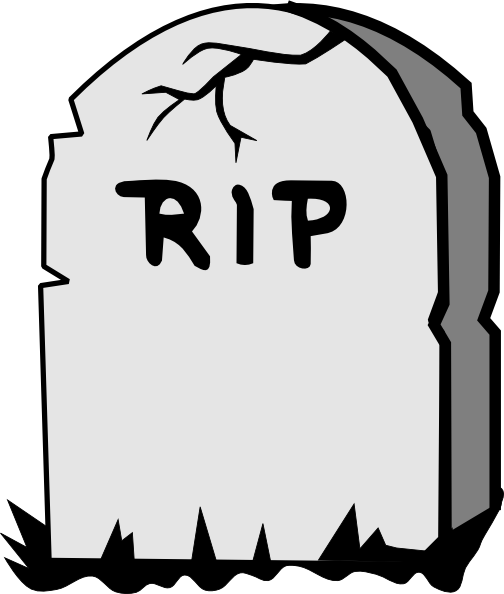 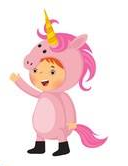 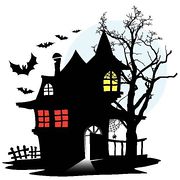 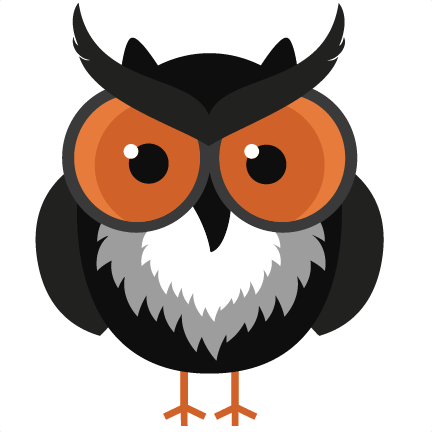 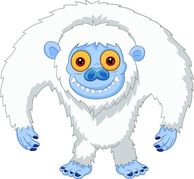 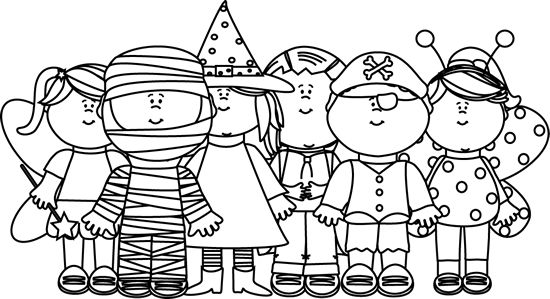 ?
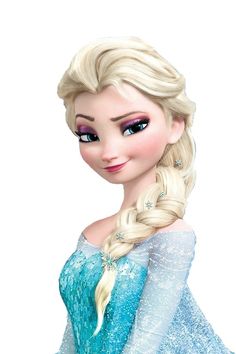 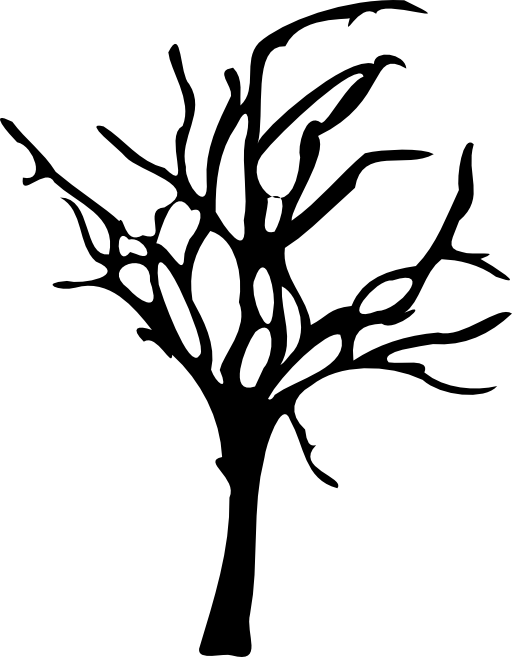 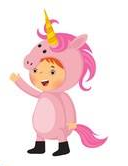 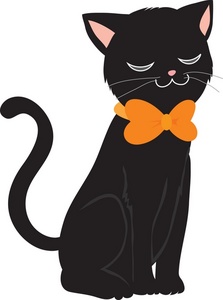 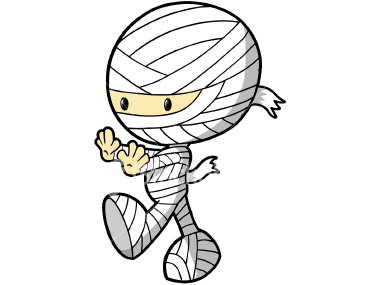 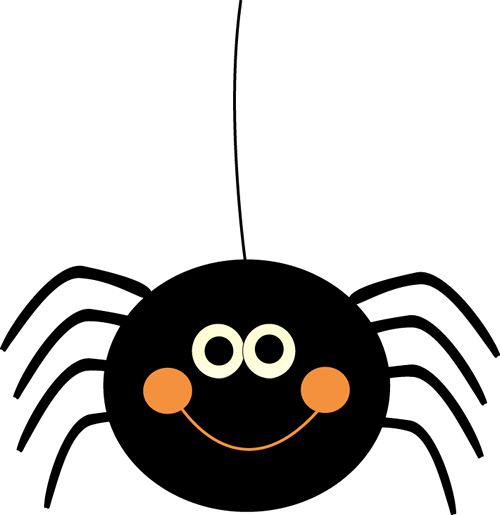 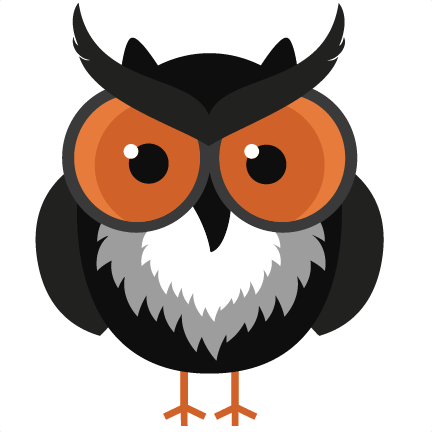 My secret sentence is:
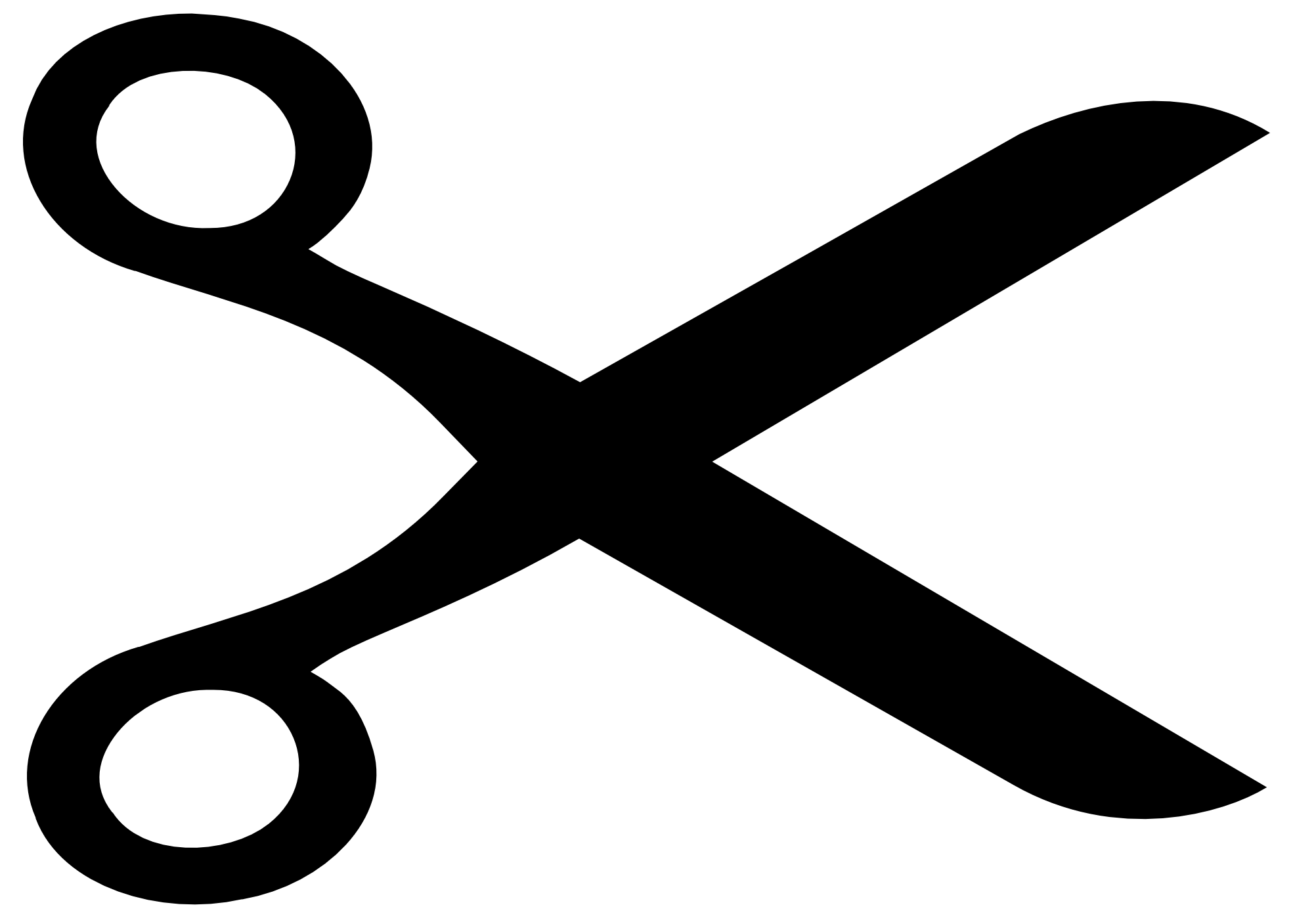 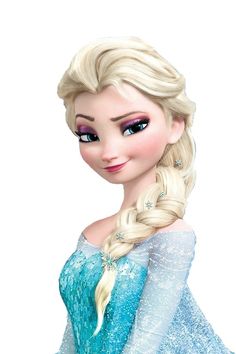 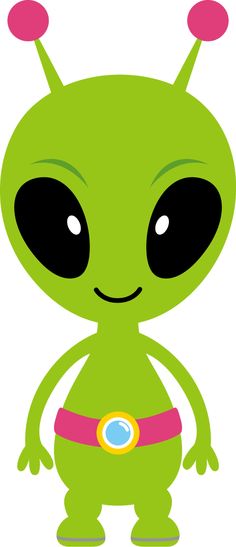 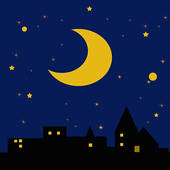 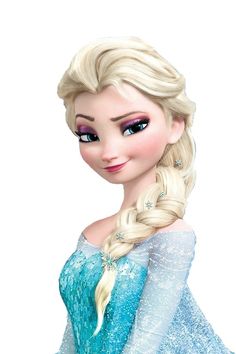 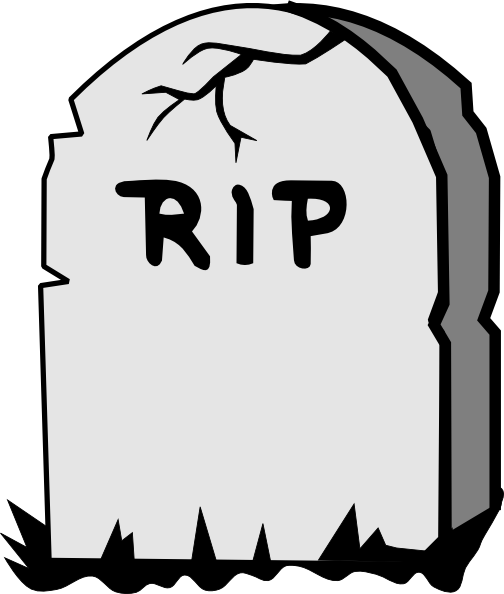 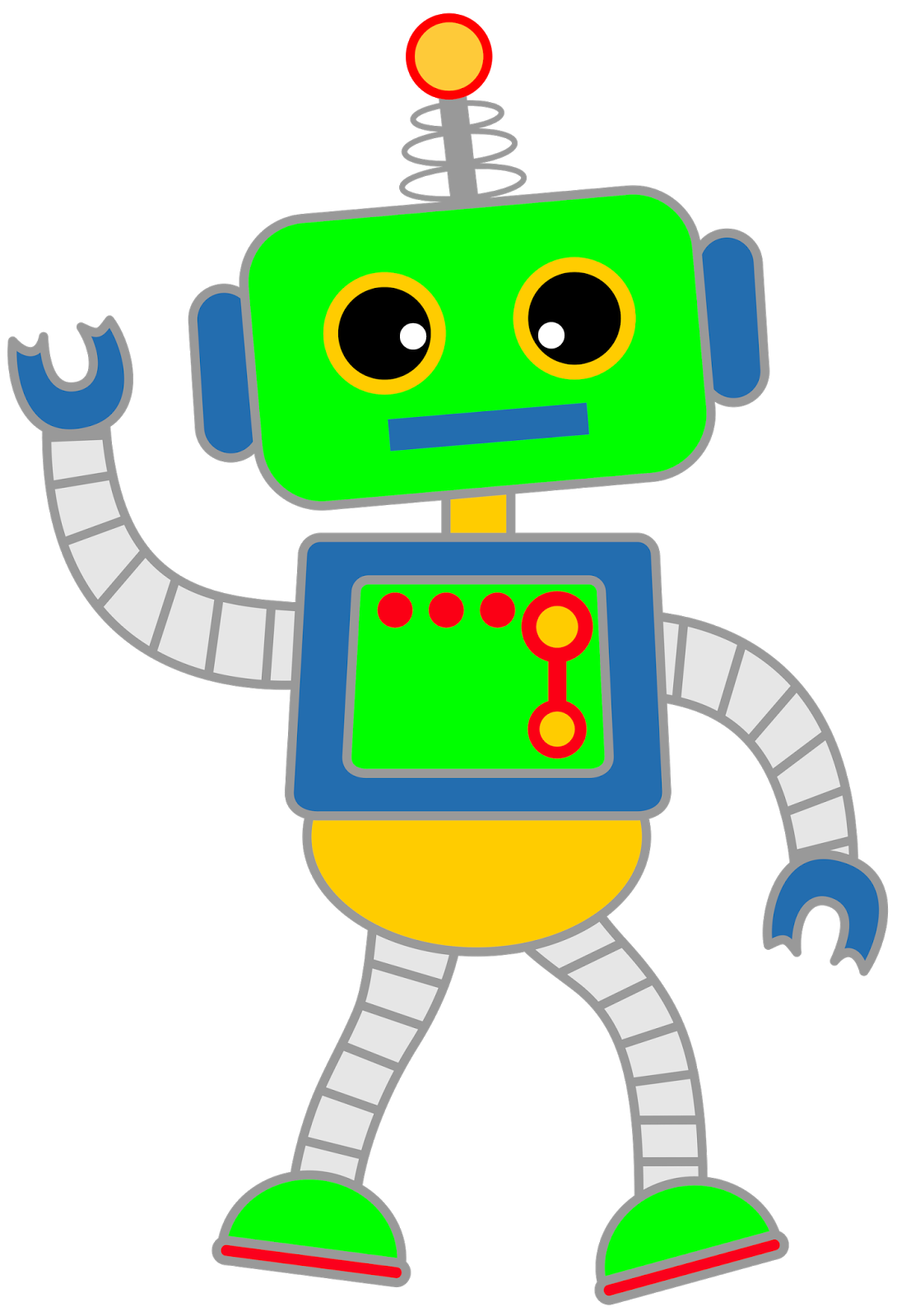 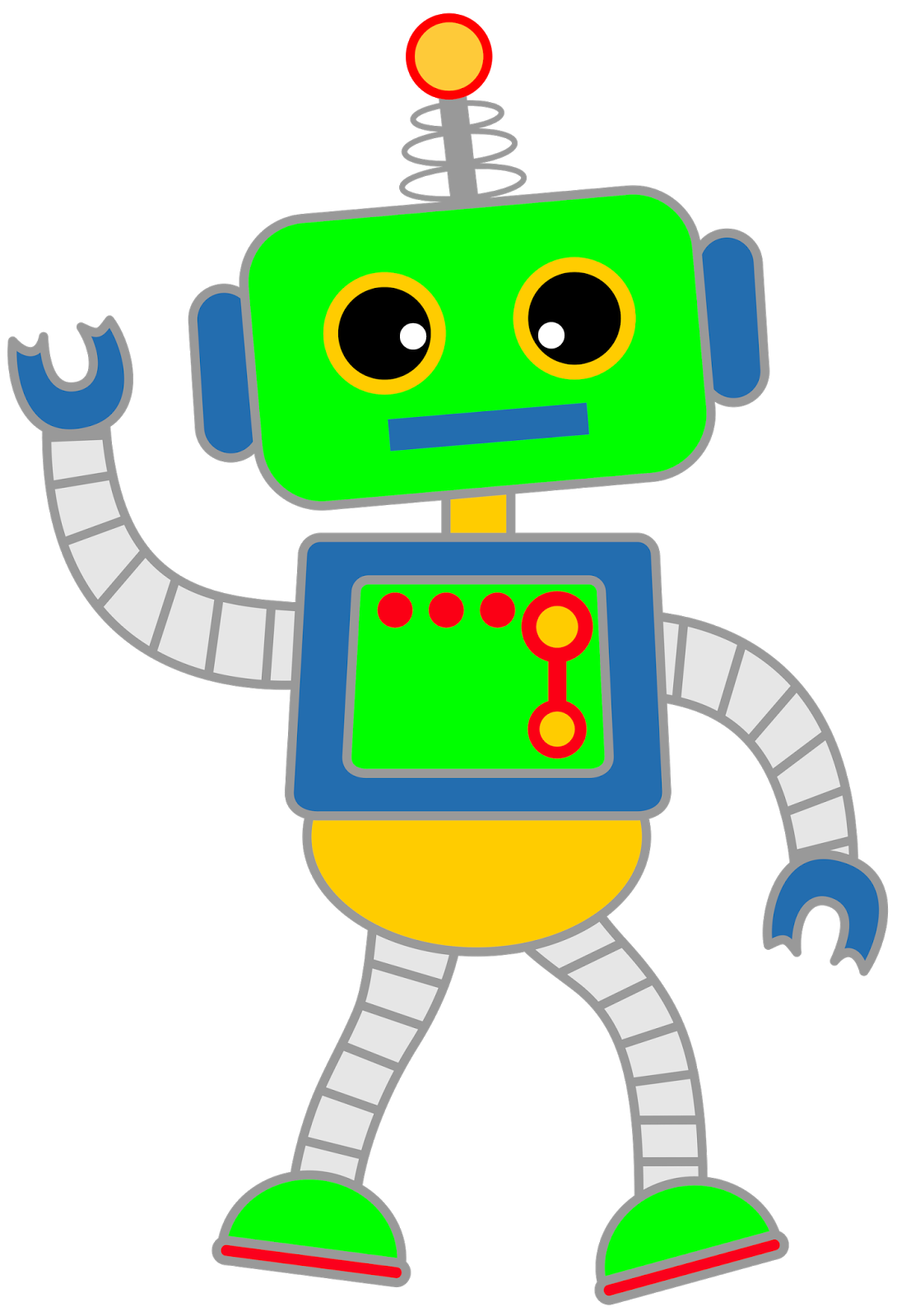 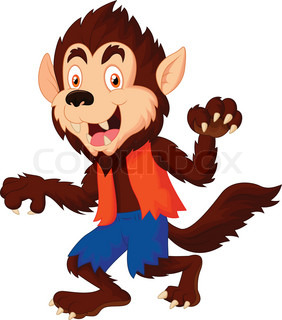 ,
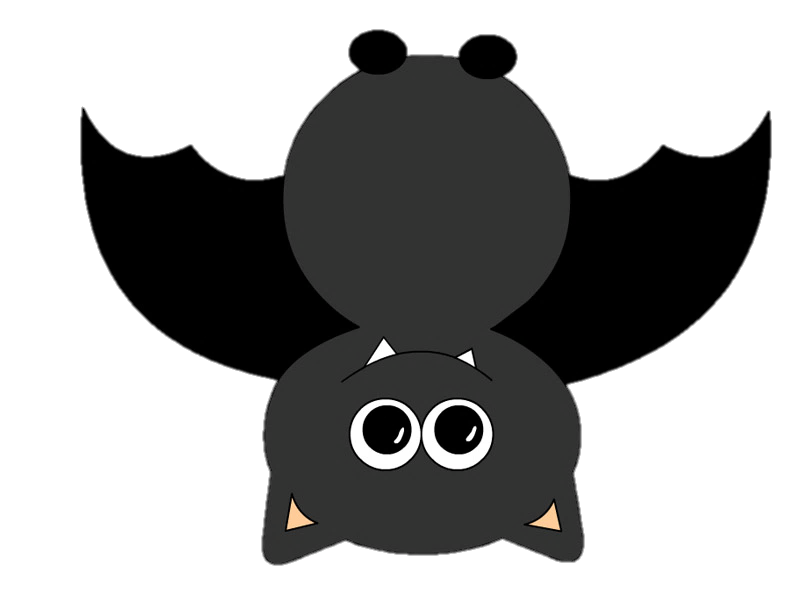 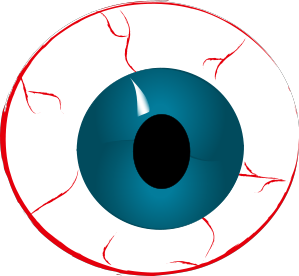 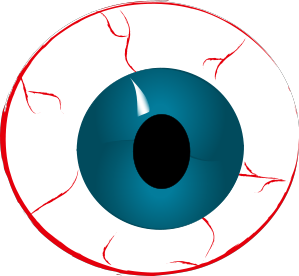 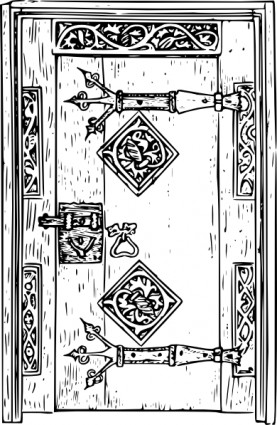 .
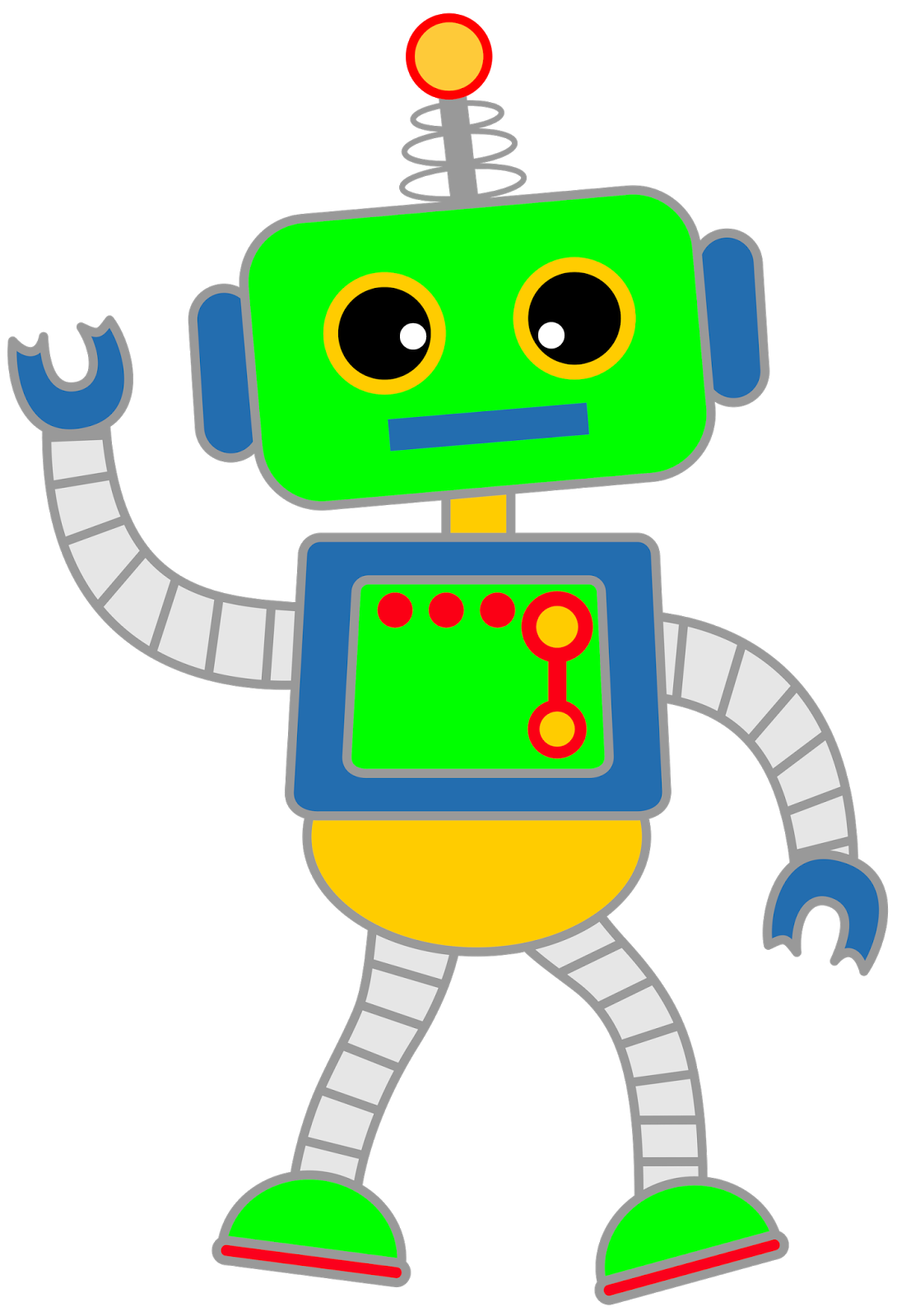 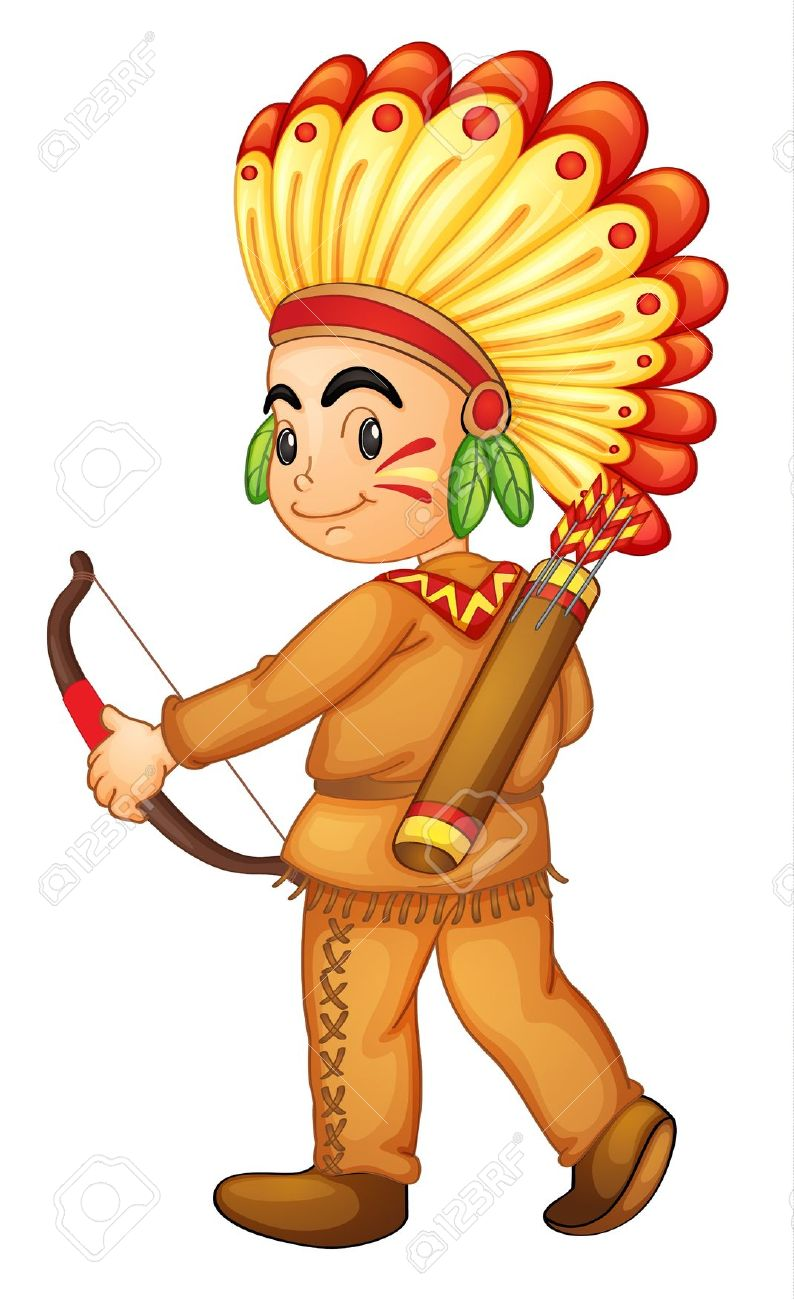 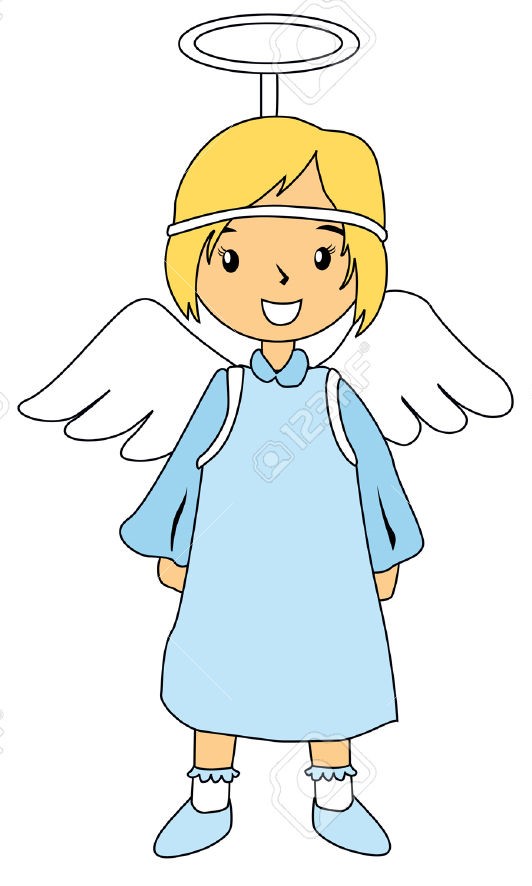 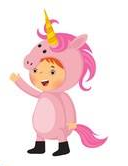 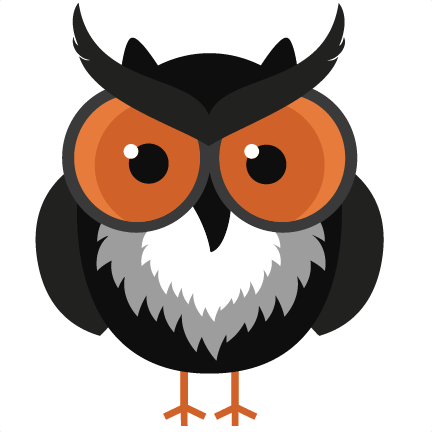 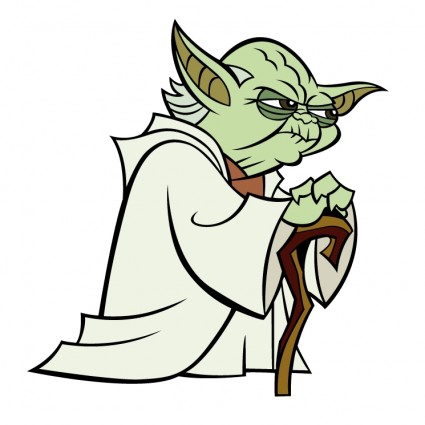 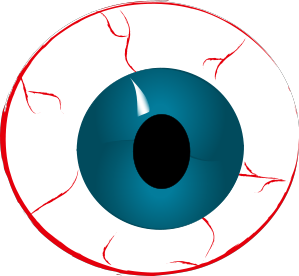 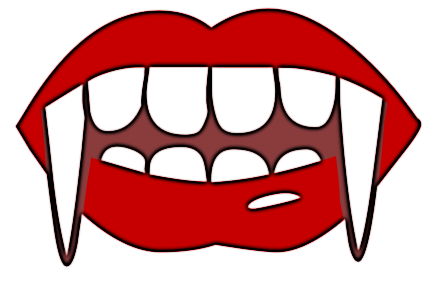 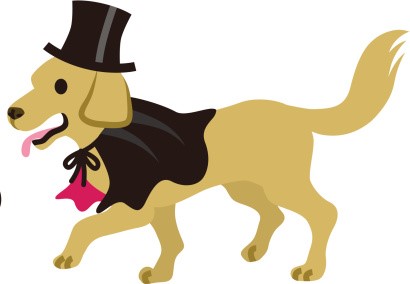 My secret sentence is:
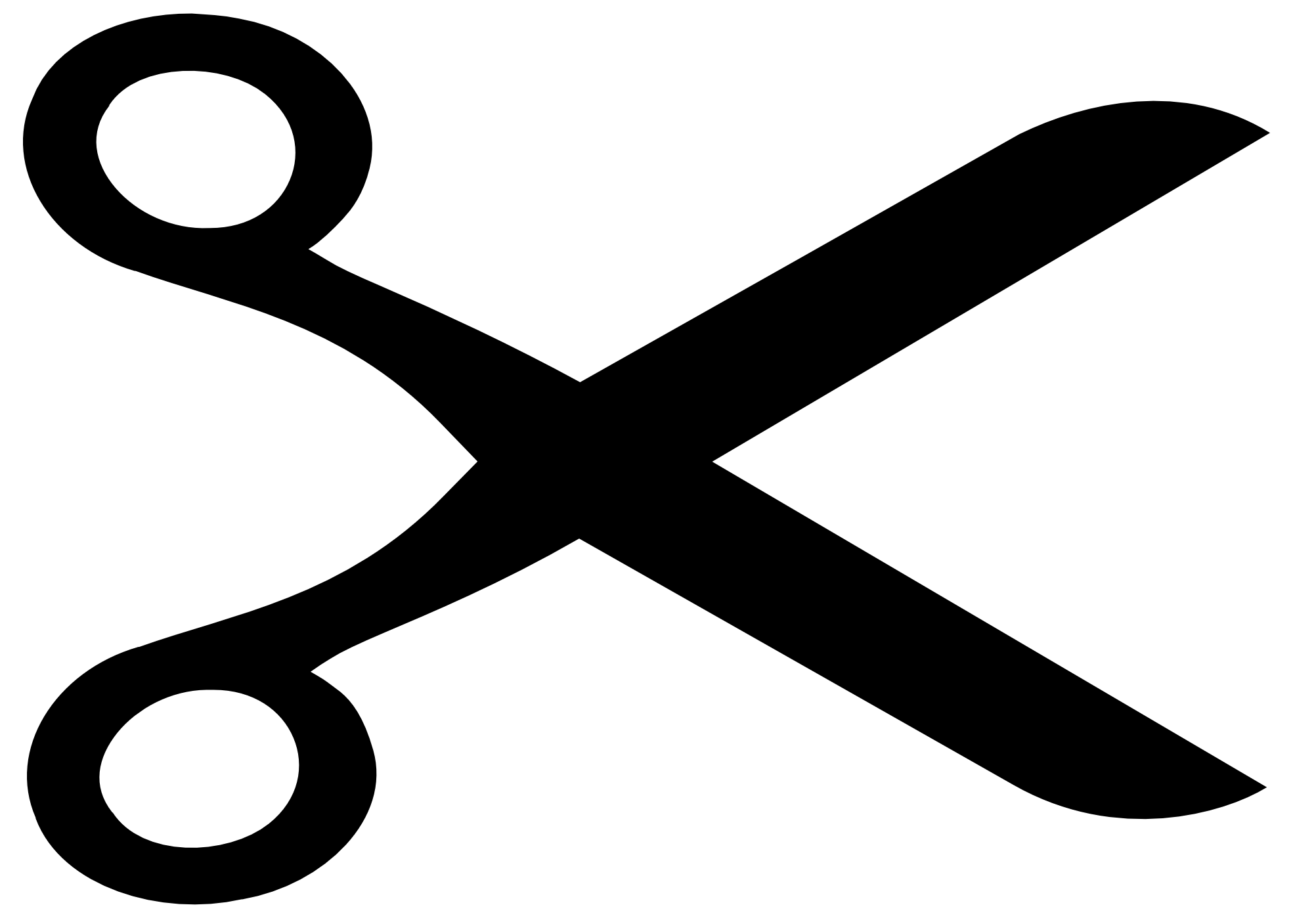 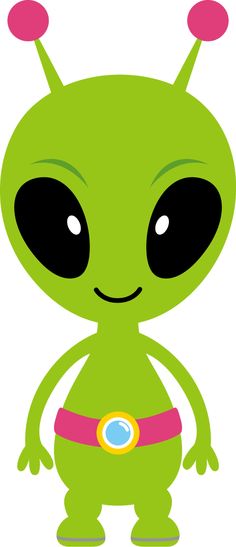 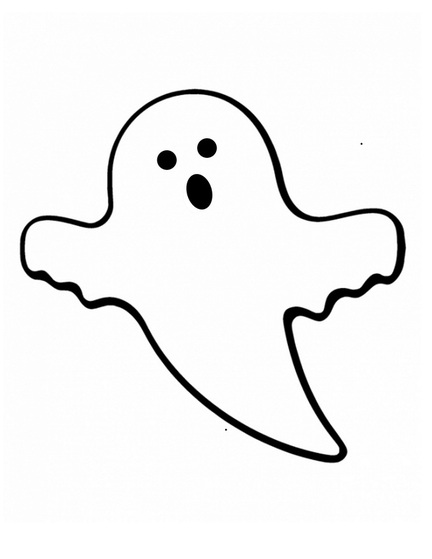 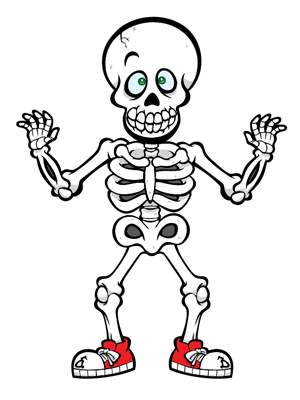 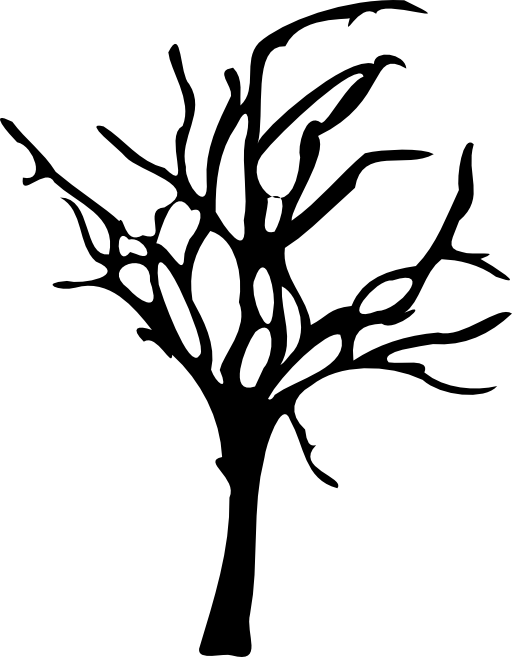 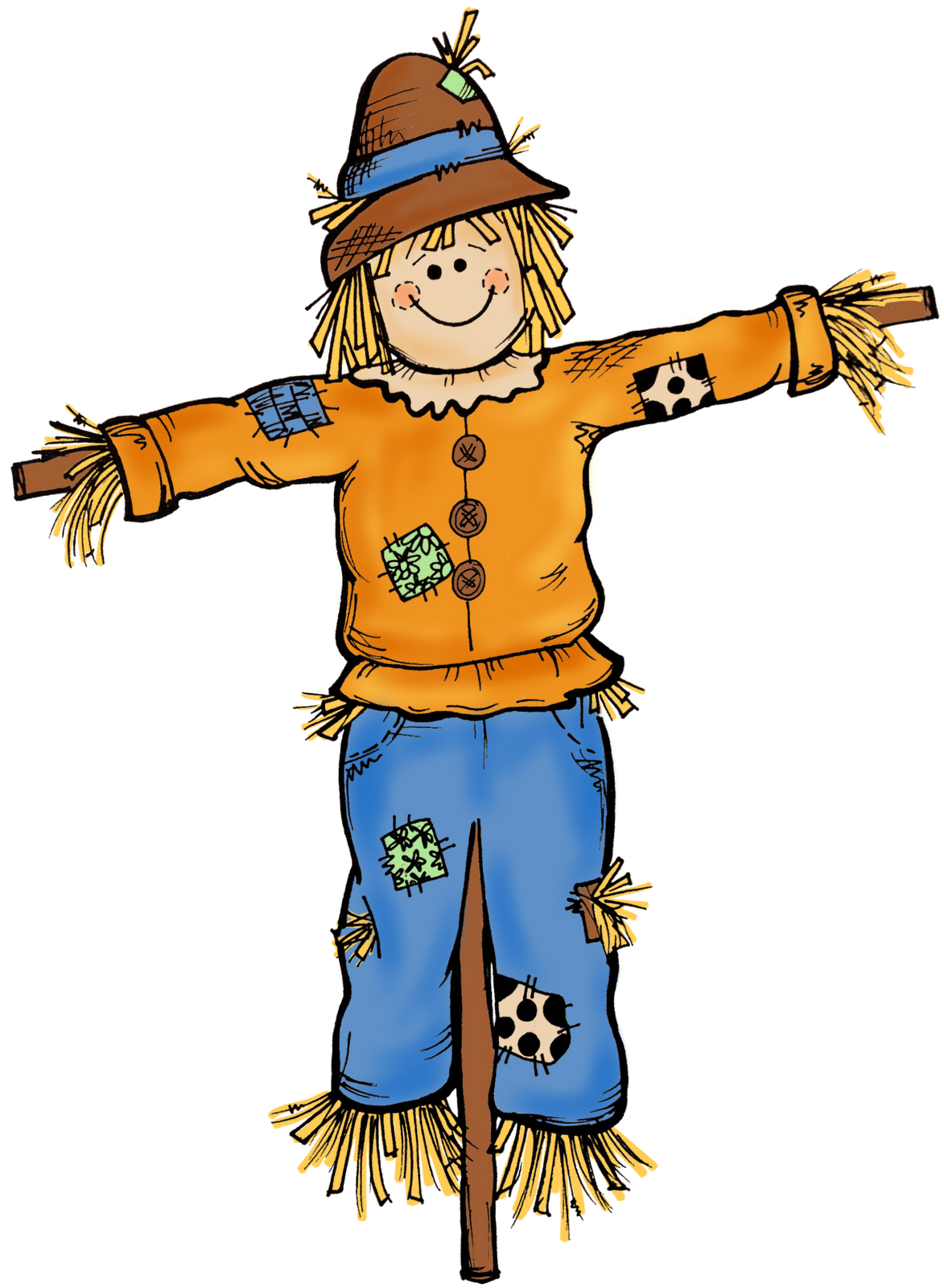 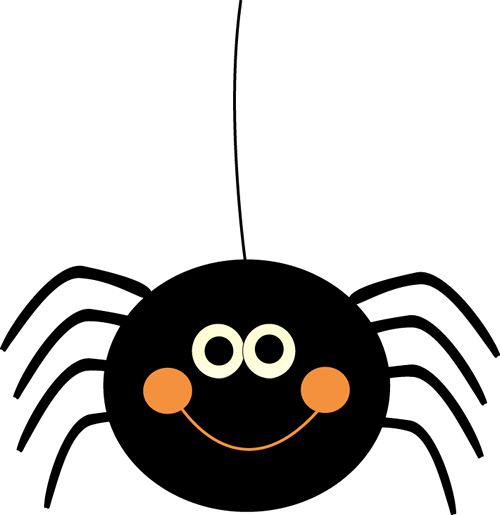 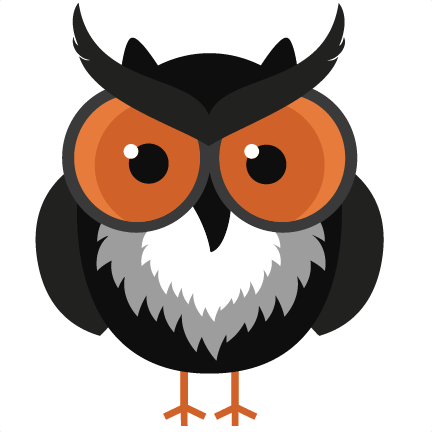 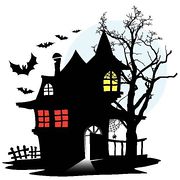 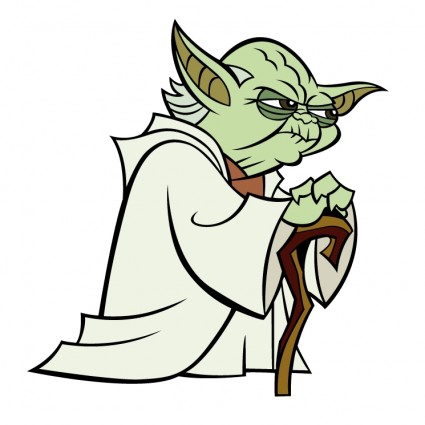 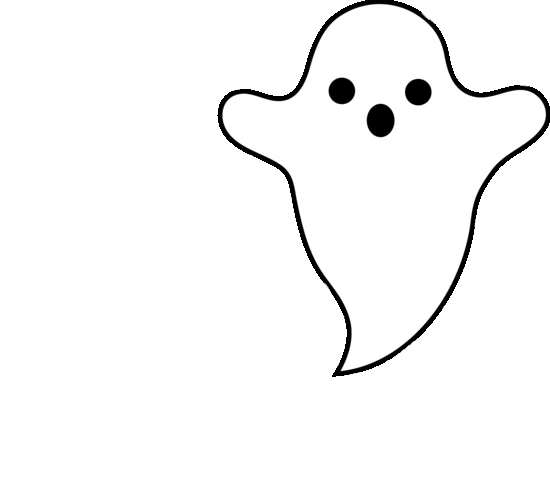 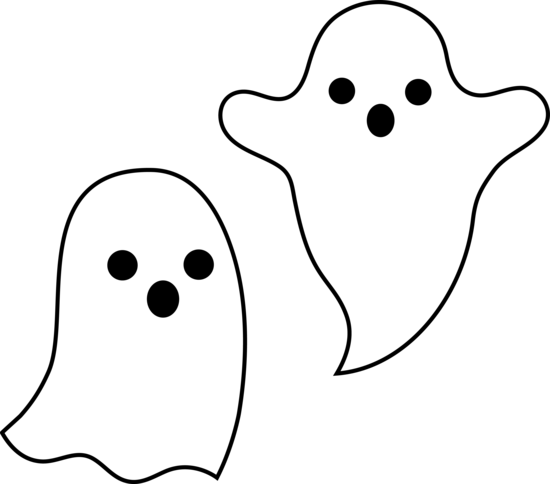 “
”
!
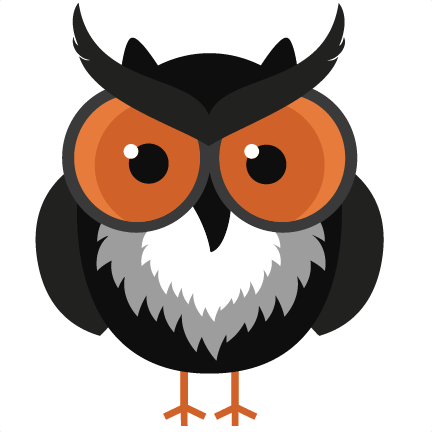 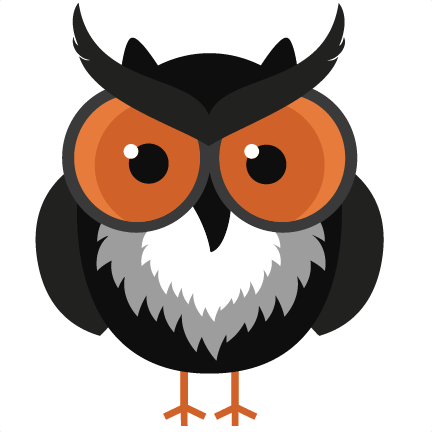 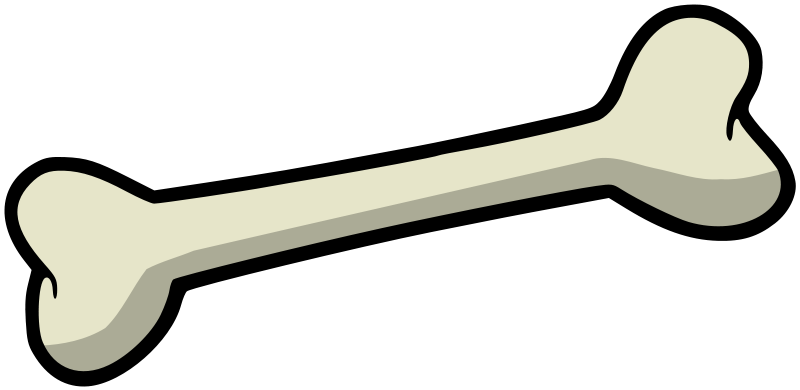 My secret sentence is:
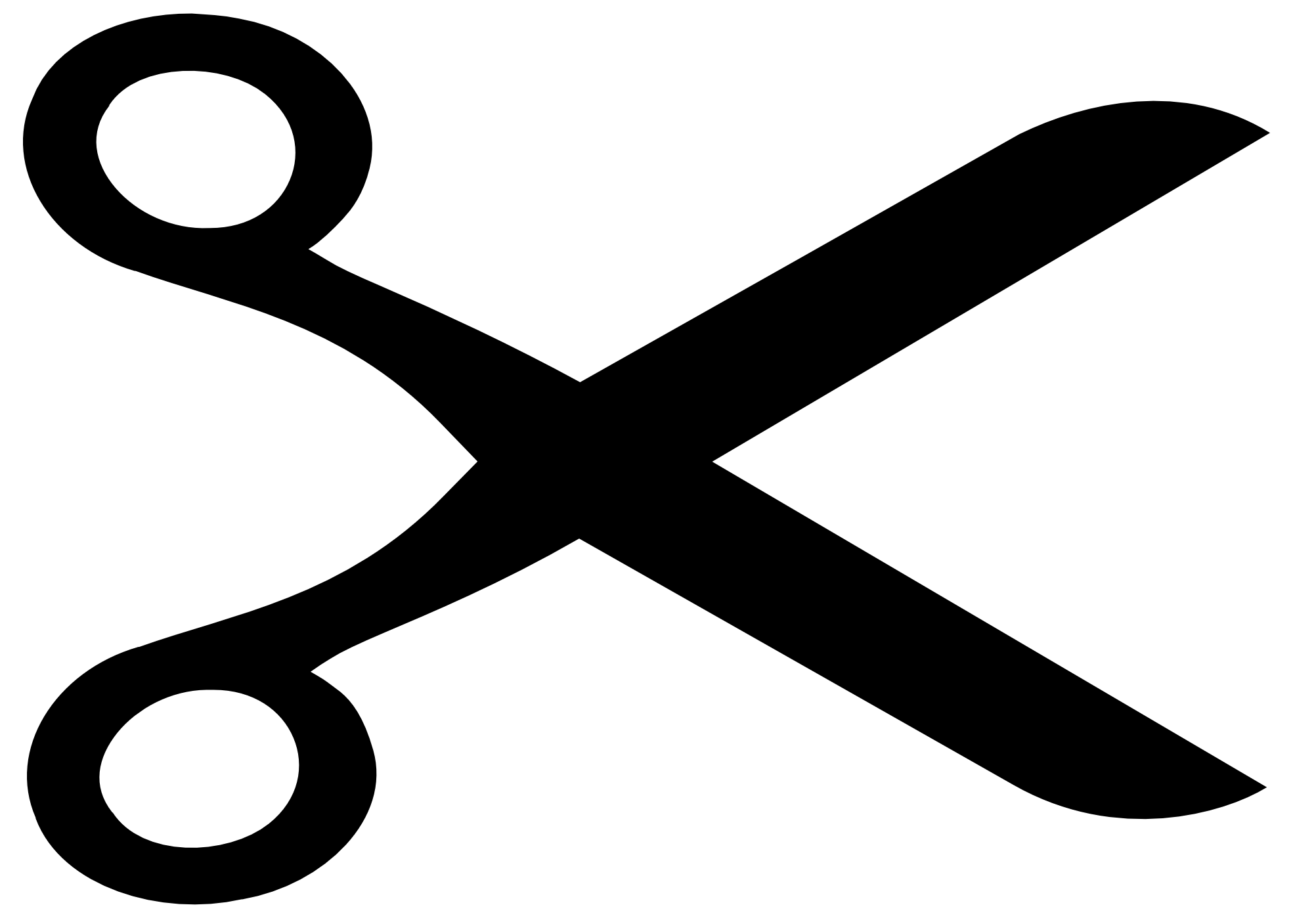 ’
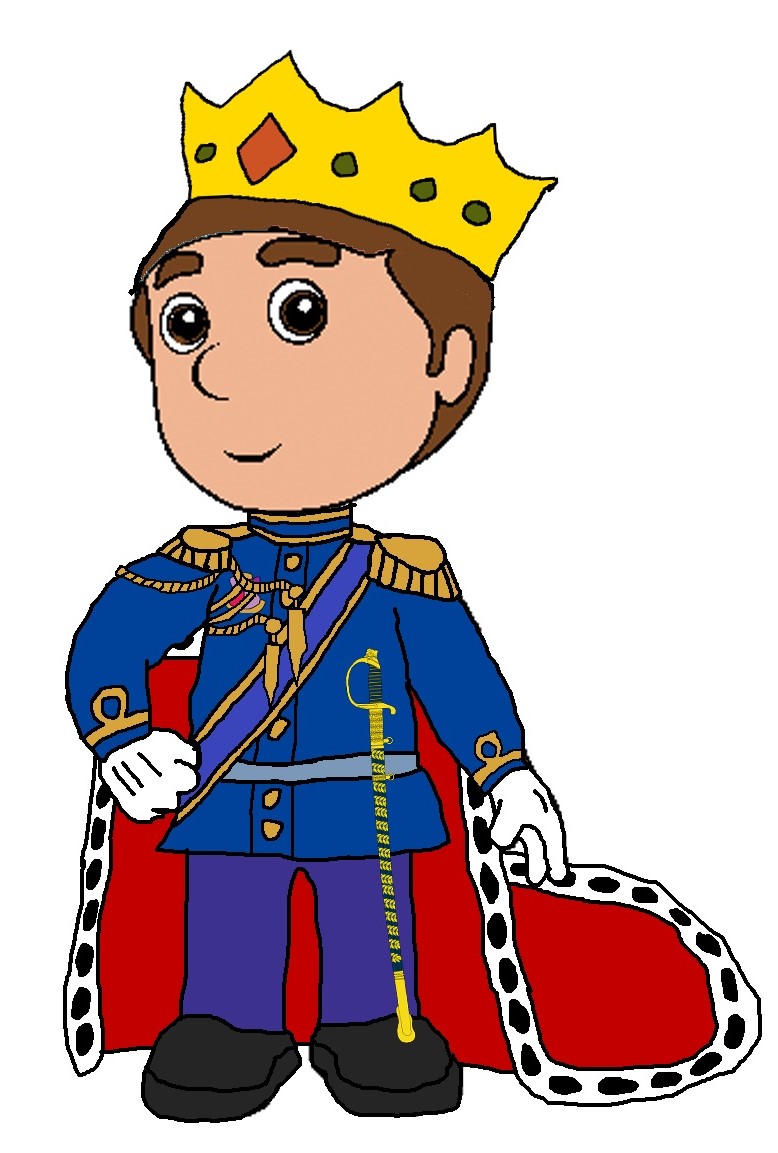 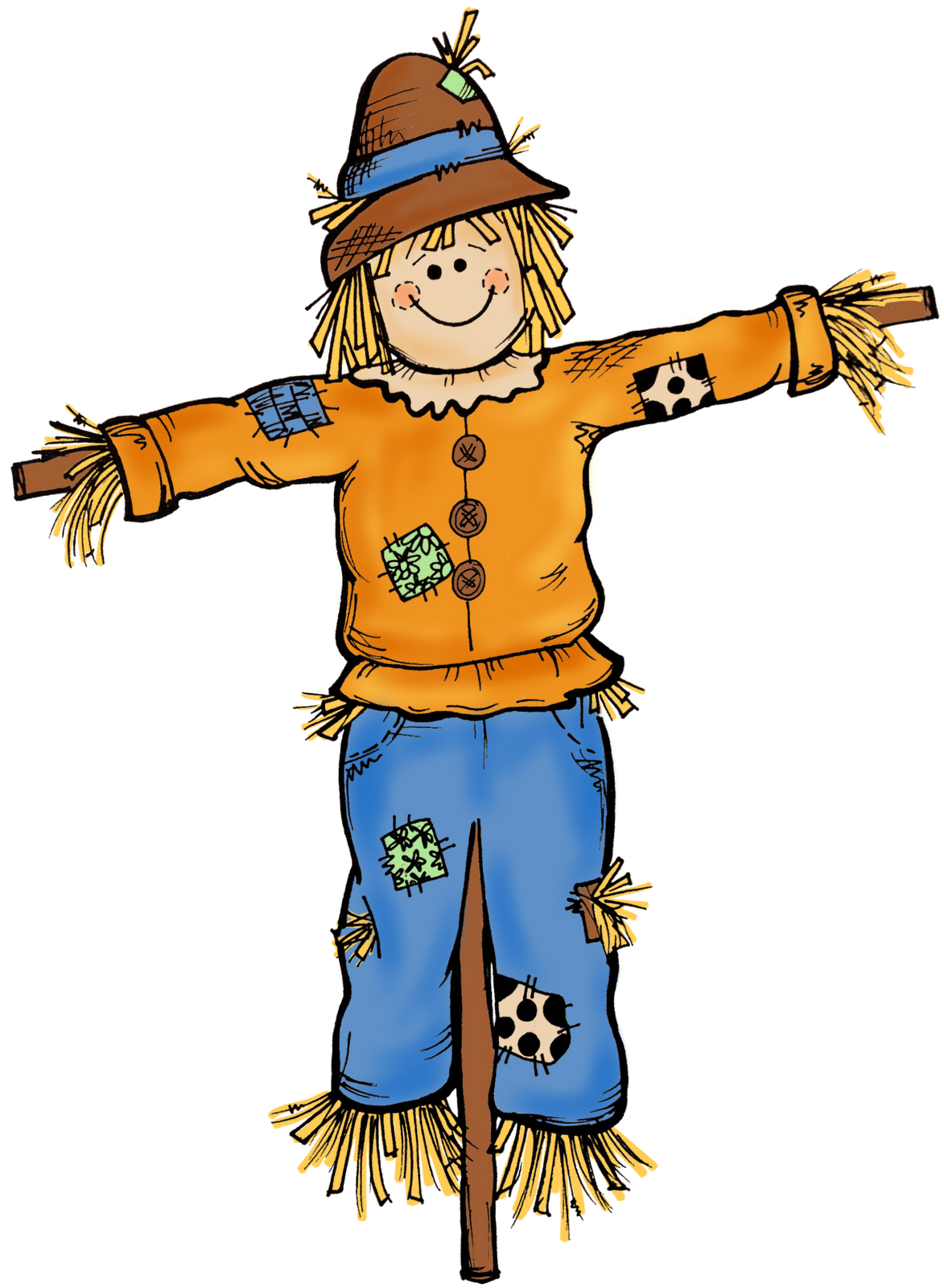 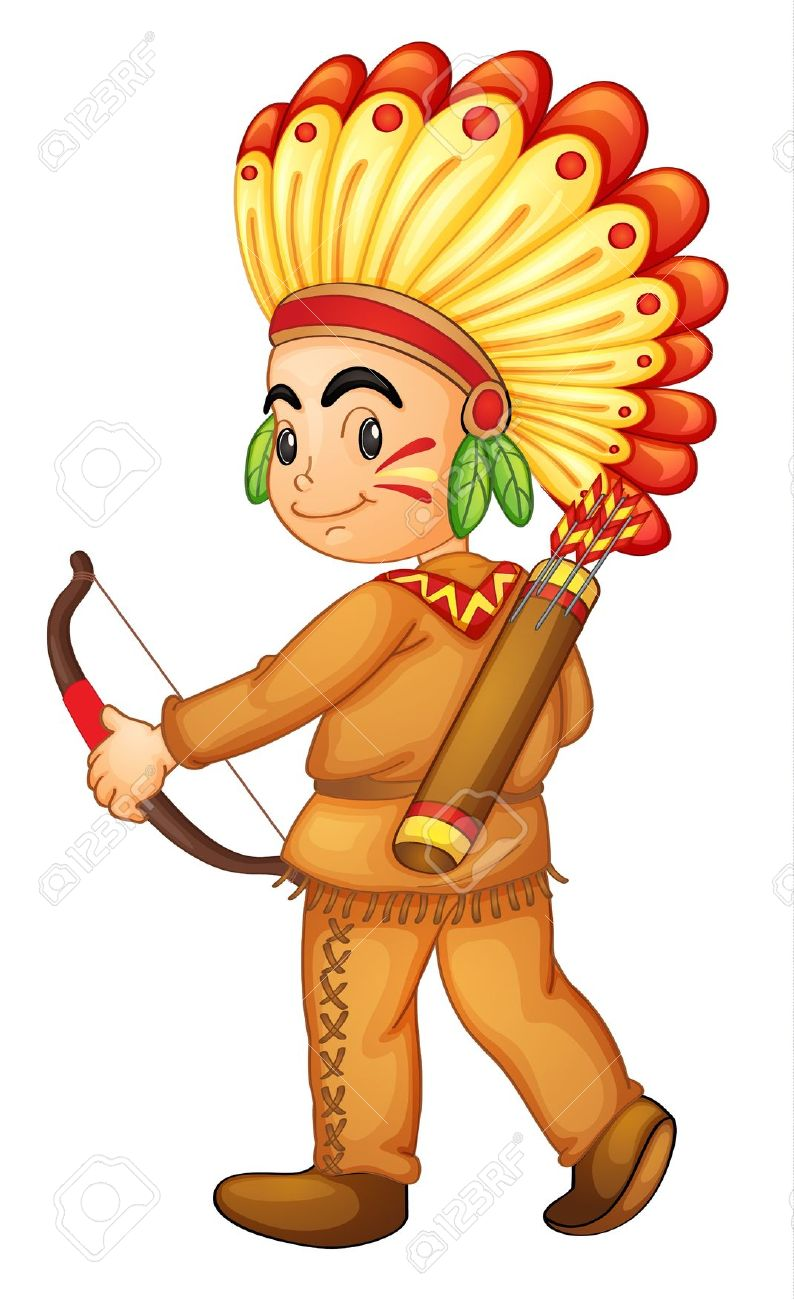 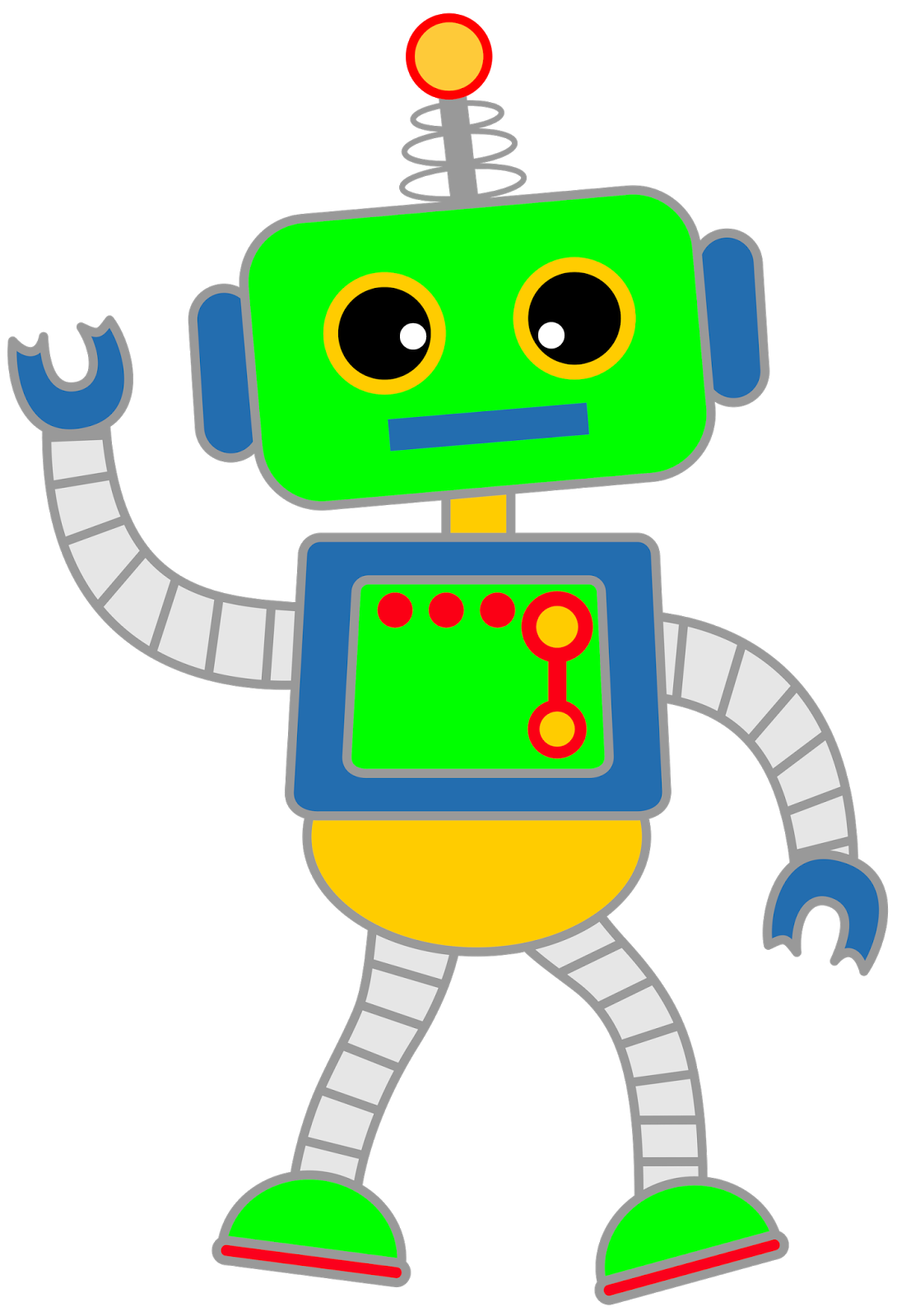 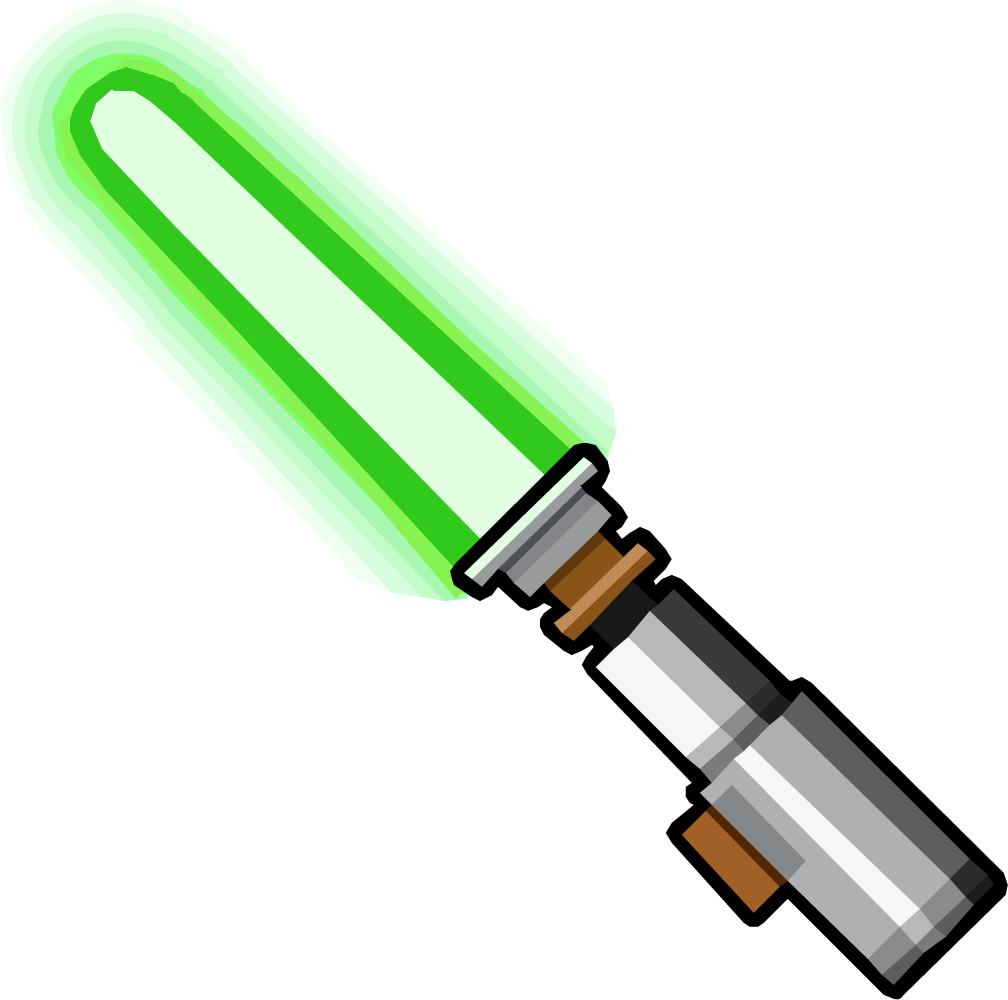 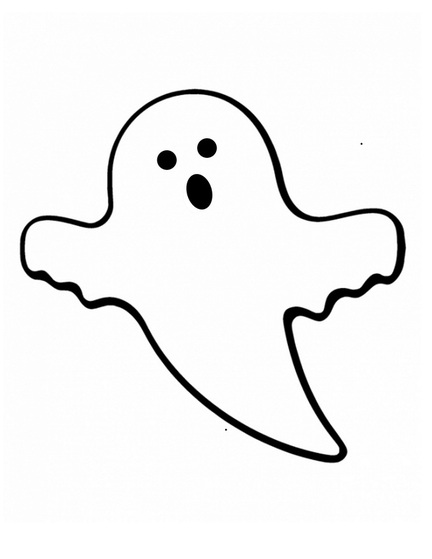 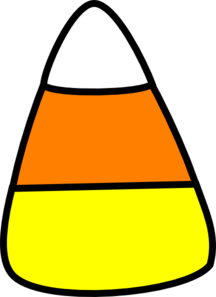 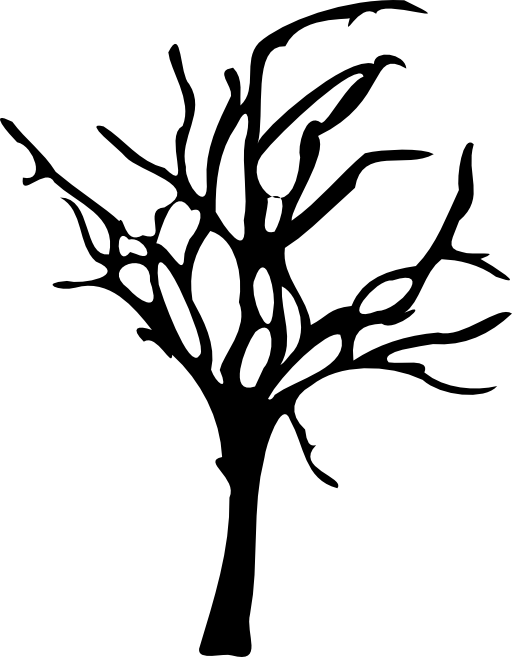 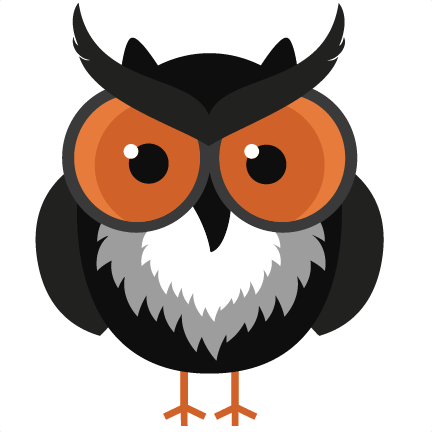 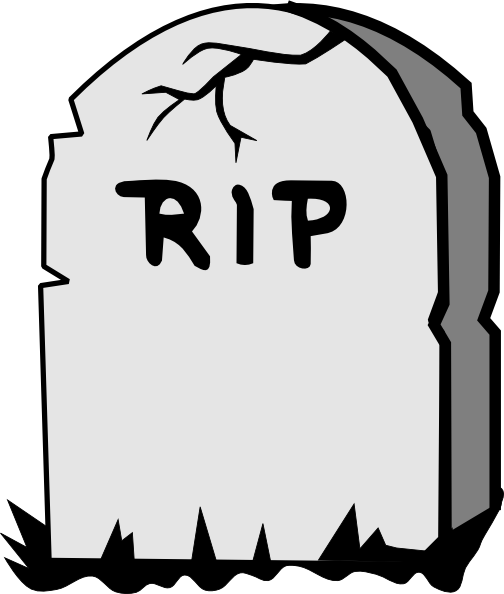 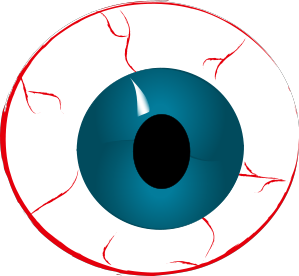 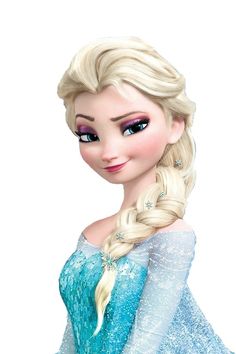 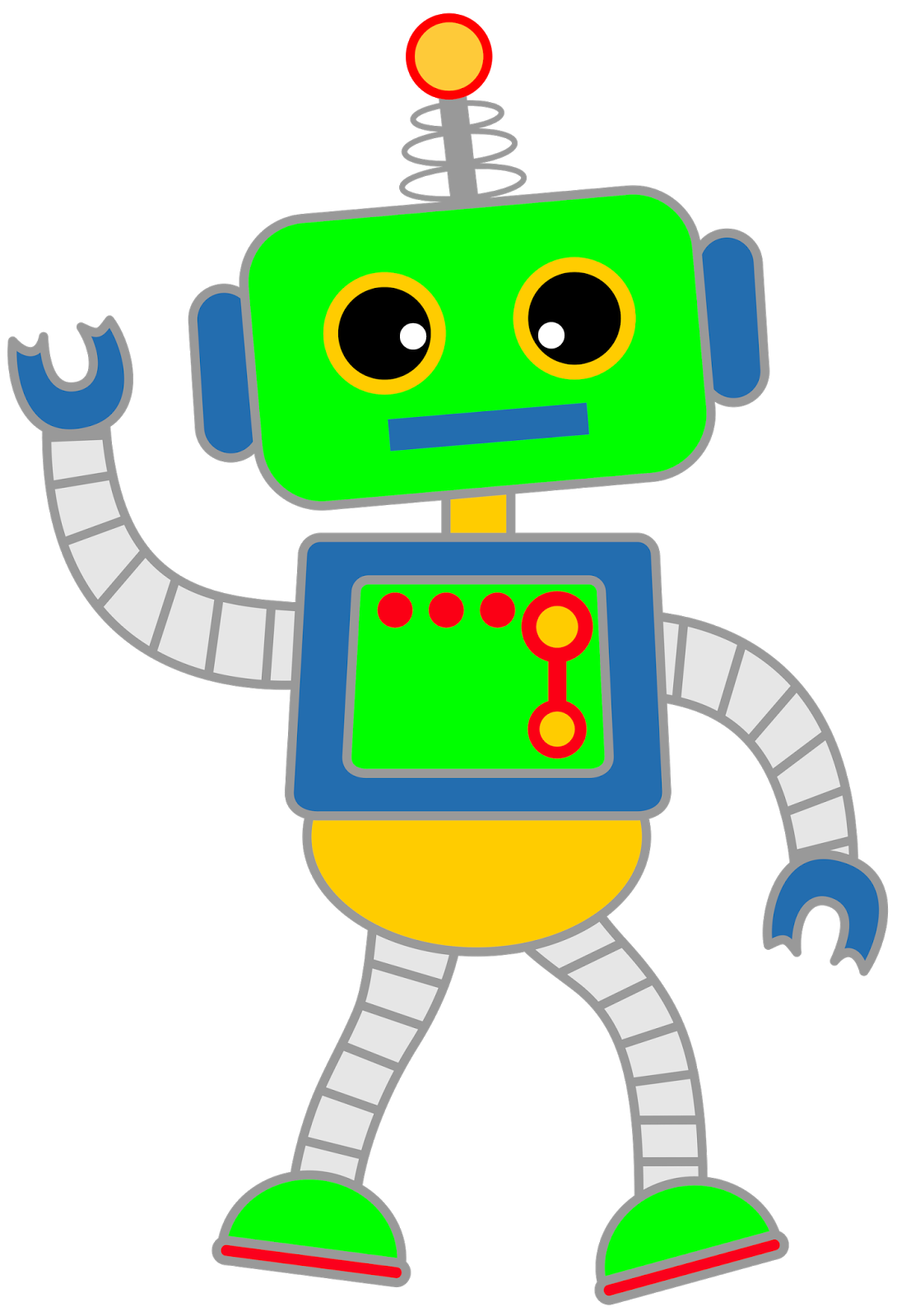 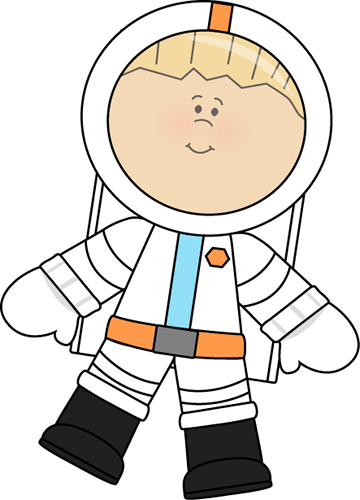 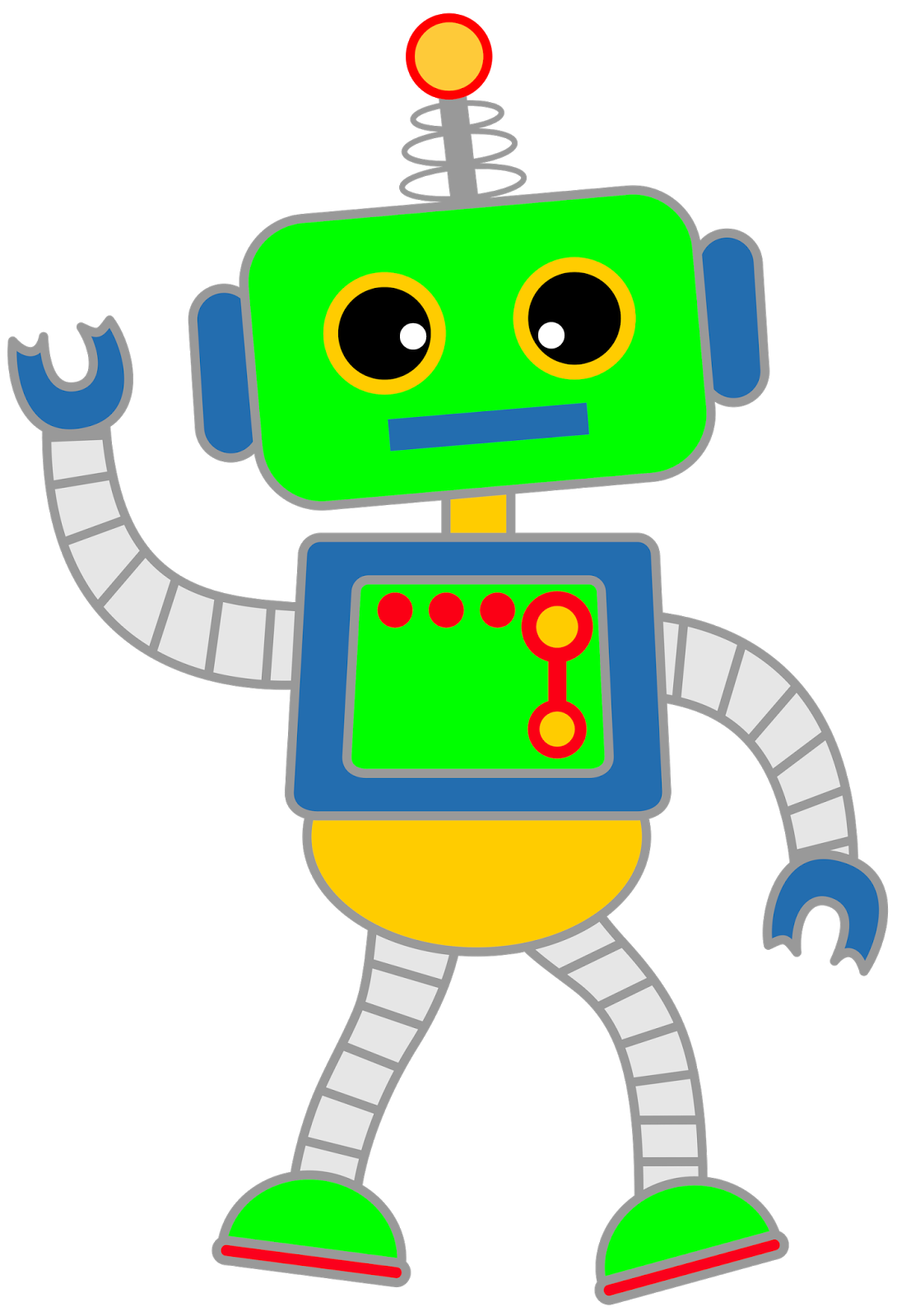 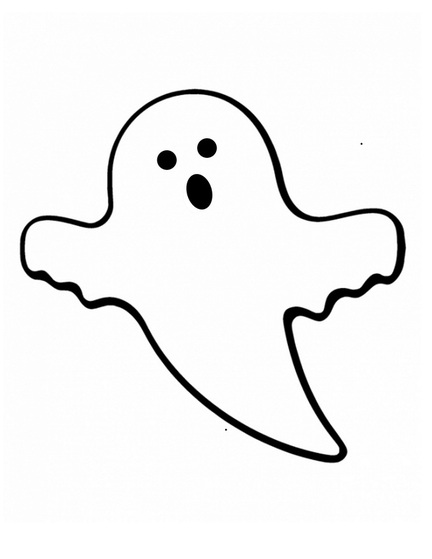 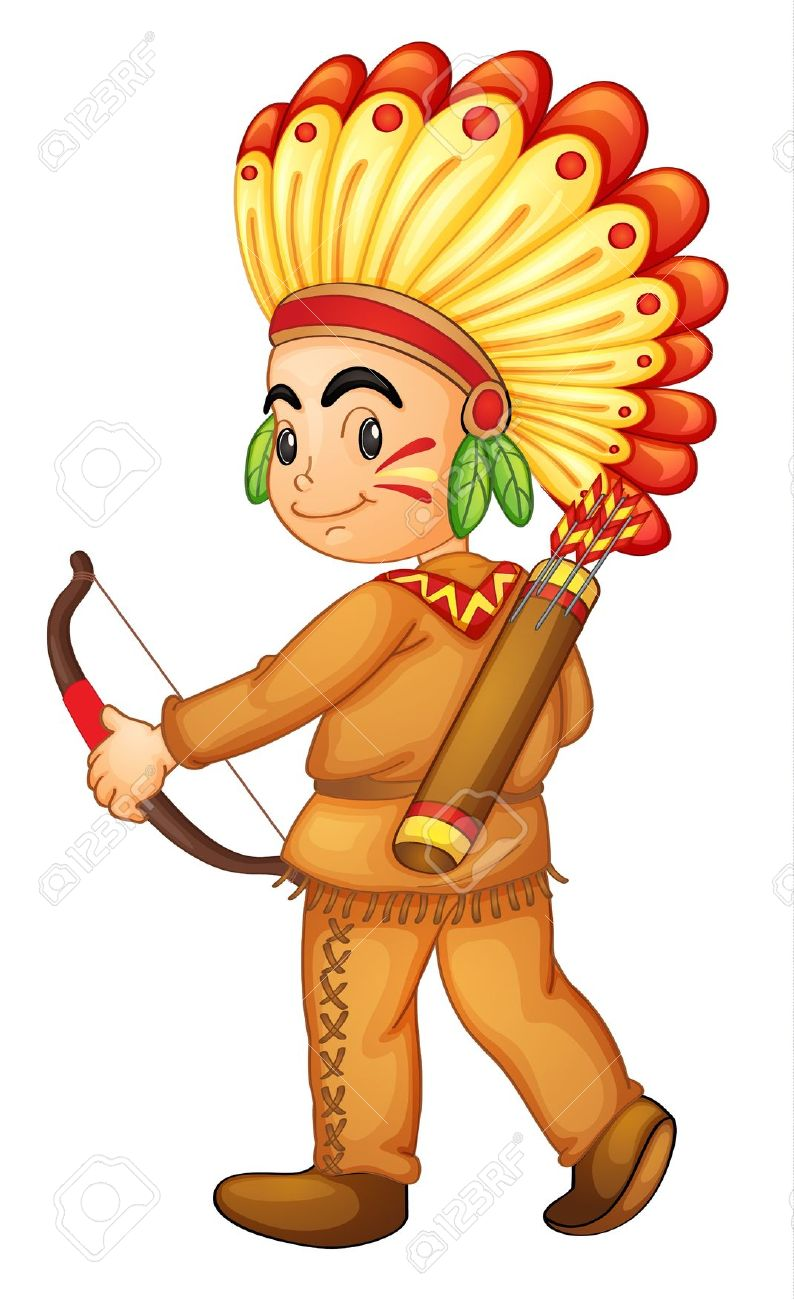 !
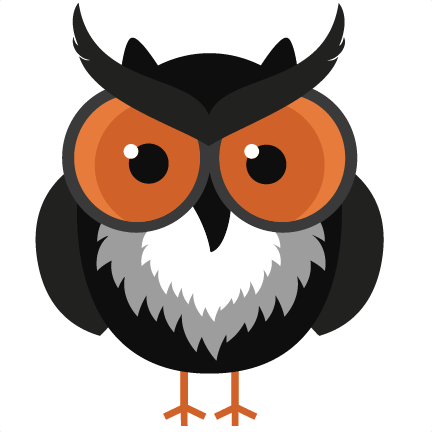 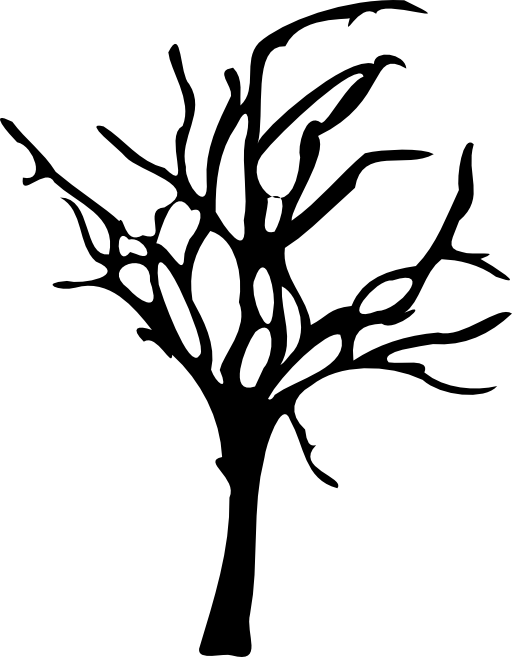 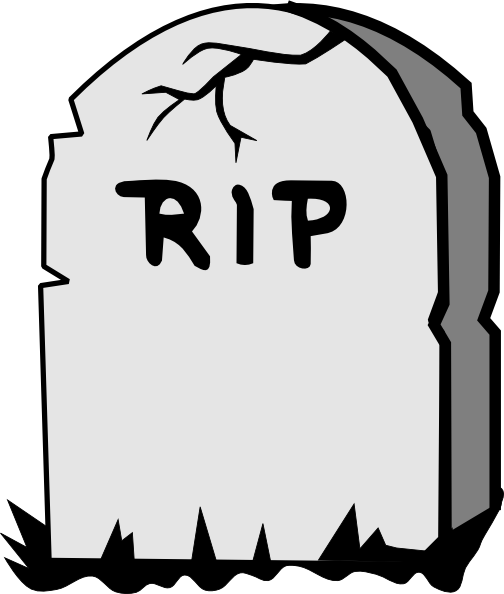 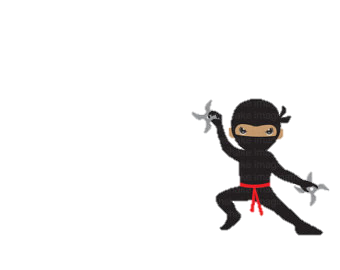 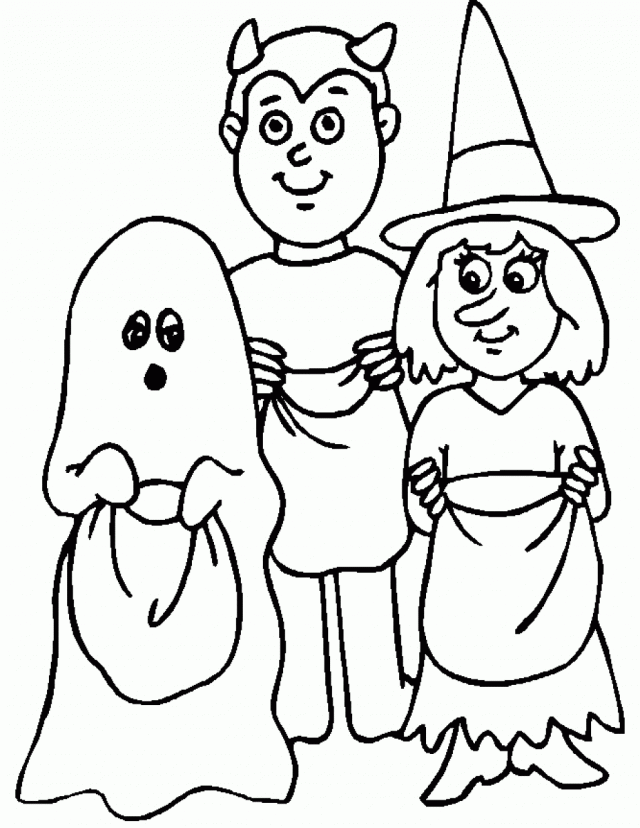 My secret sentence is:
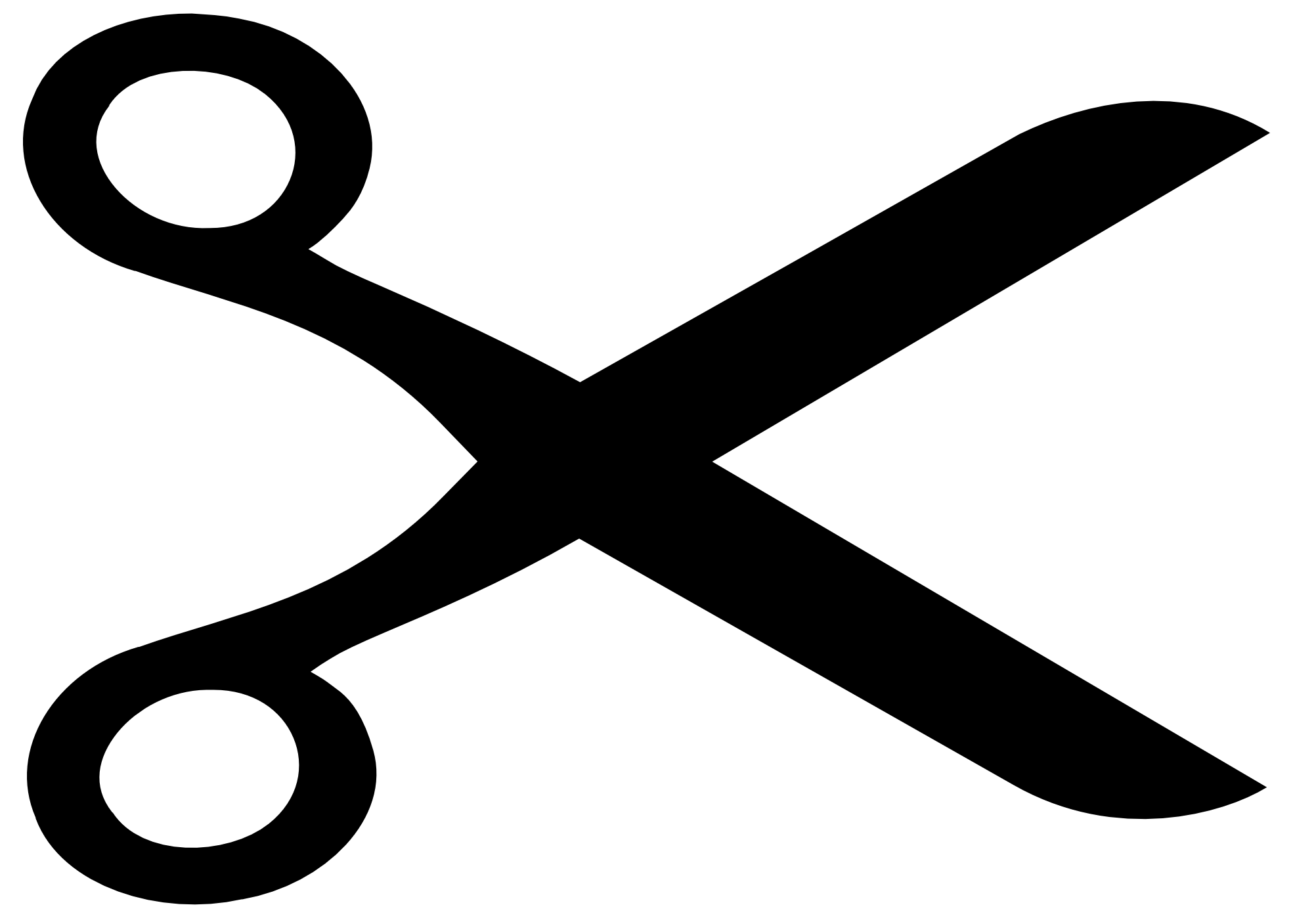 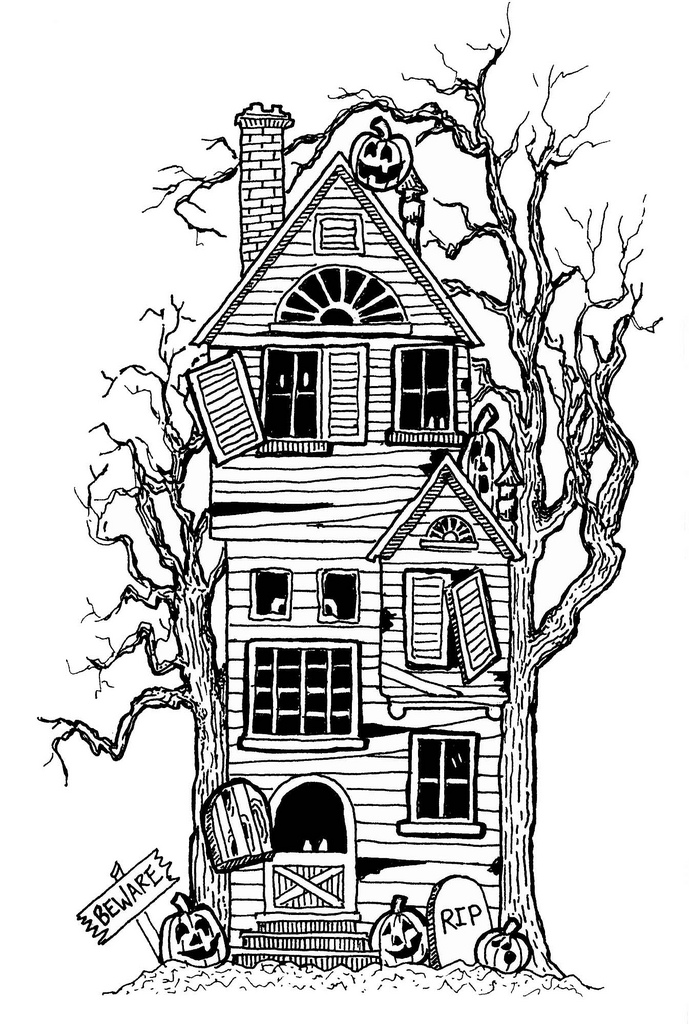 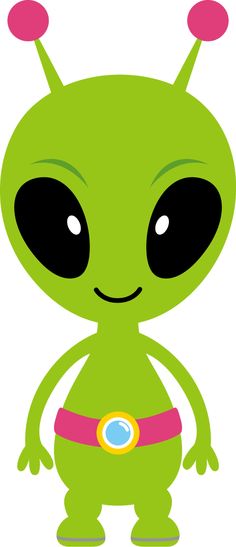 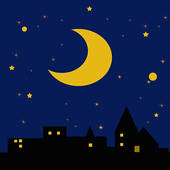 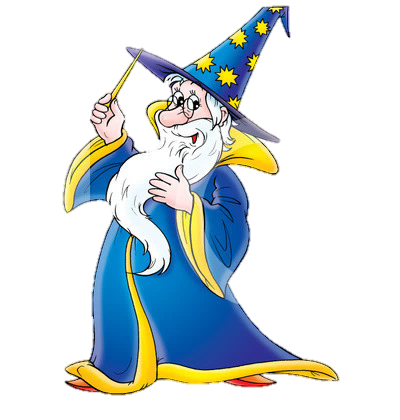 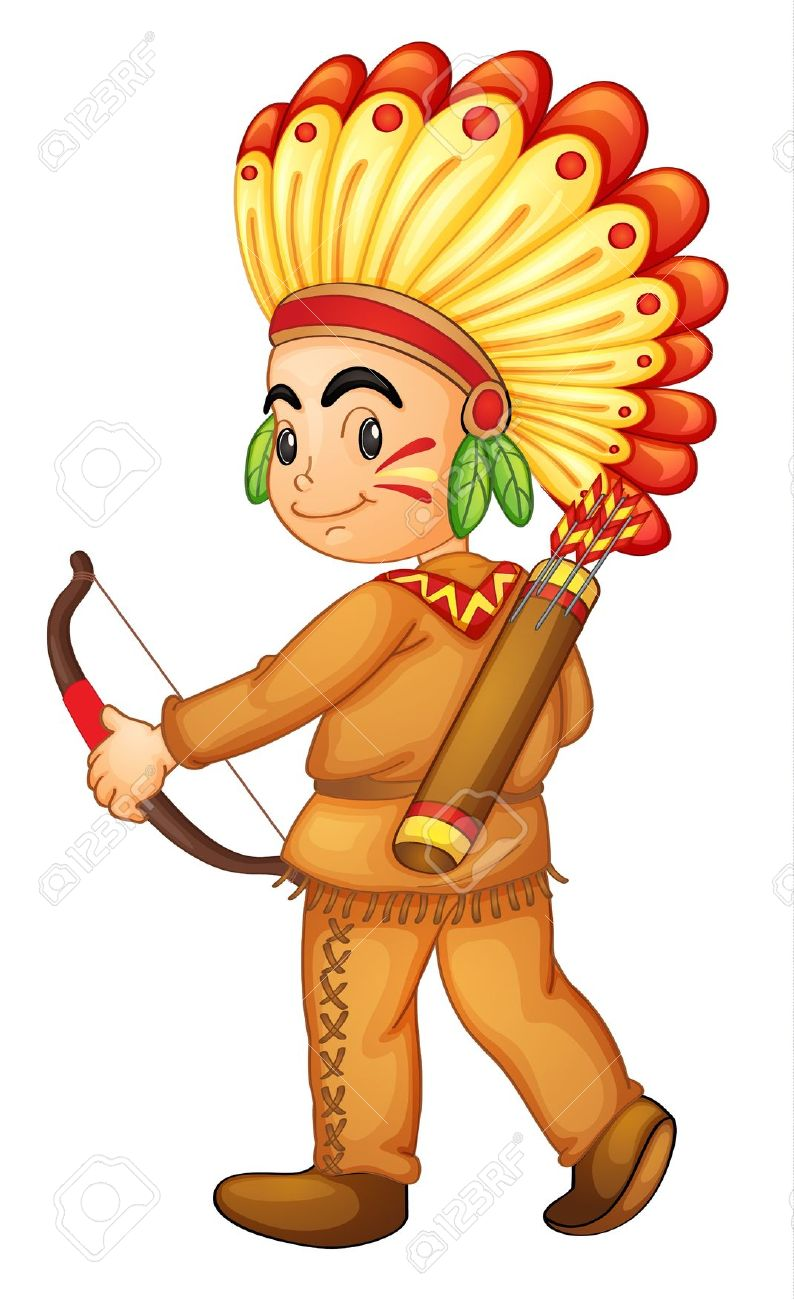 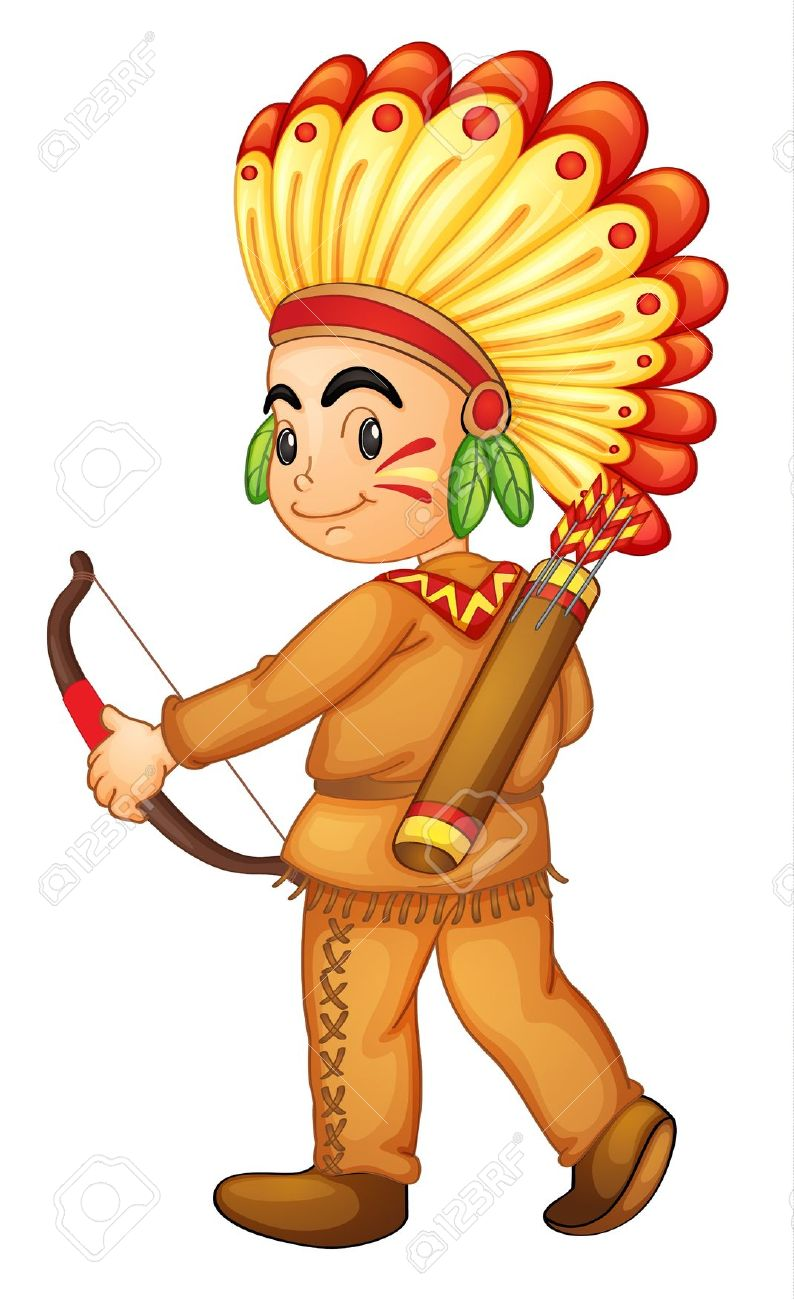 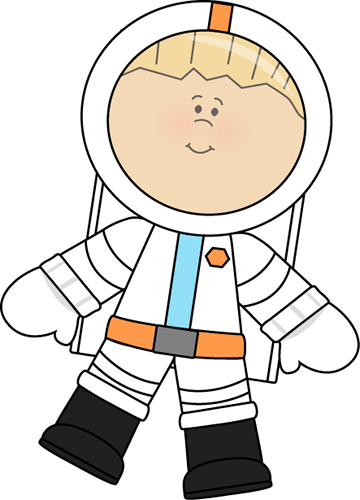 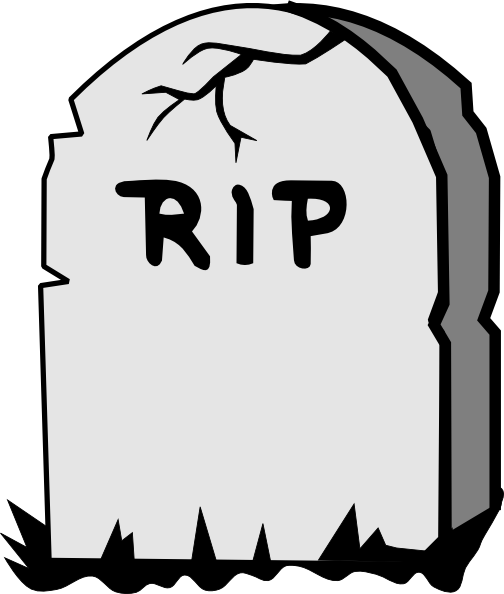 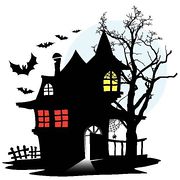 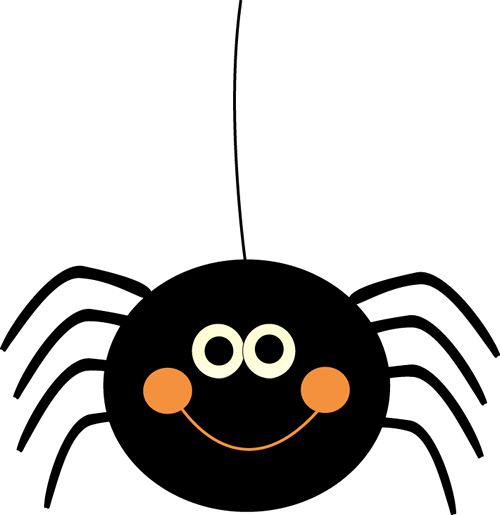 ?
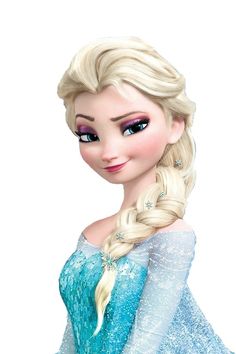 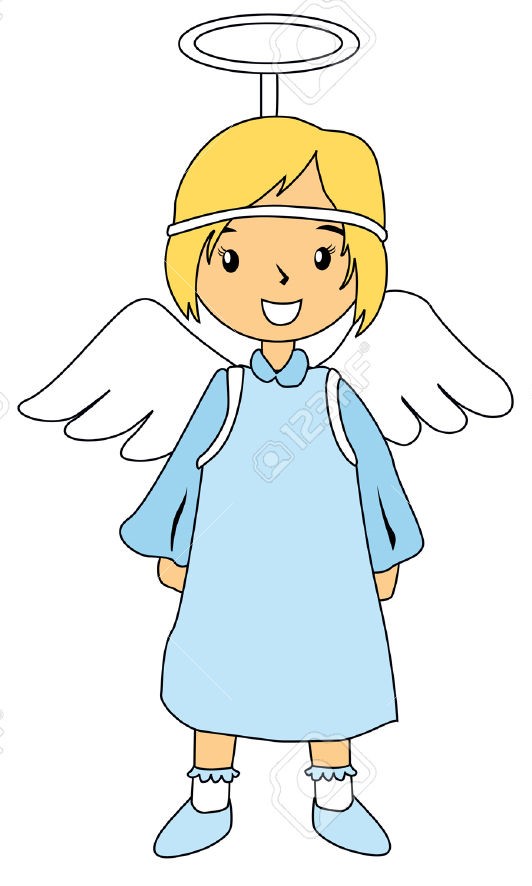 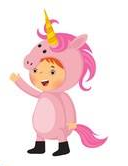 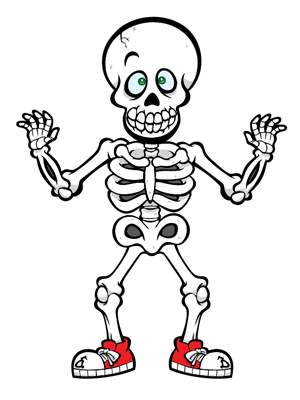 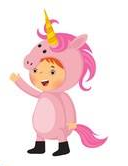 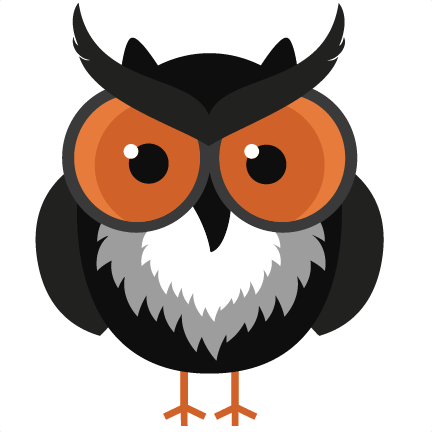 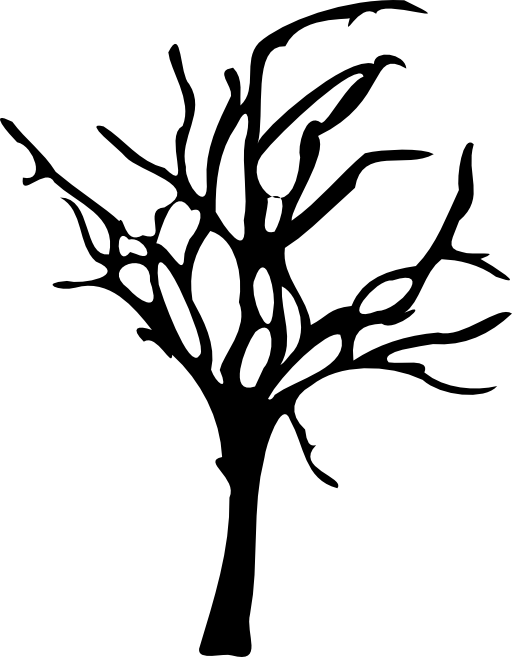 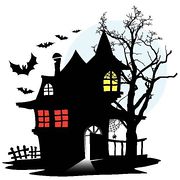 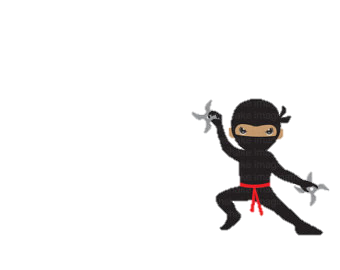 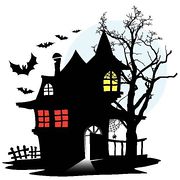 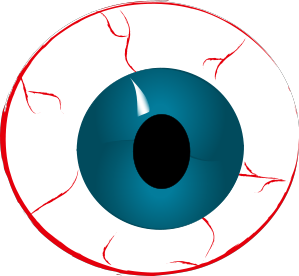 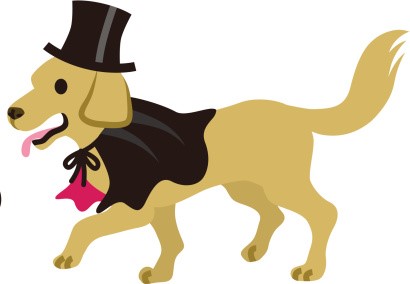 My secret sentence is:
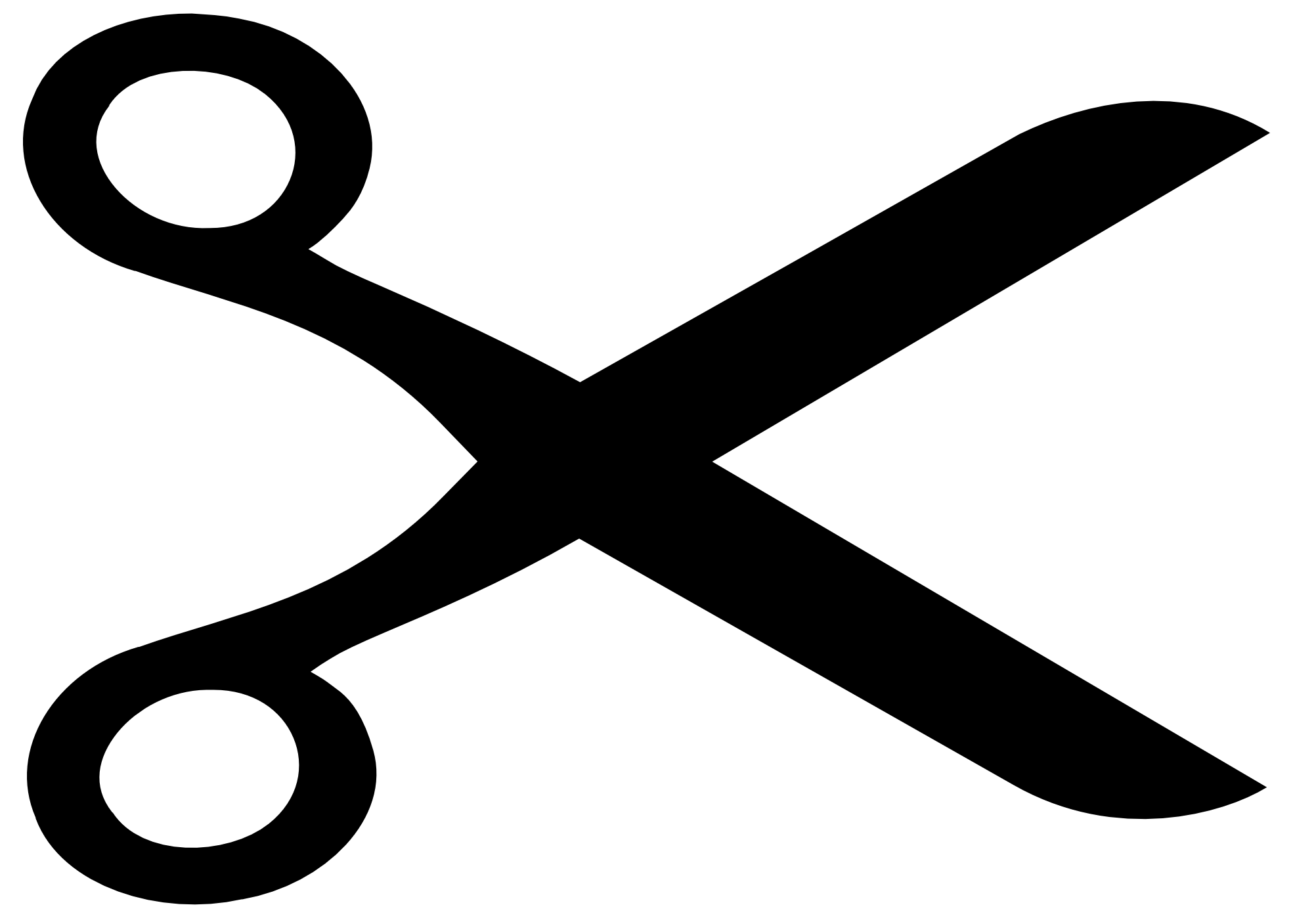 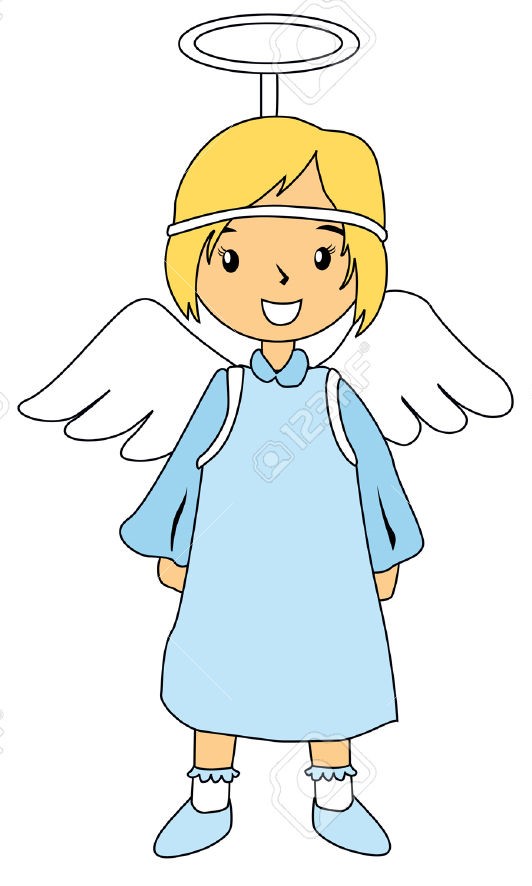 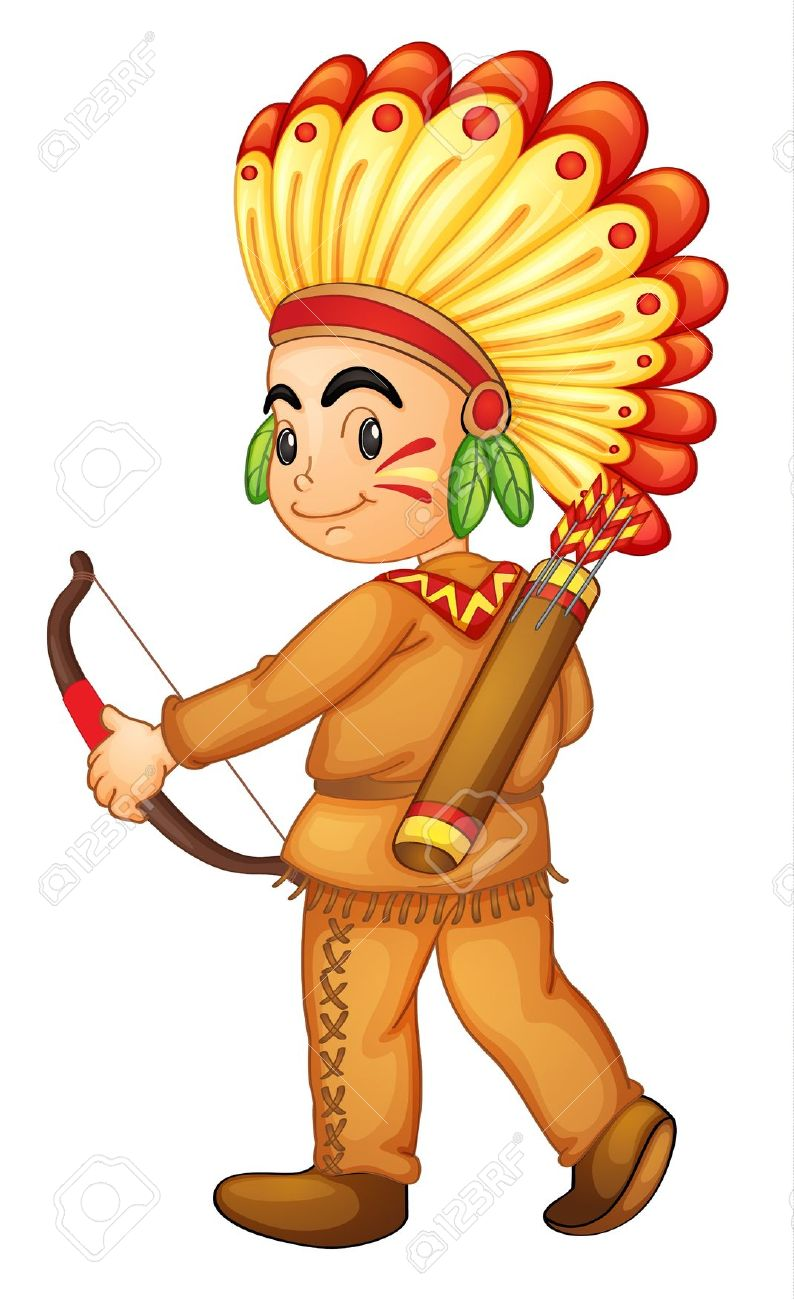 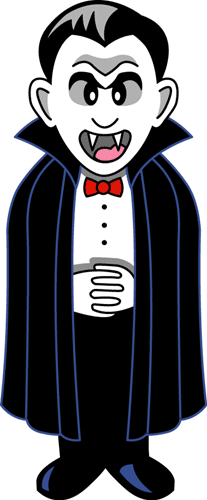 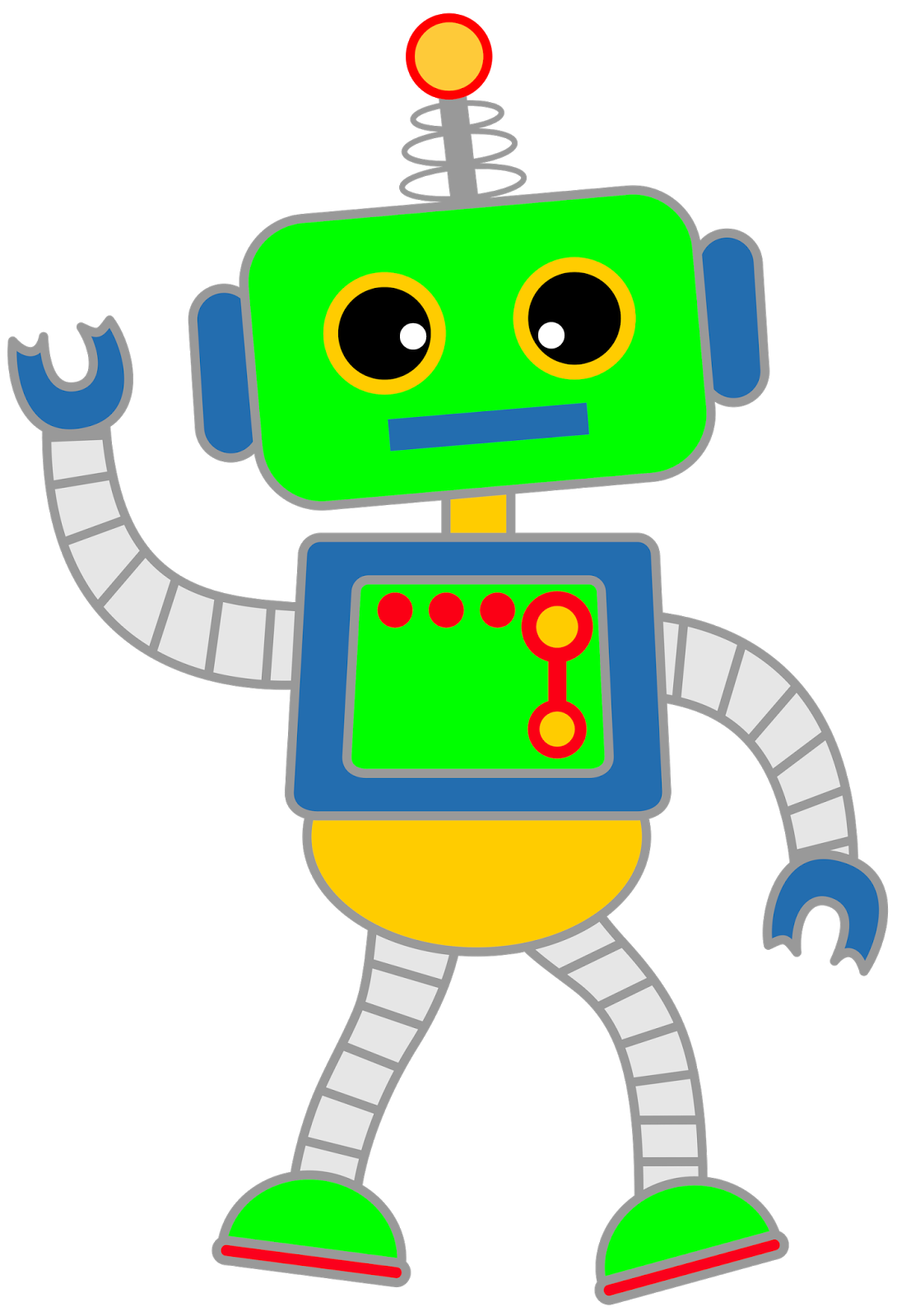 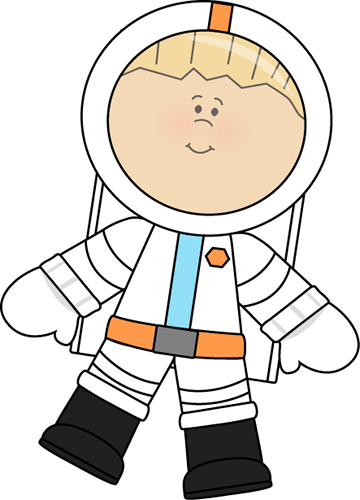 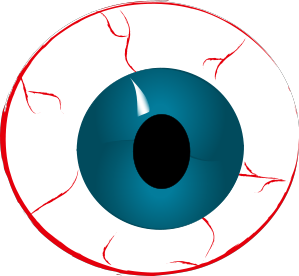 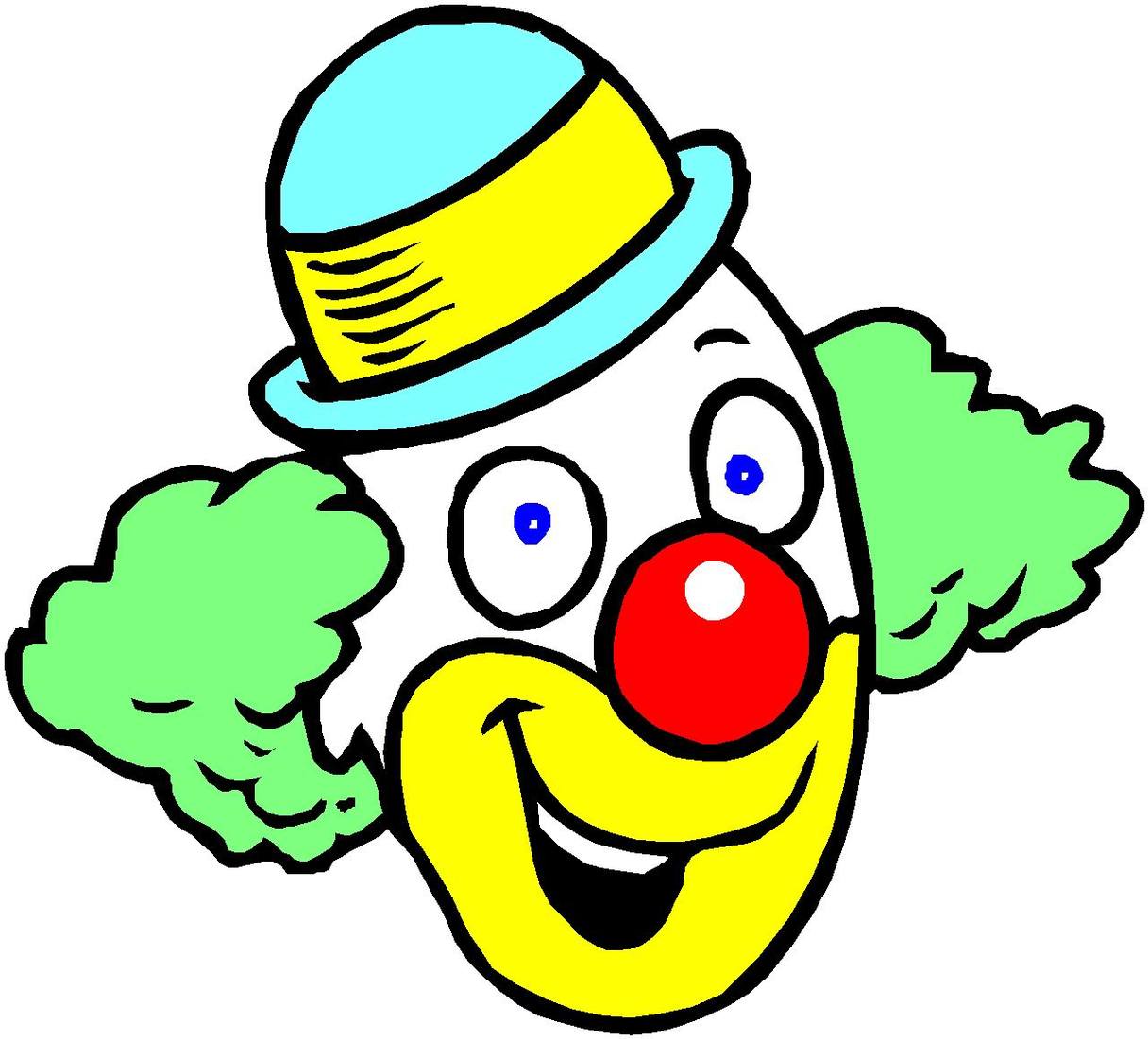 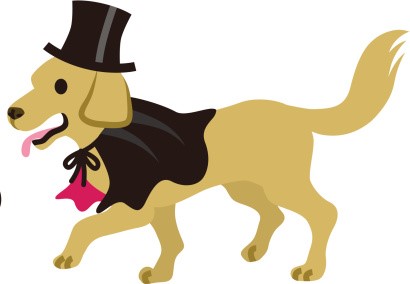 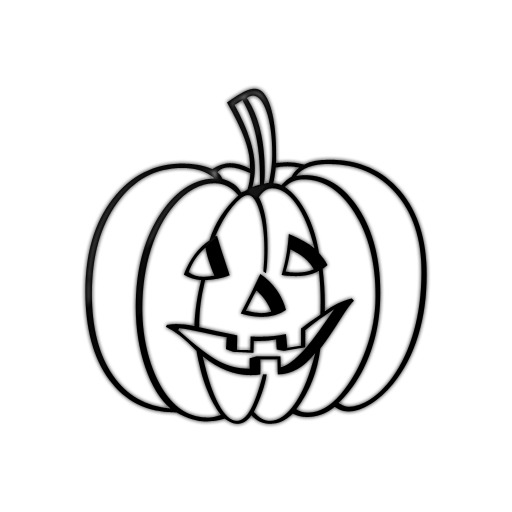 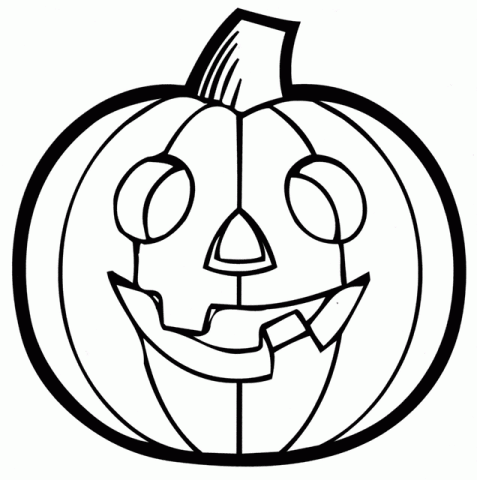 !
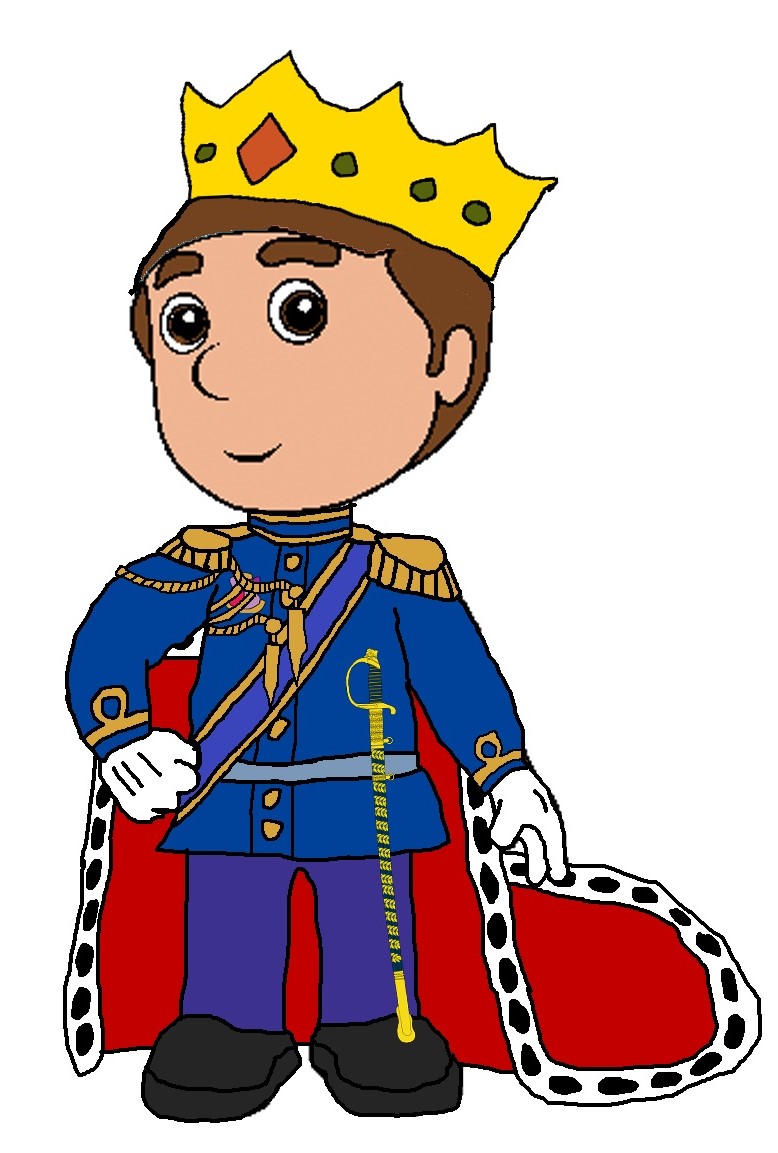 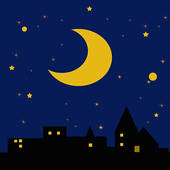 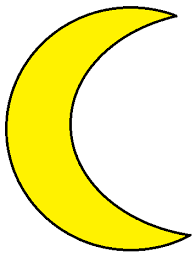 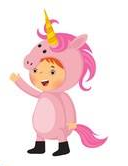 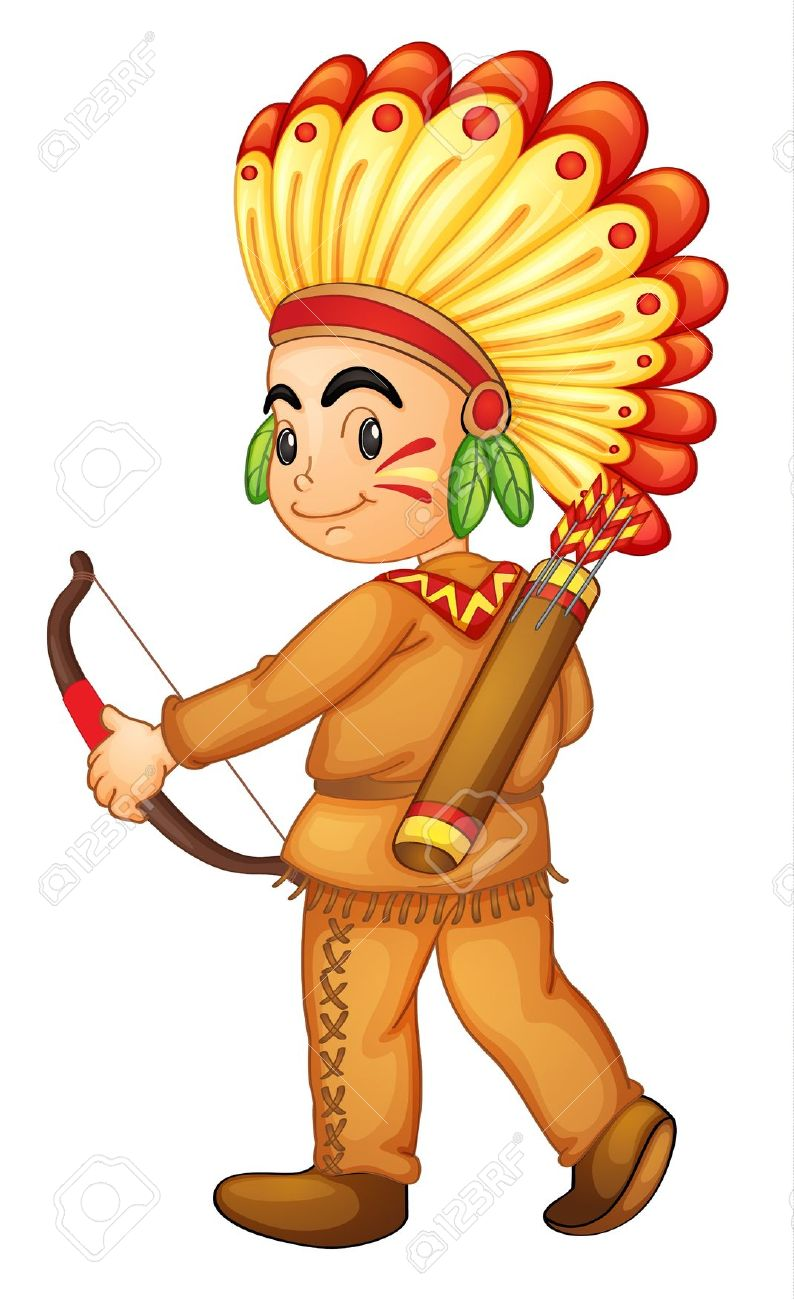 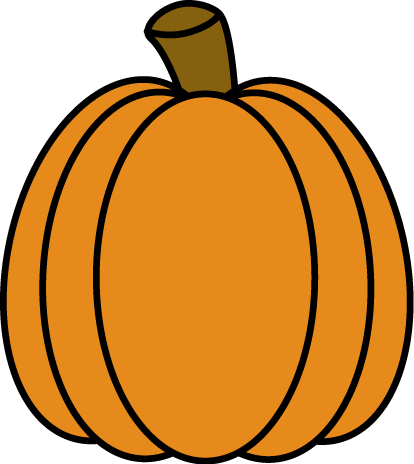 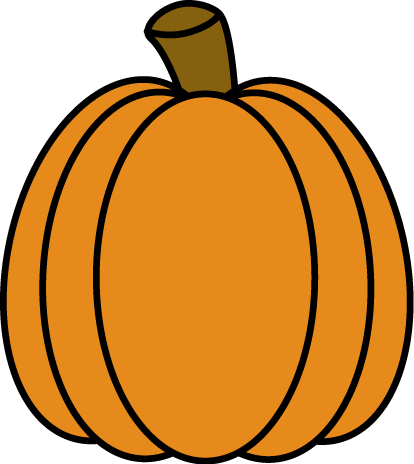 My secret sentence is:
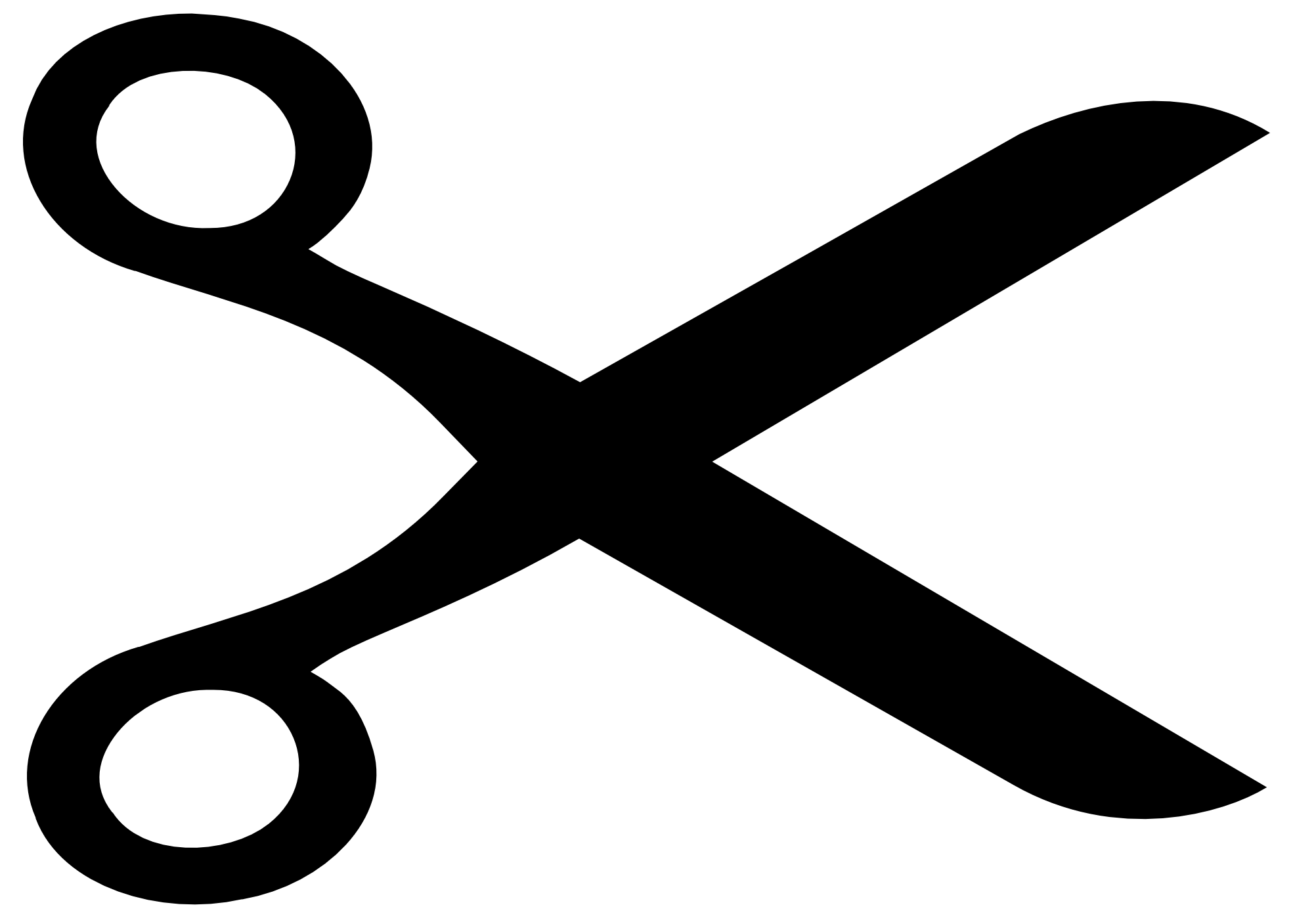 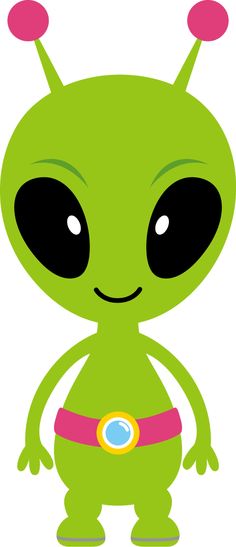 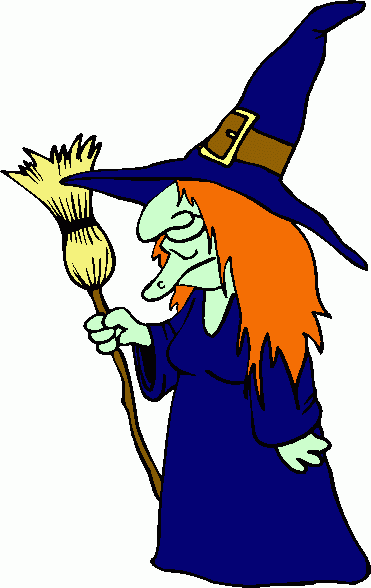 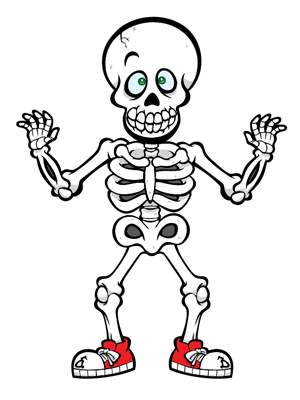 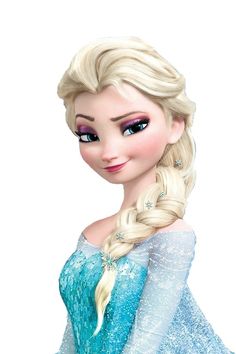 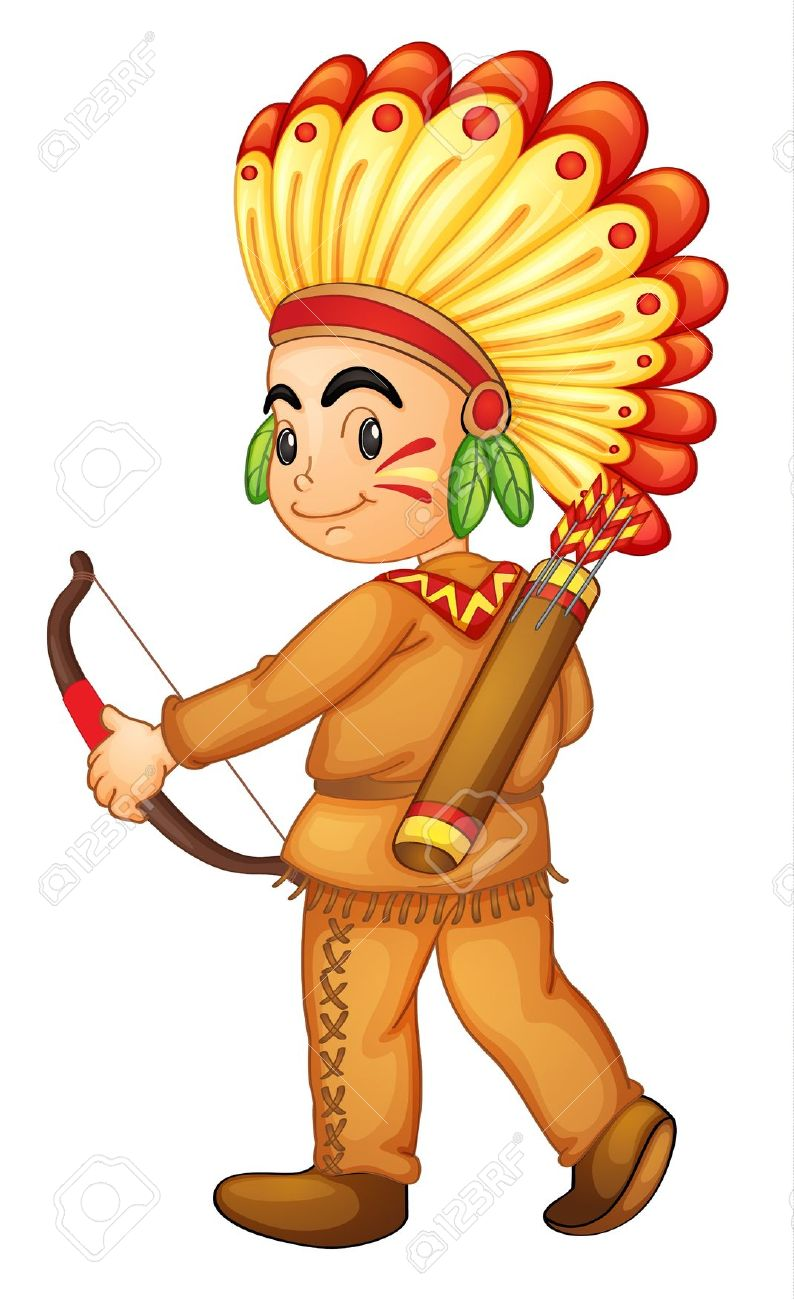 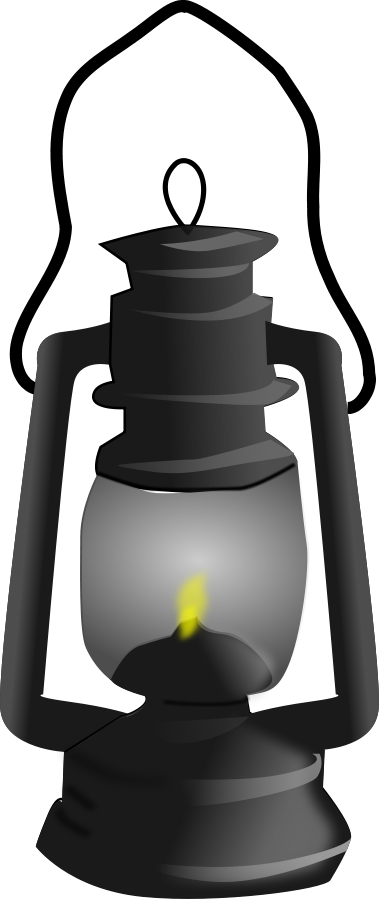 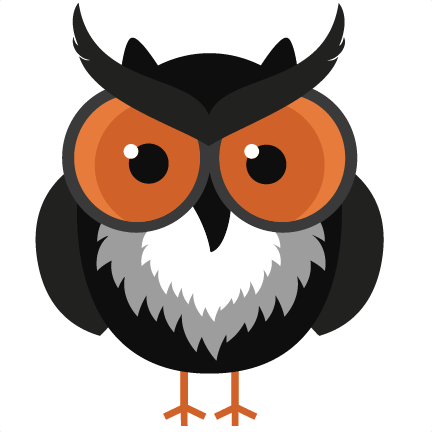 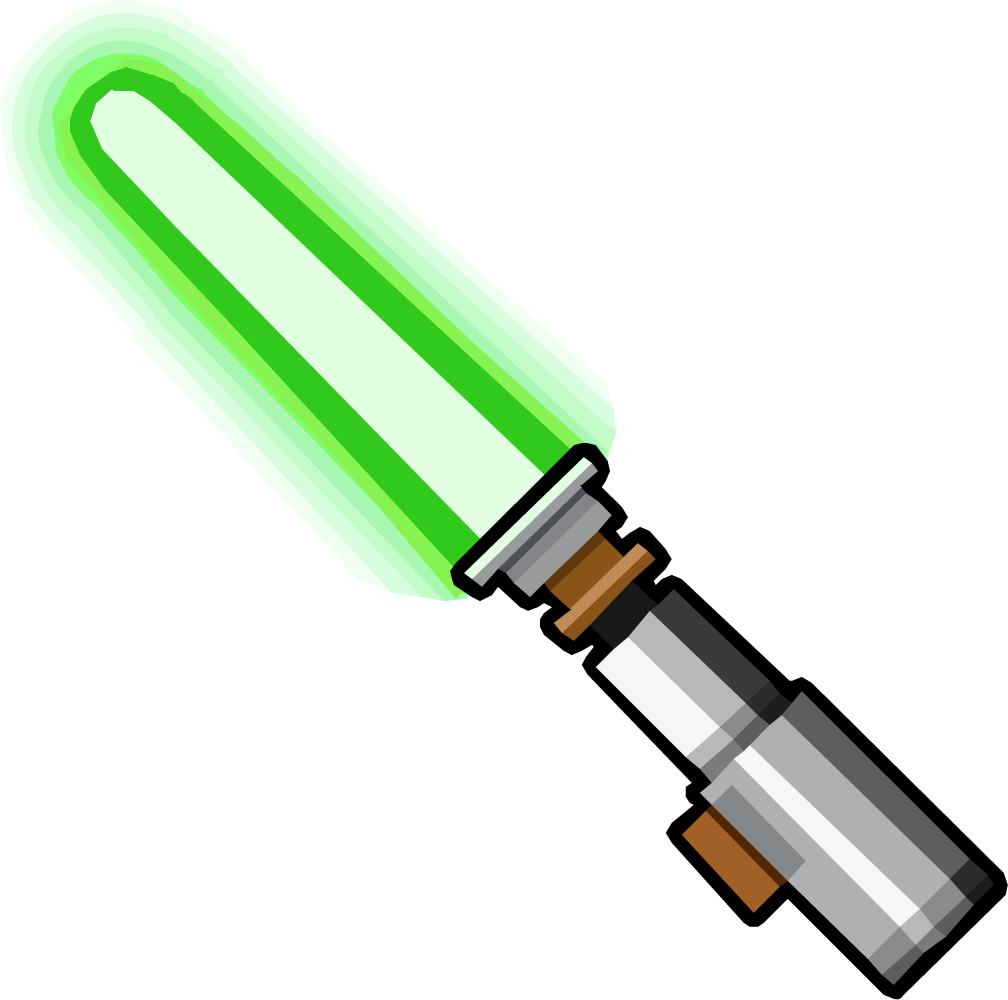 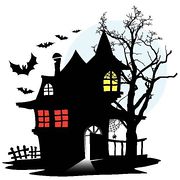 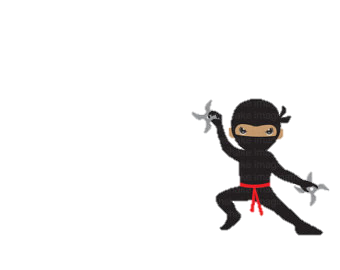 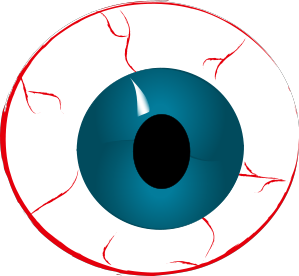 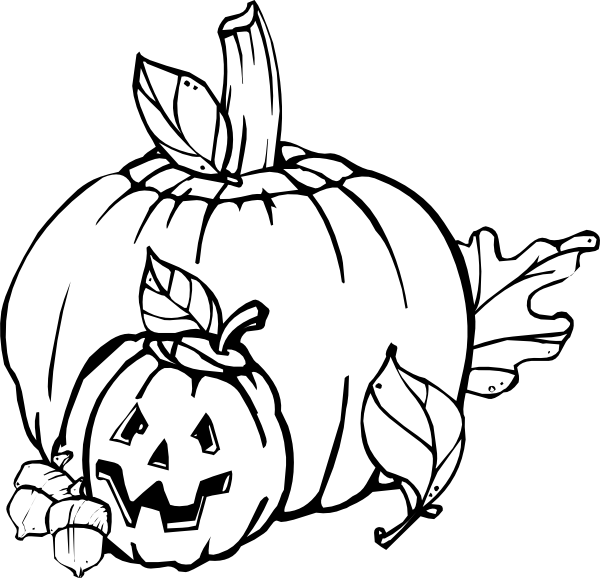 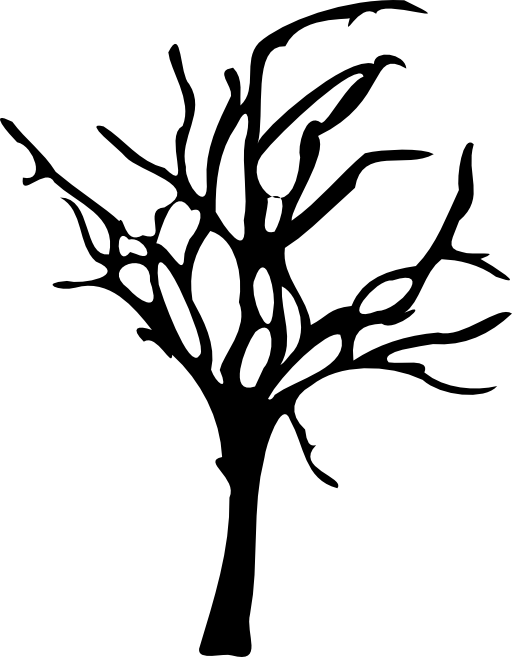 !
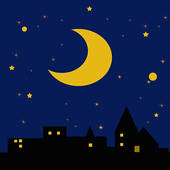 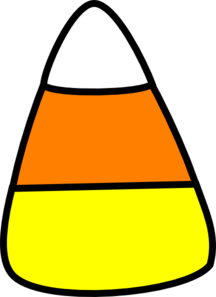 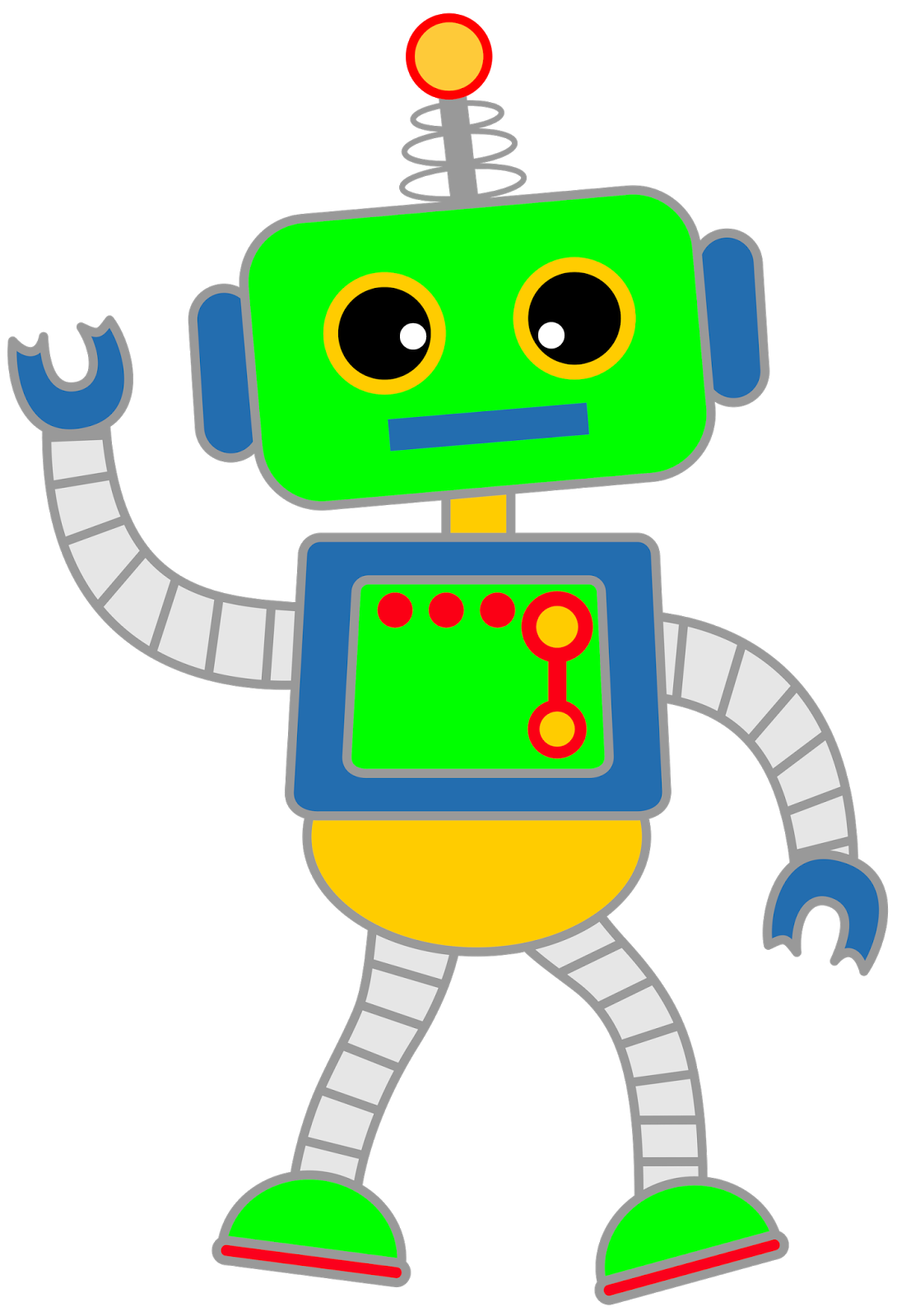 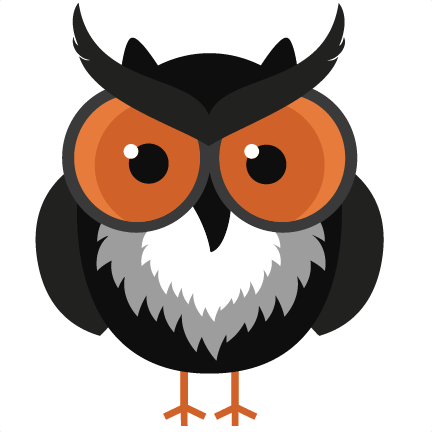 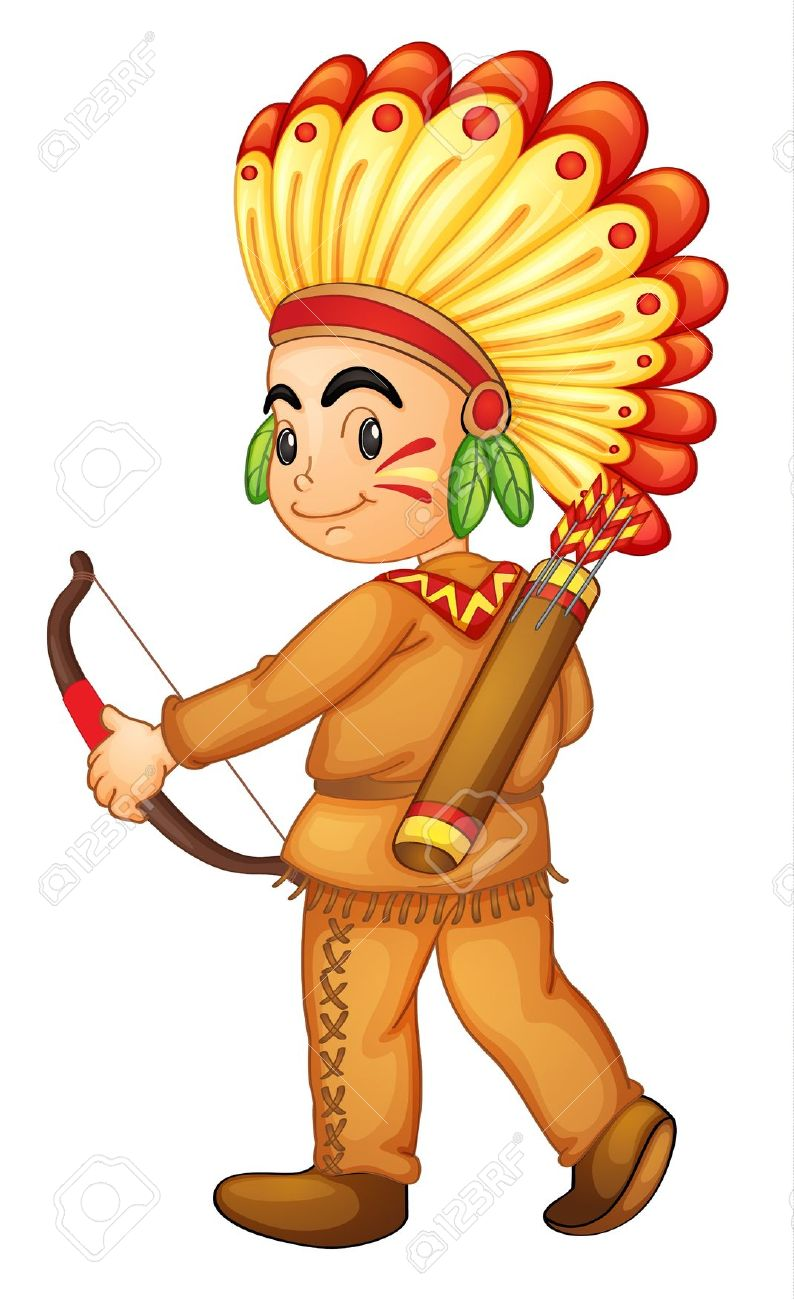 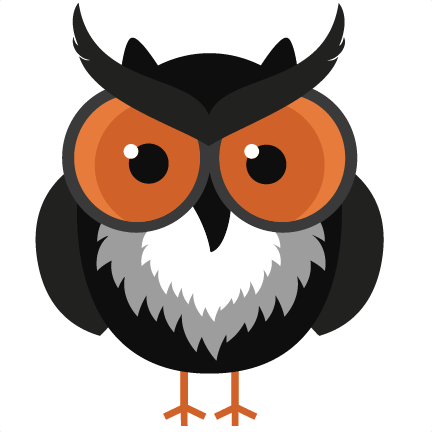 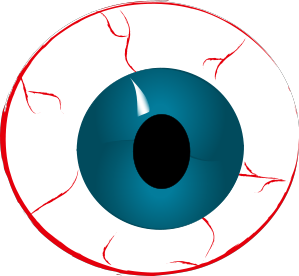 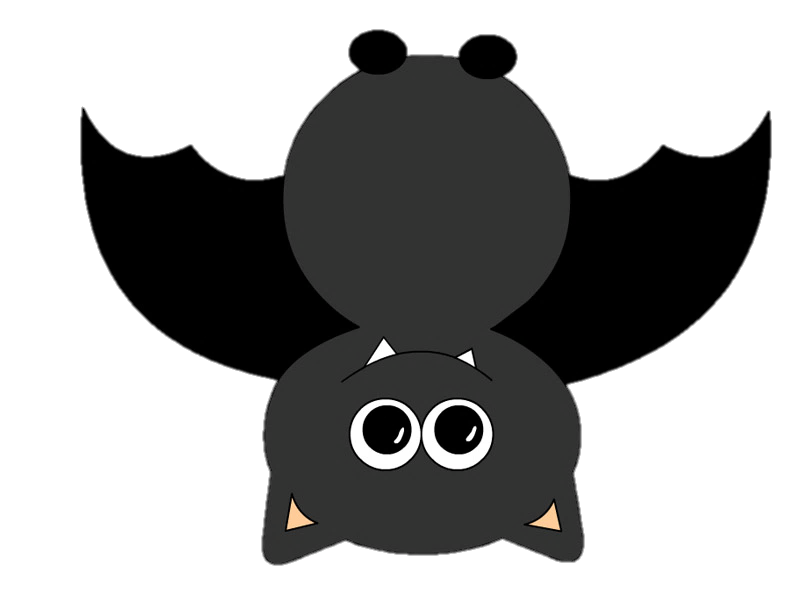 My secret sentence is:
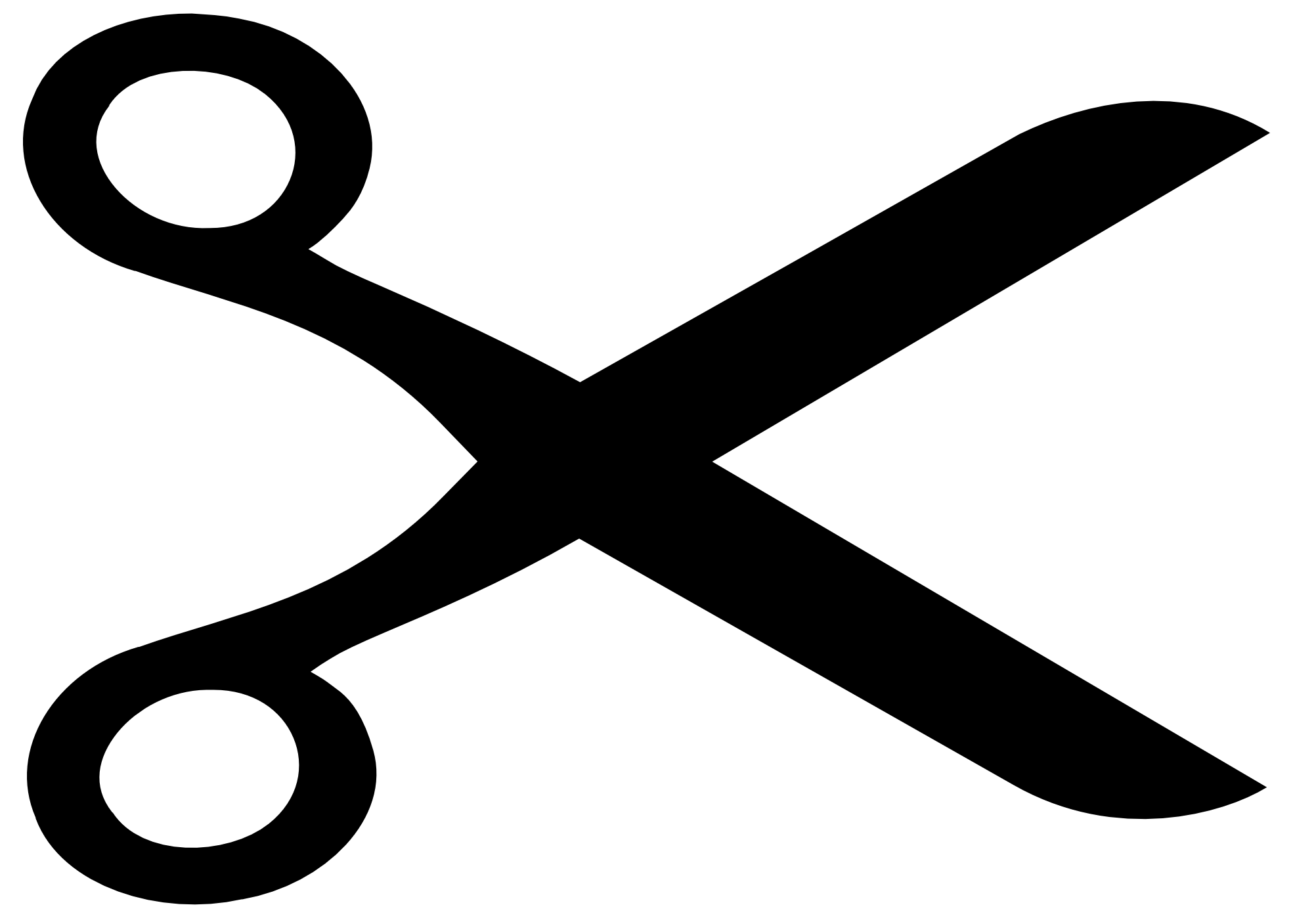 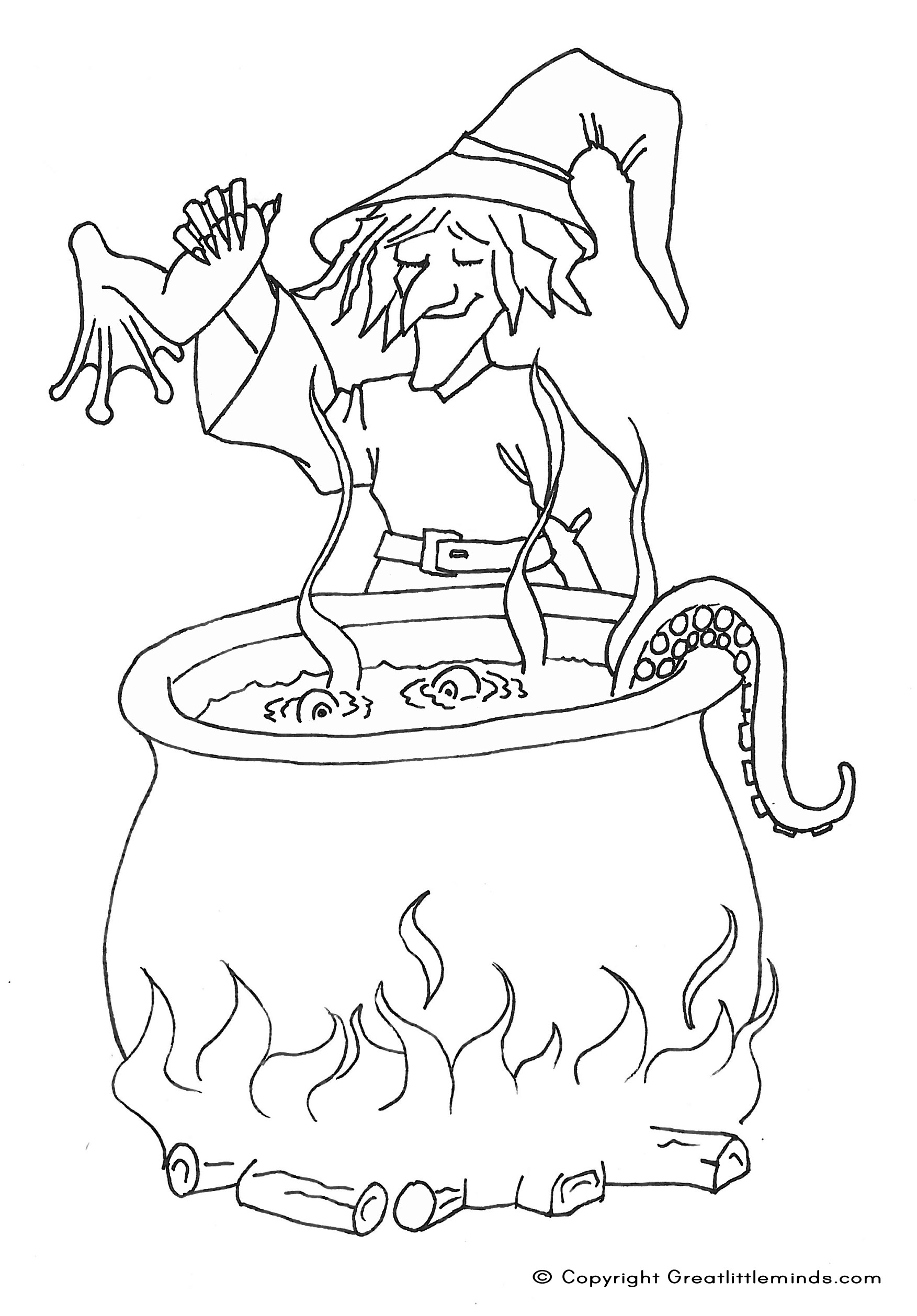 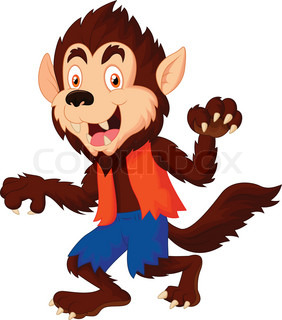 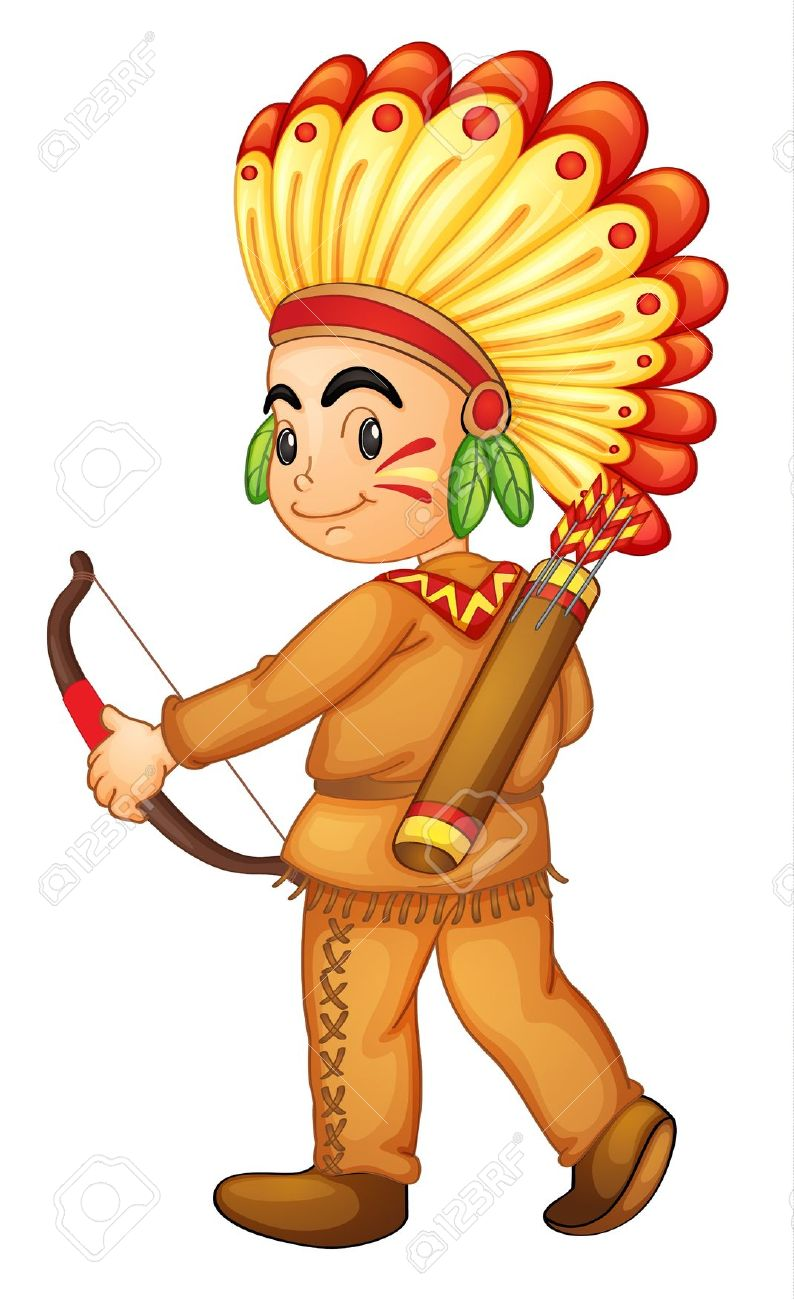 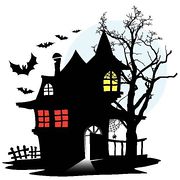 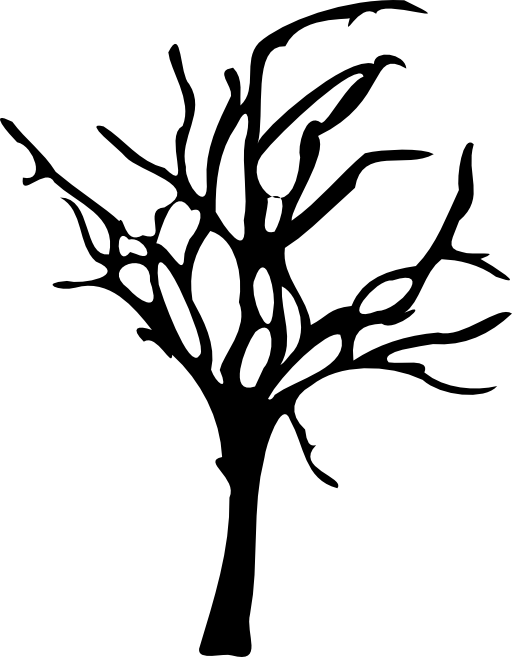 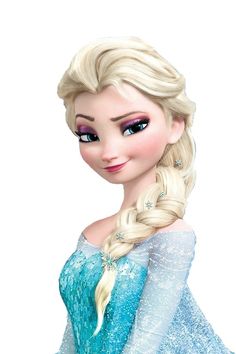 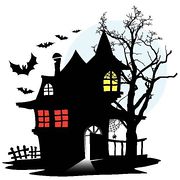 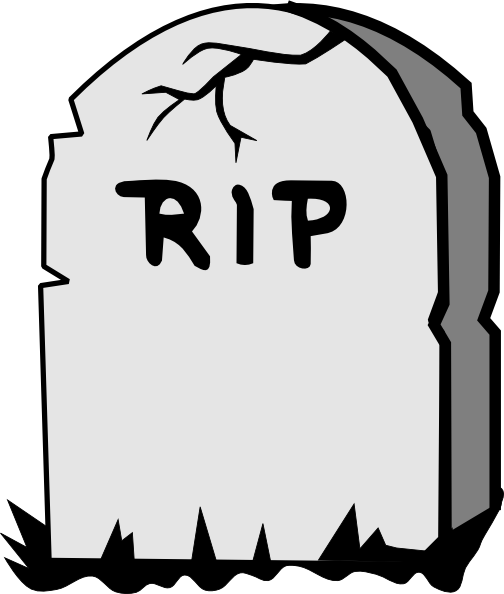 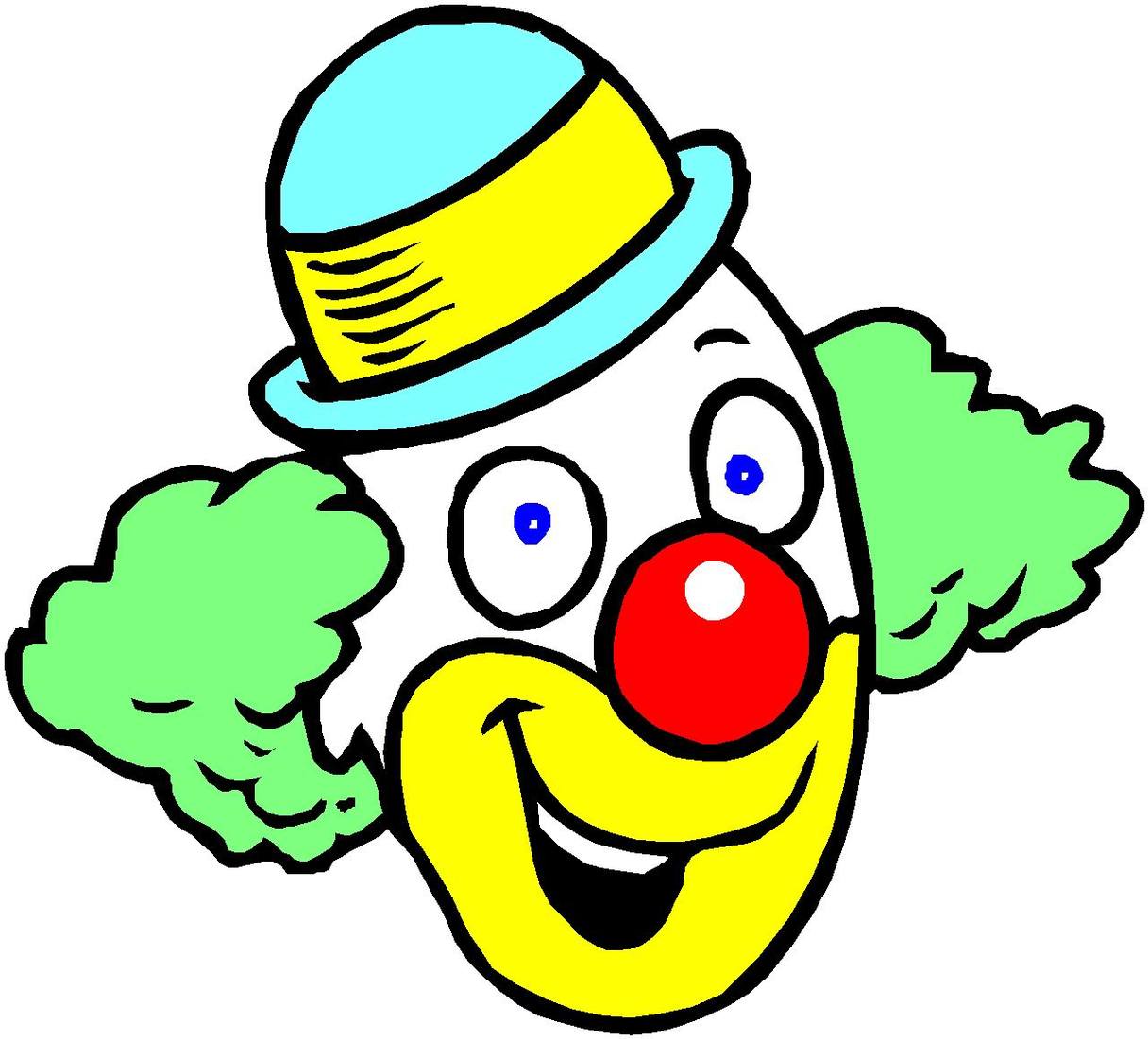 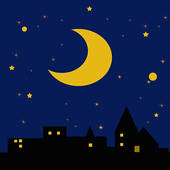 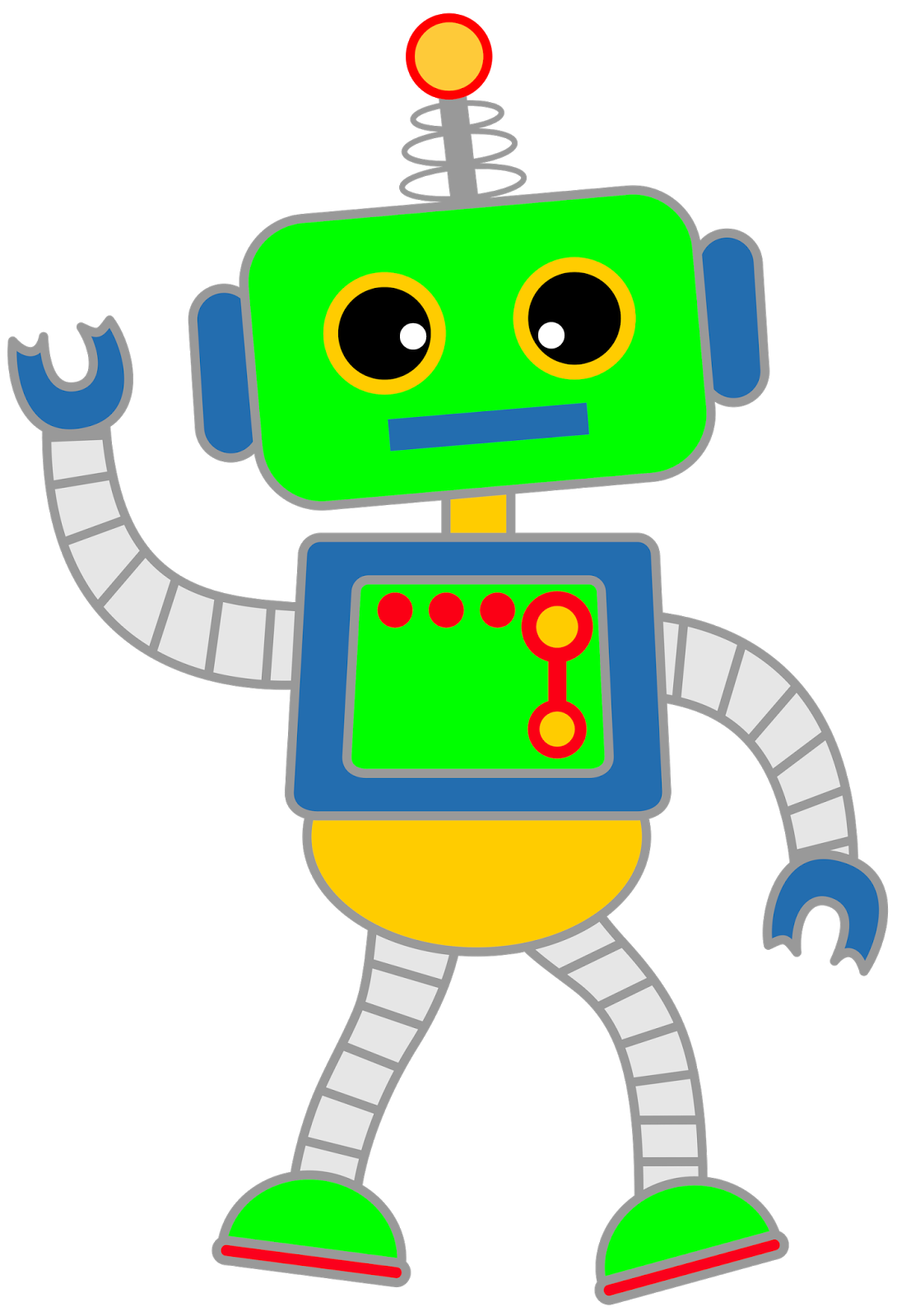 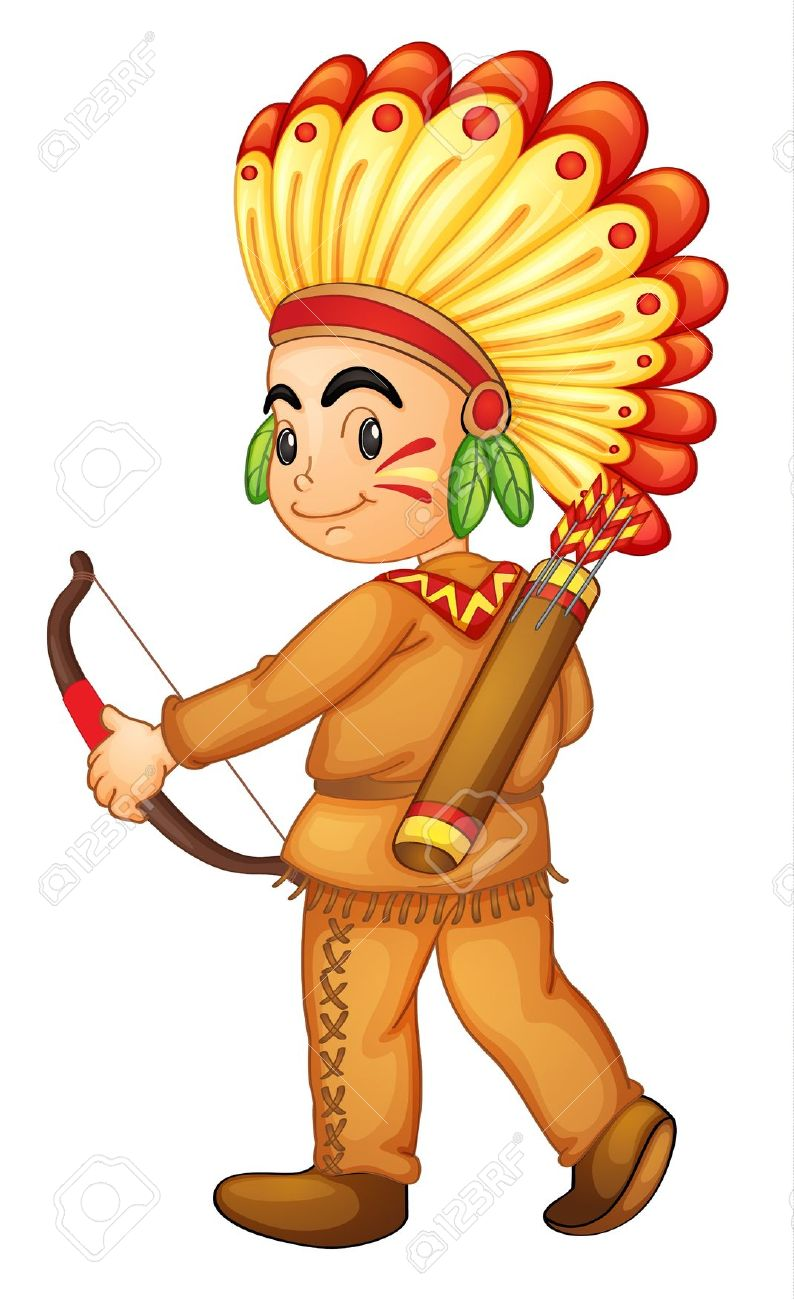 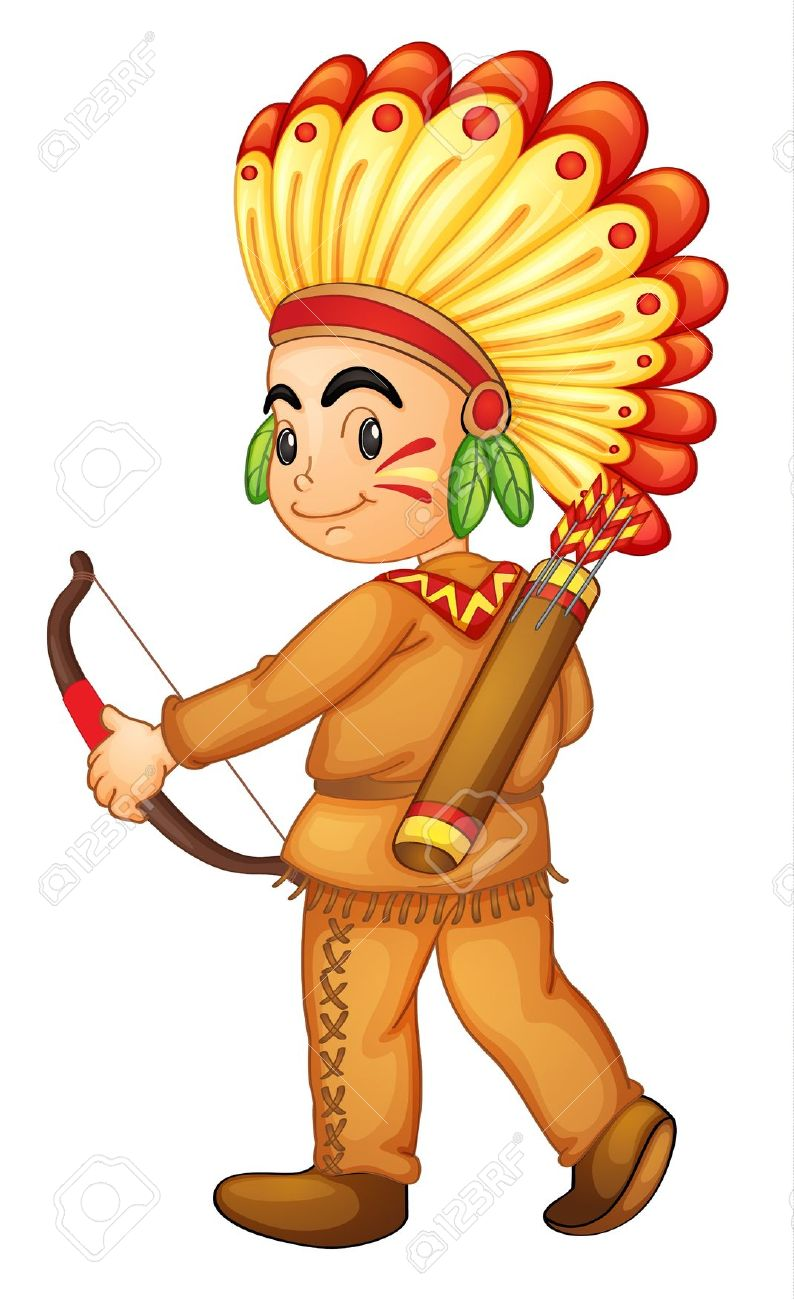 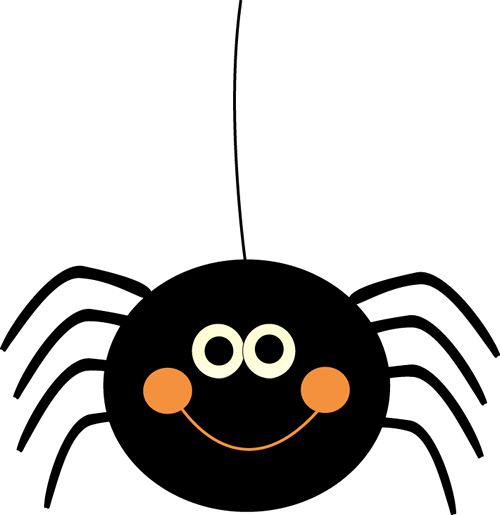 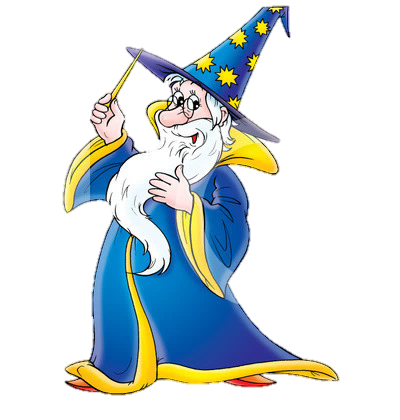 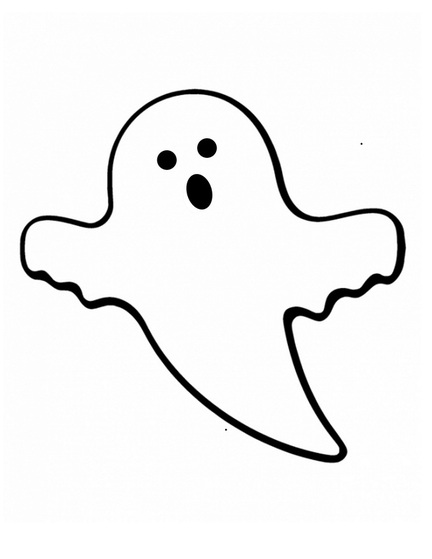 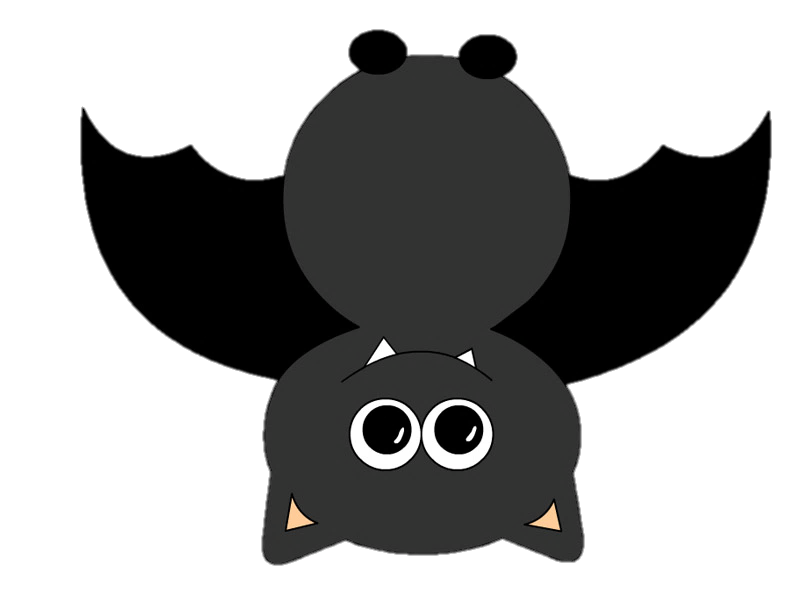 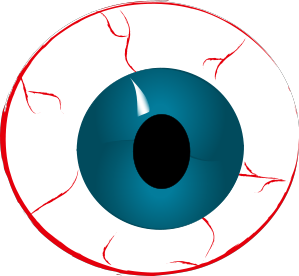 .
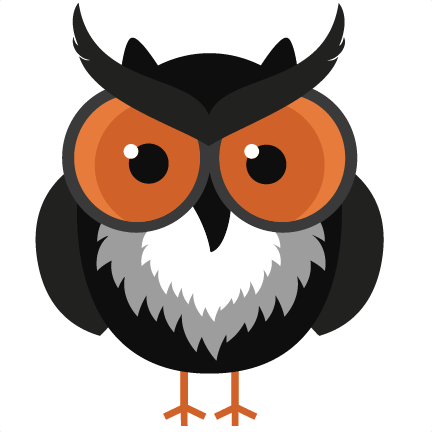 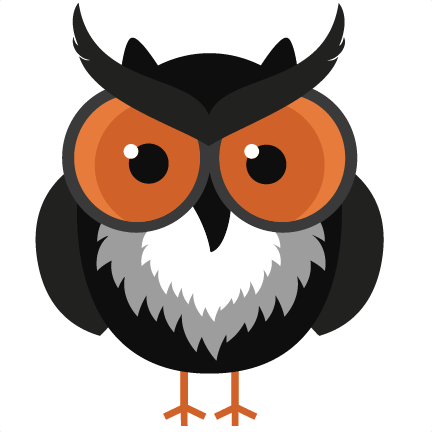 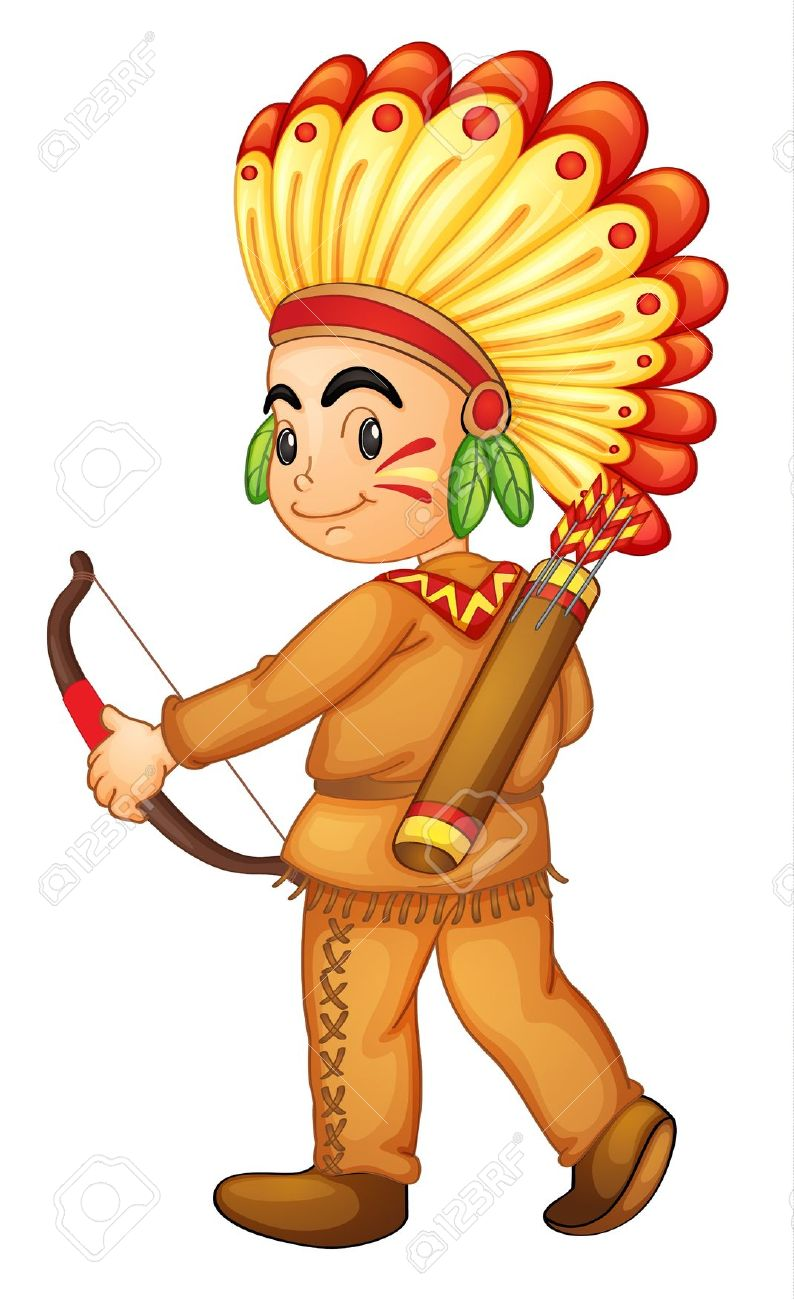 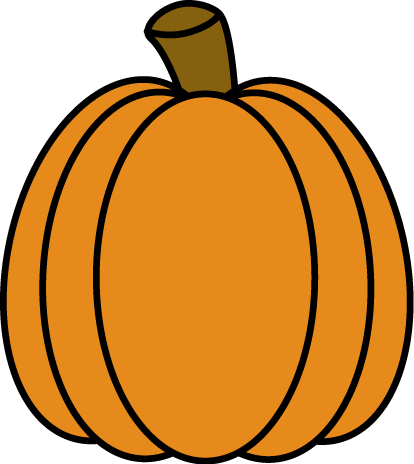 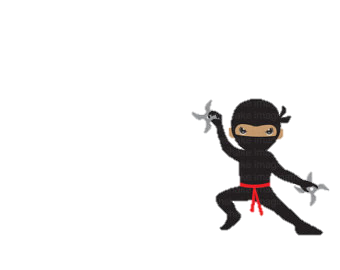 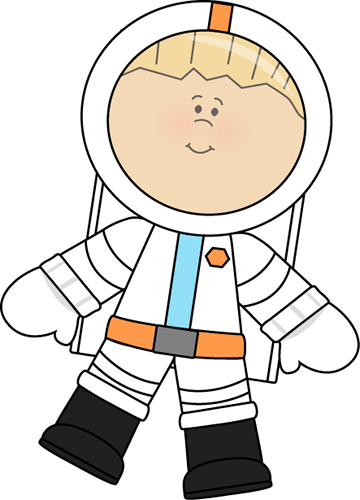 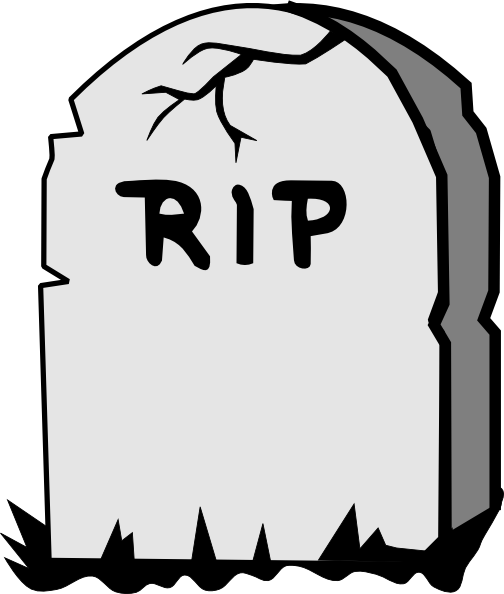 My secret sentence is:
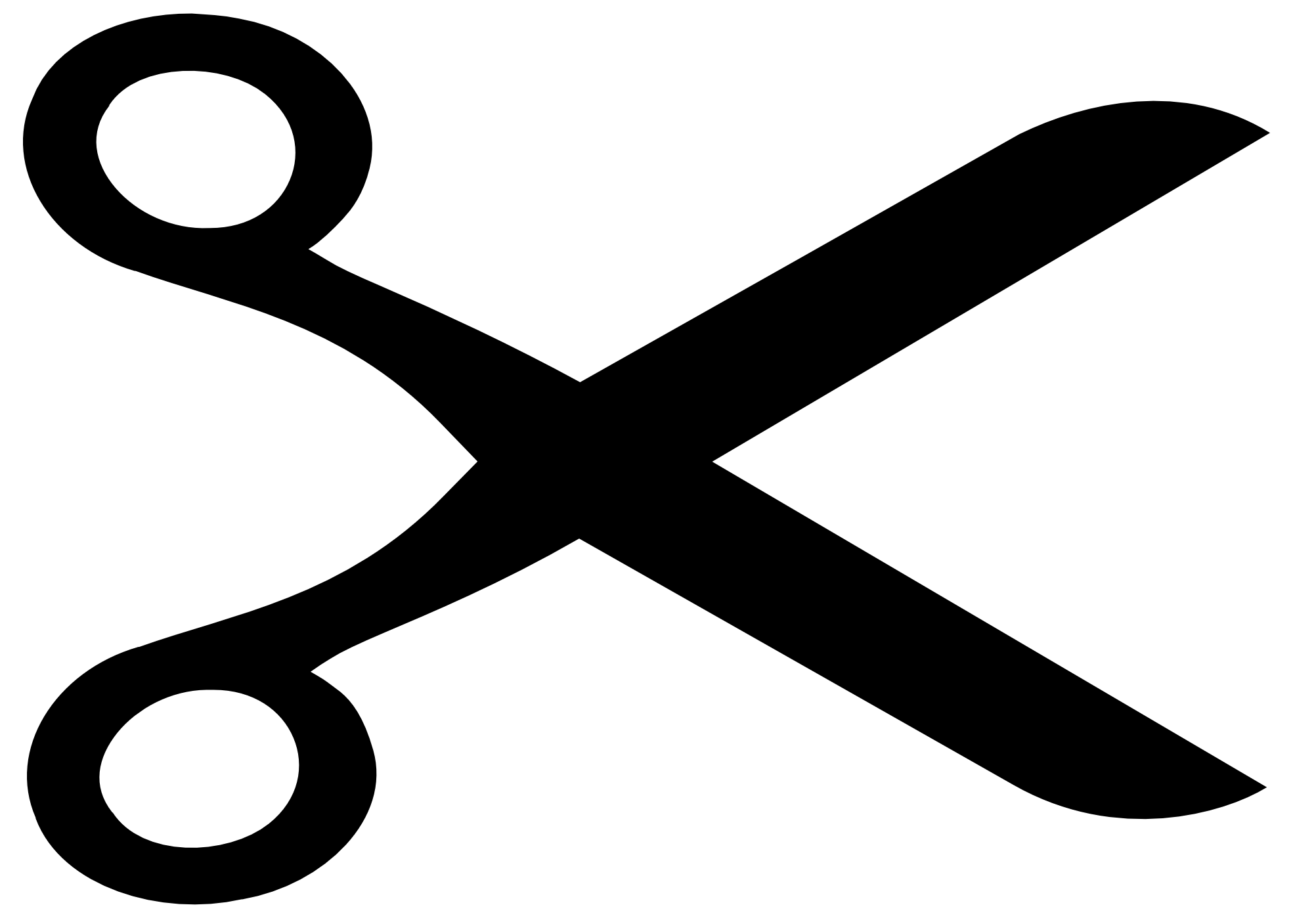 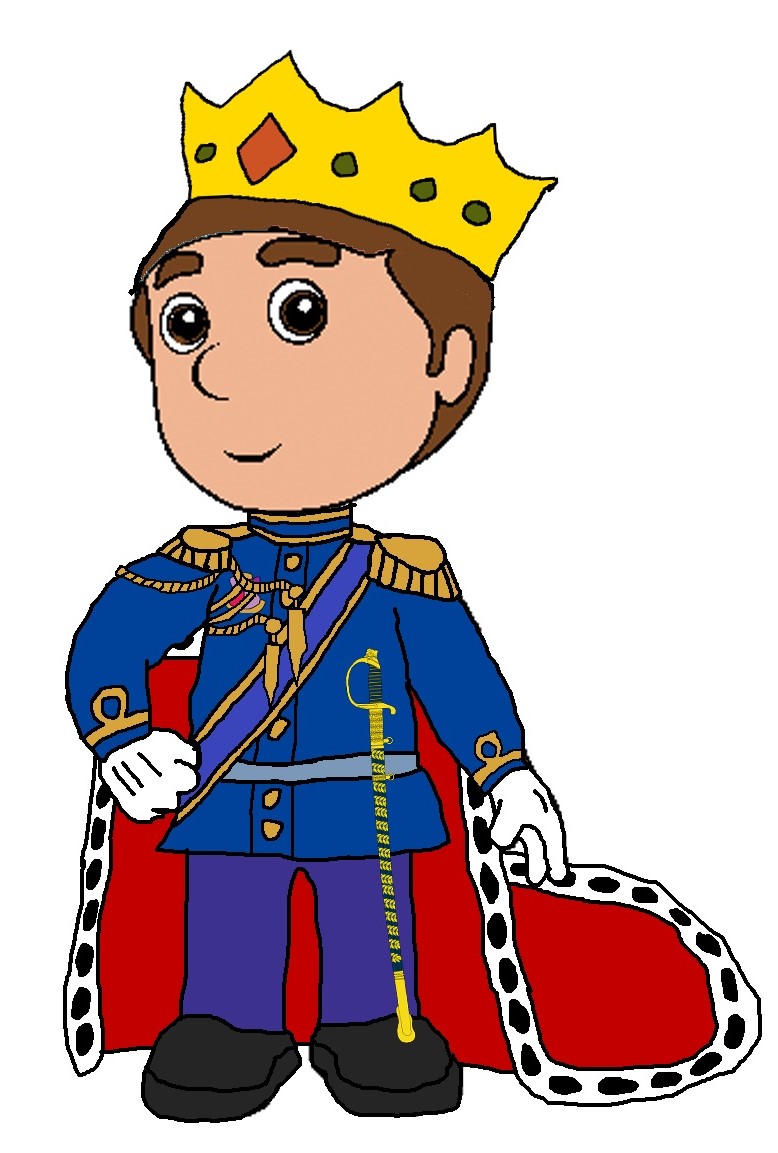 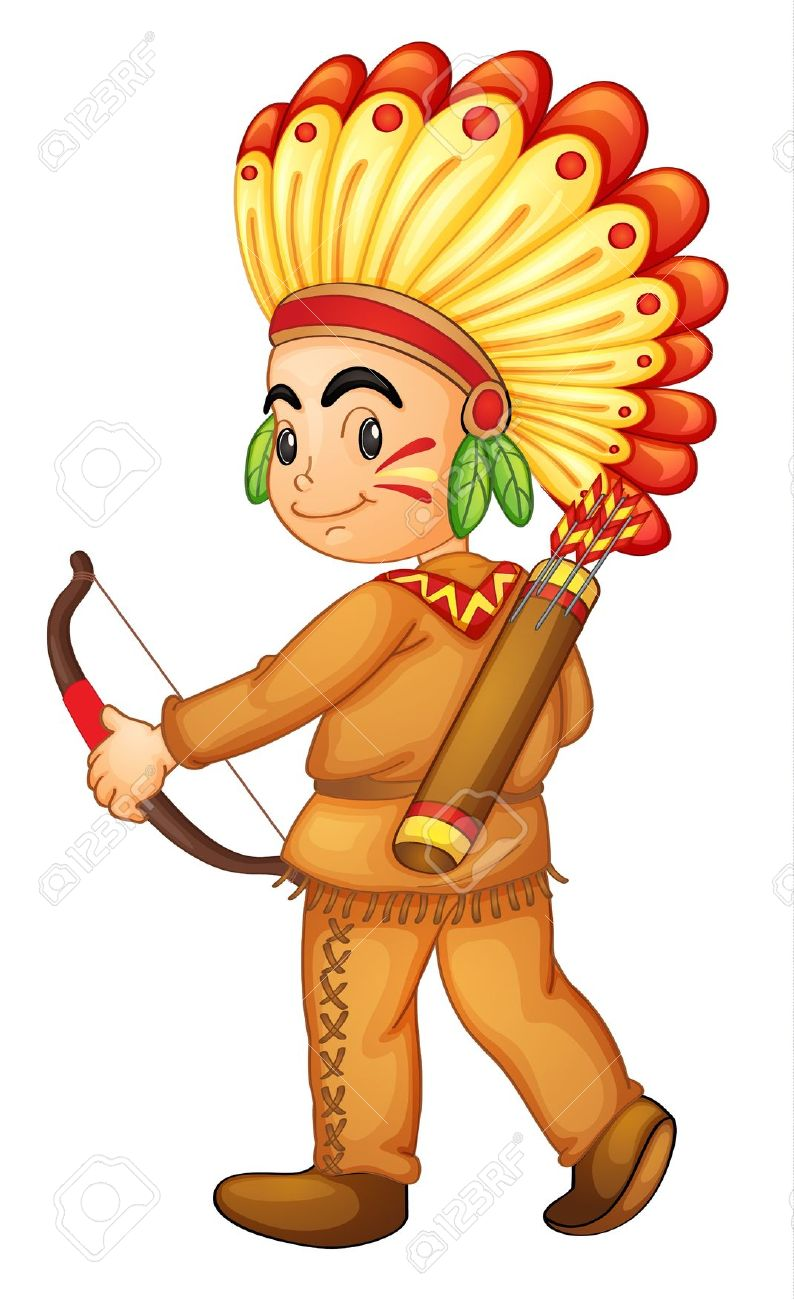 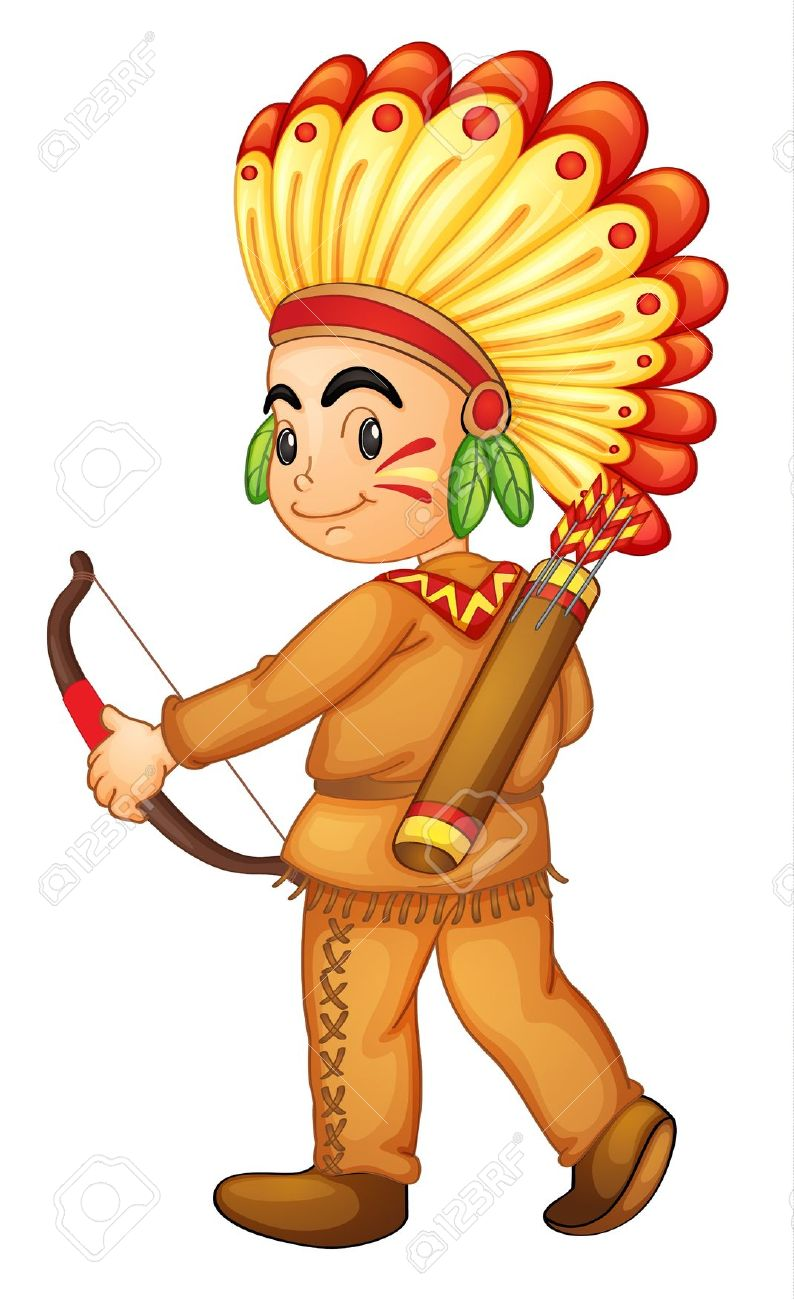 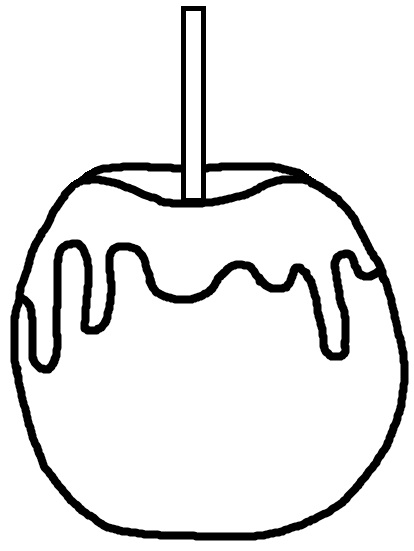 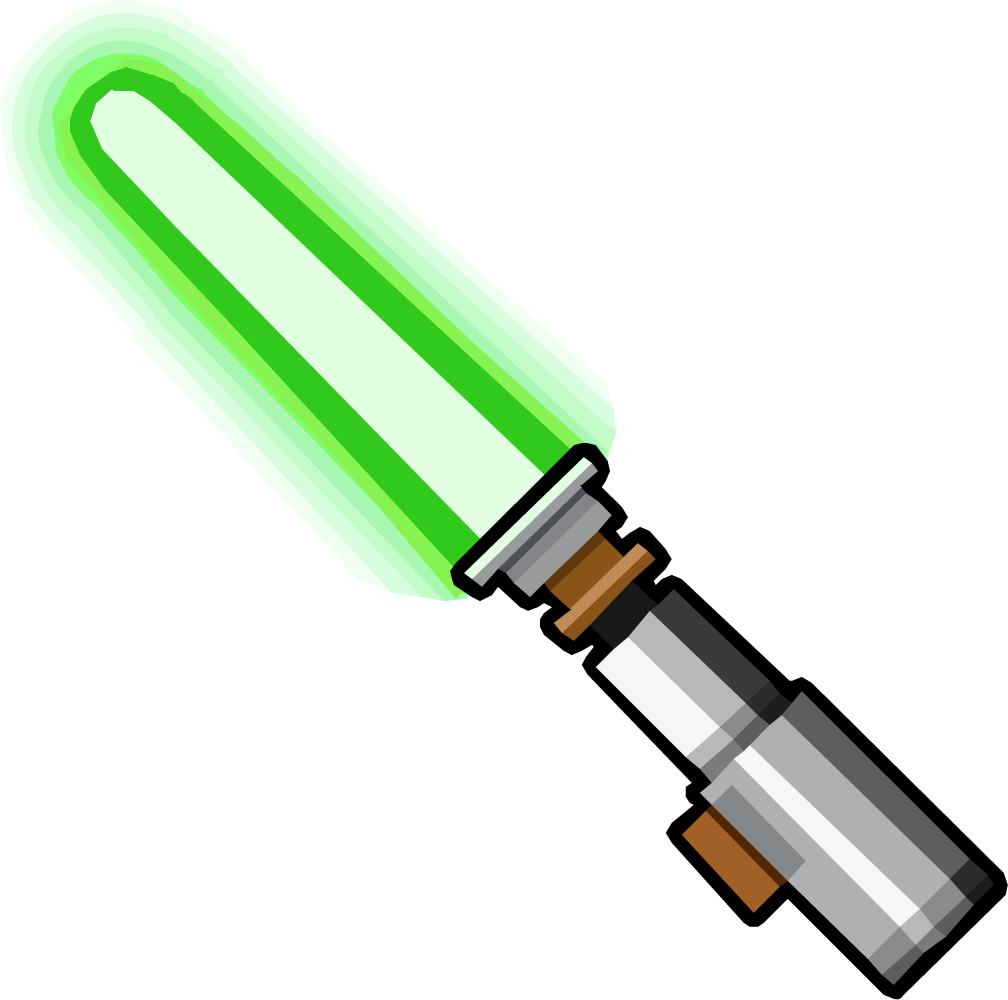 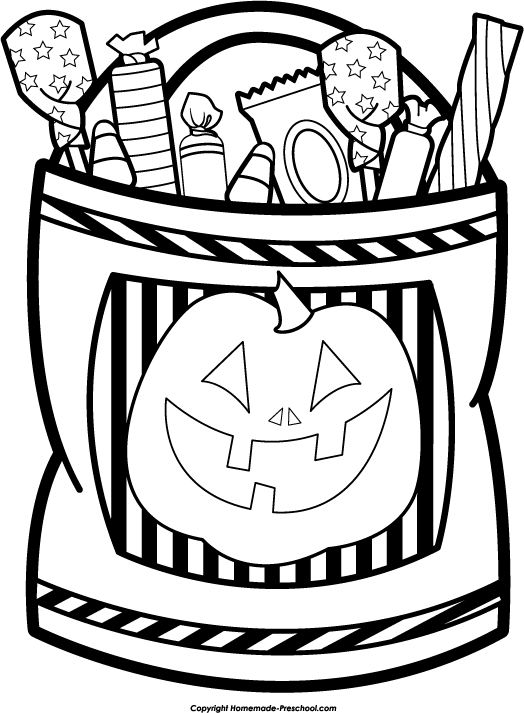 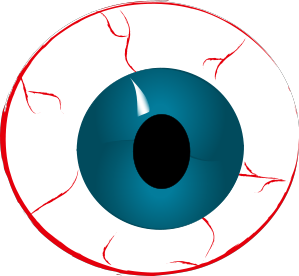 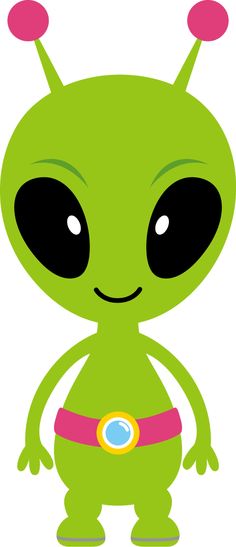 !
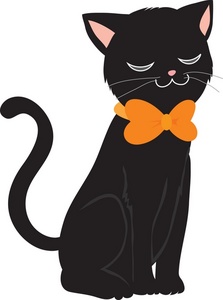 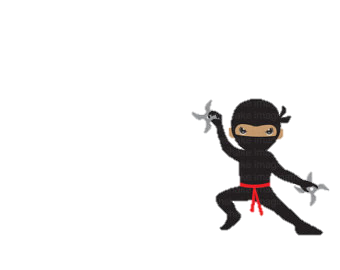 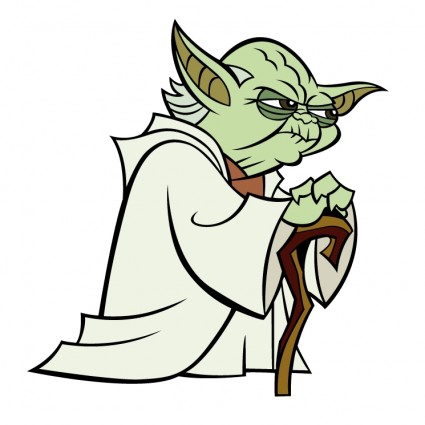 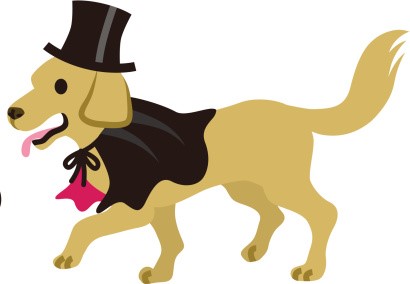 My secret sentence is:
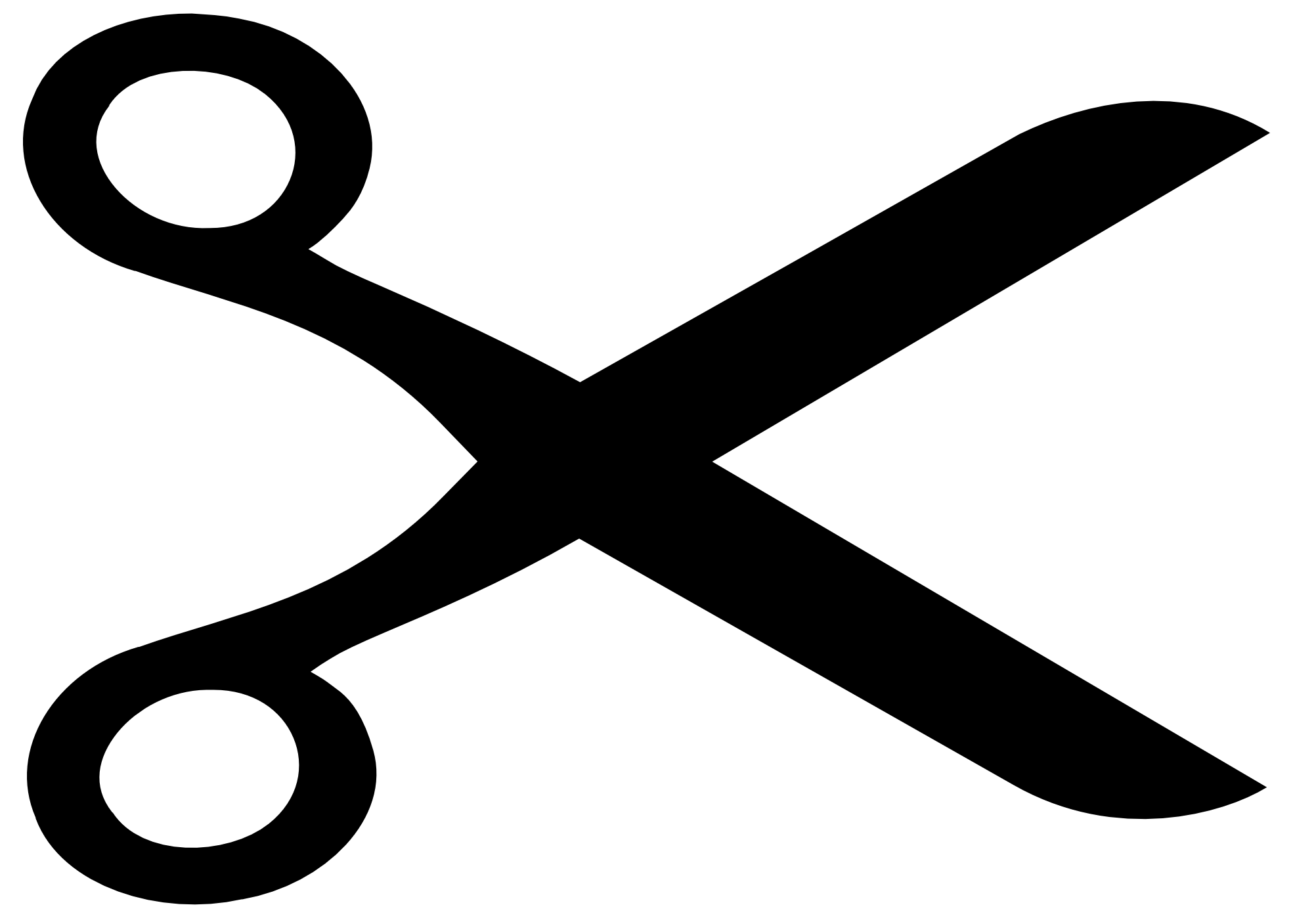 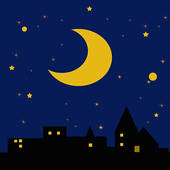 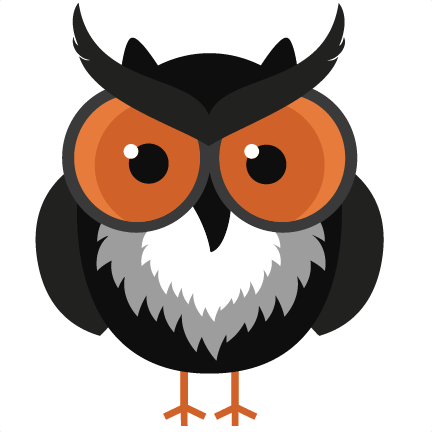 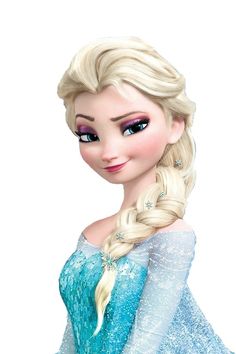 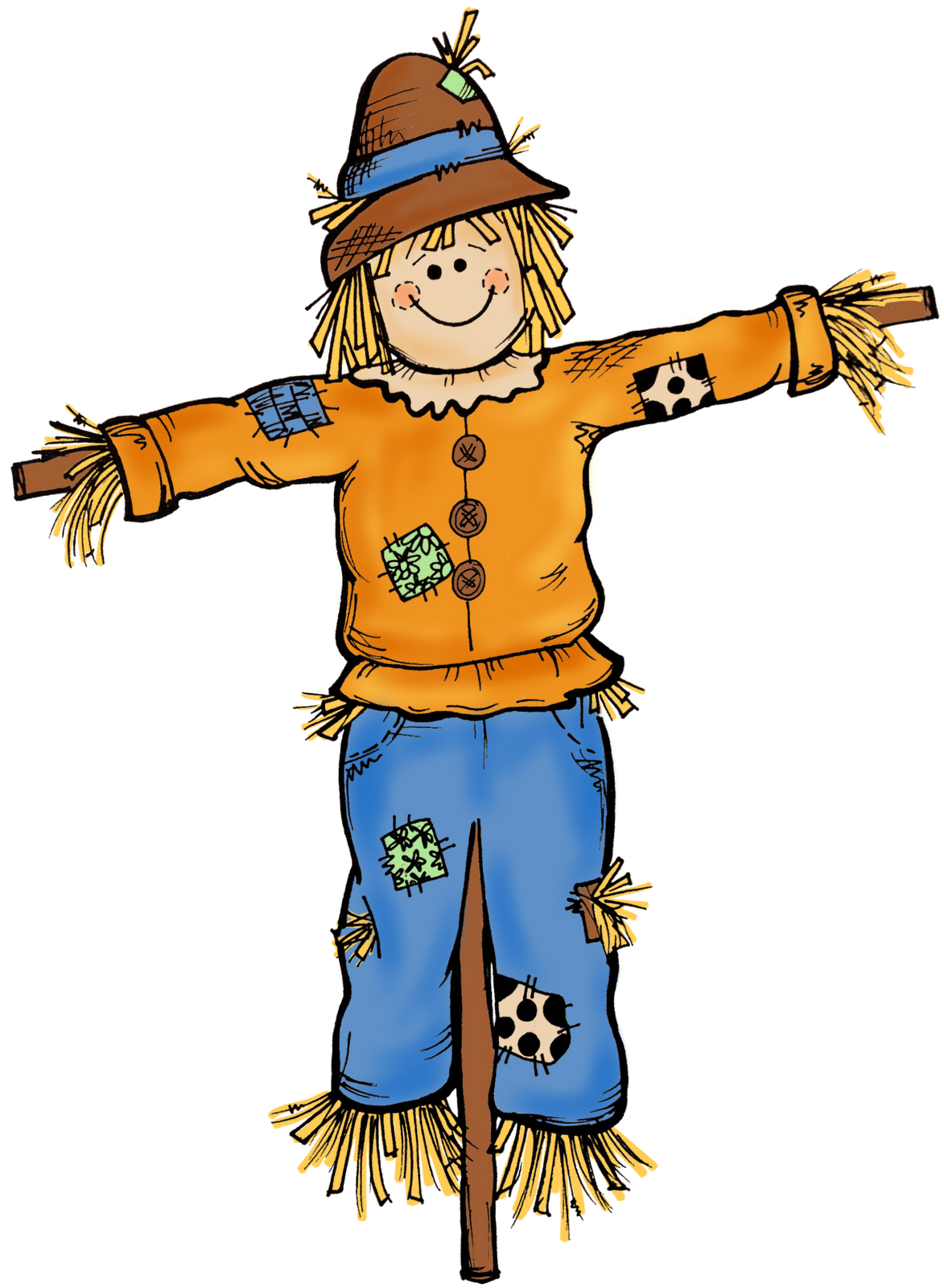 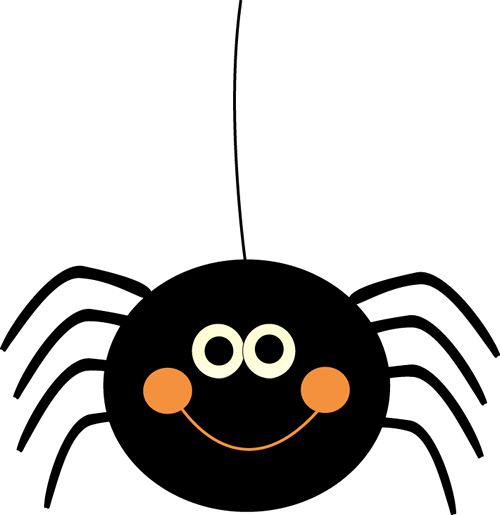 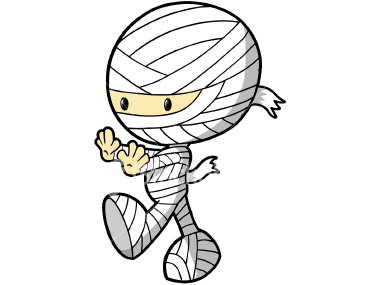 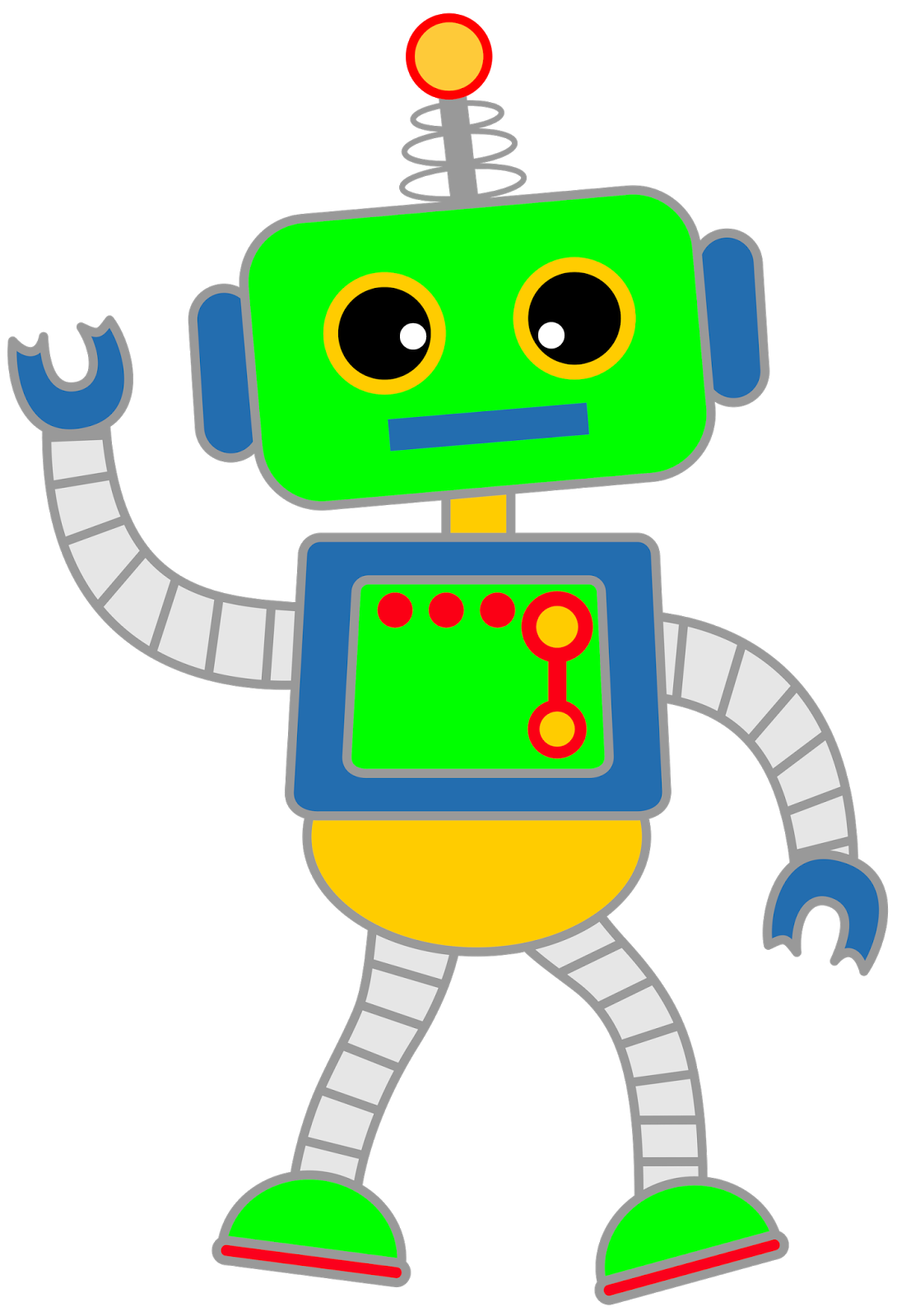 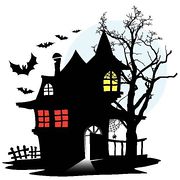 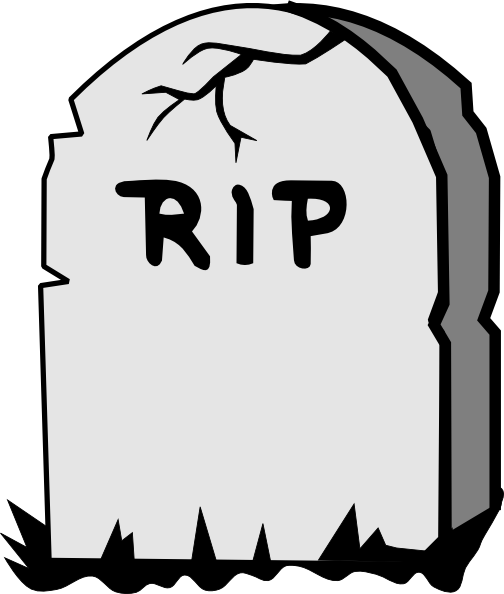 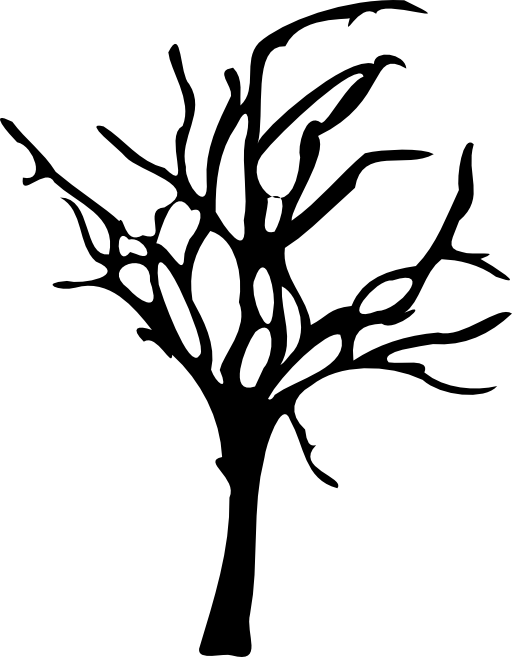 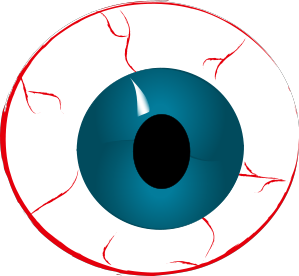 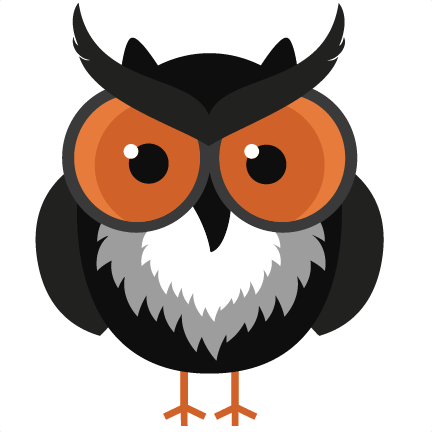 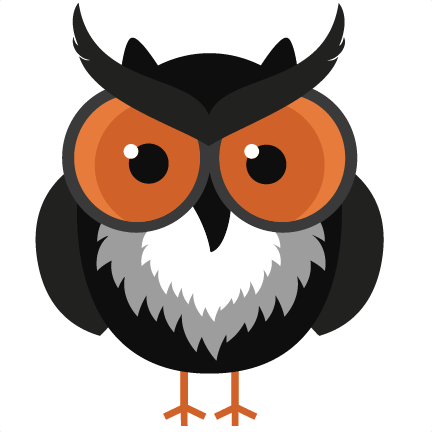 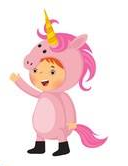 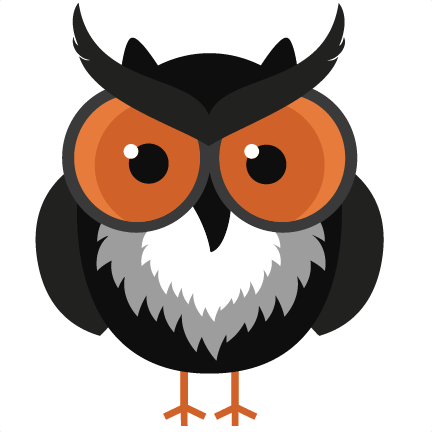 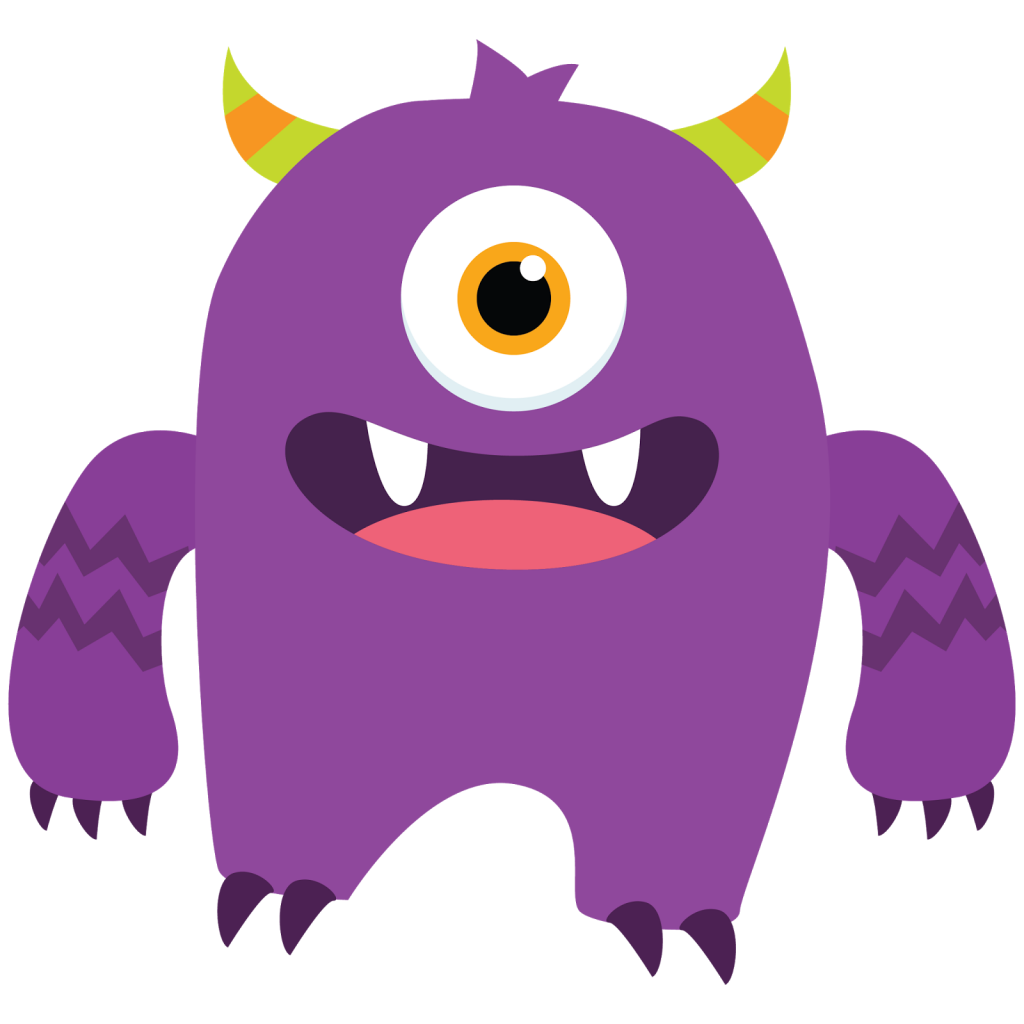 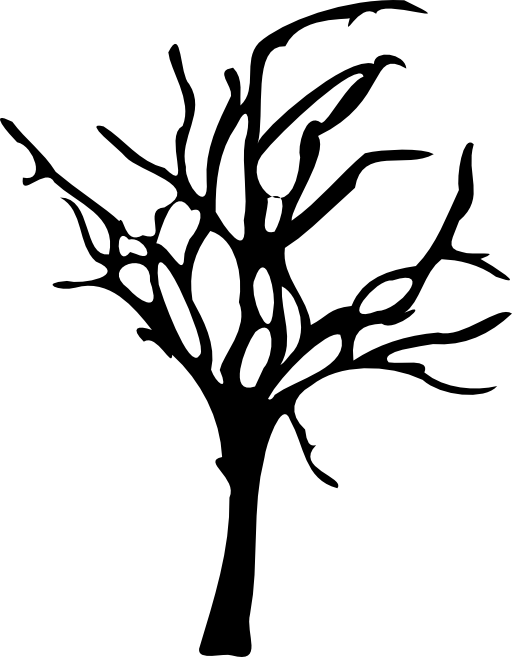 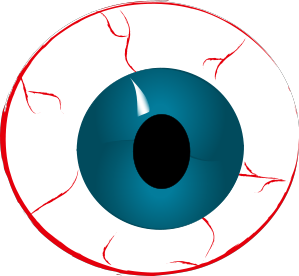 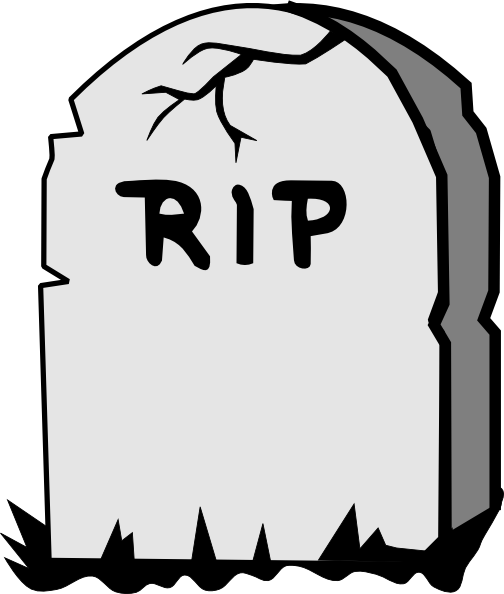 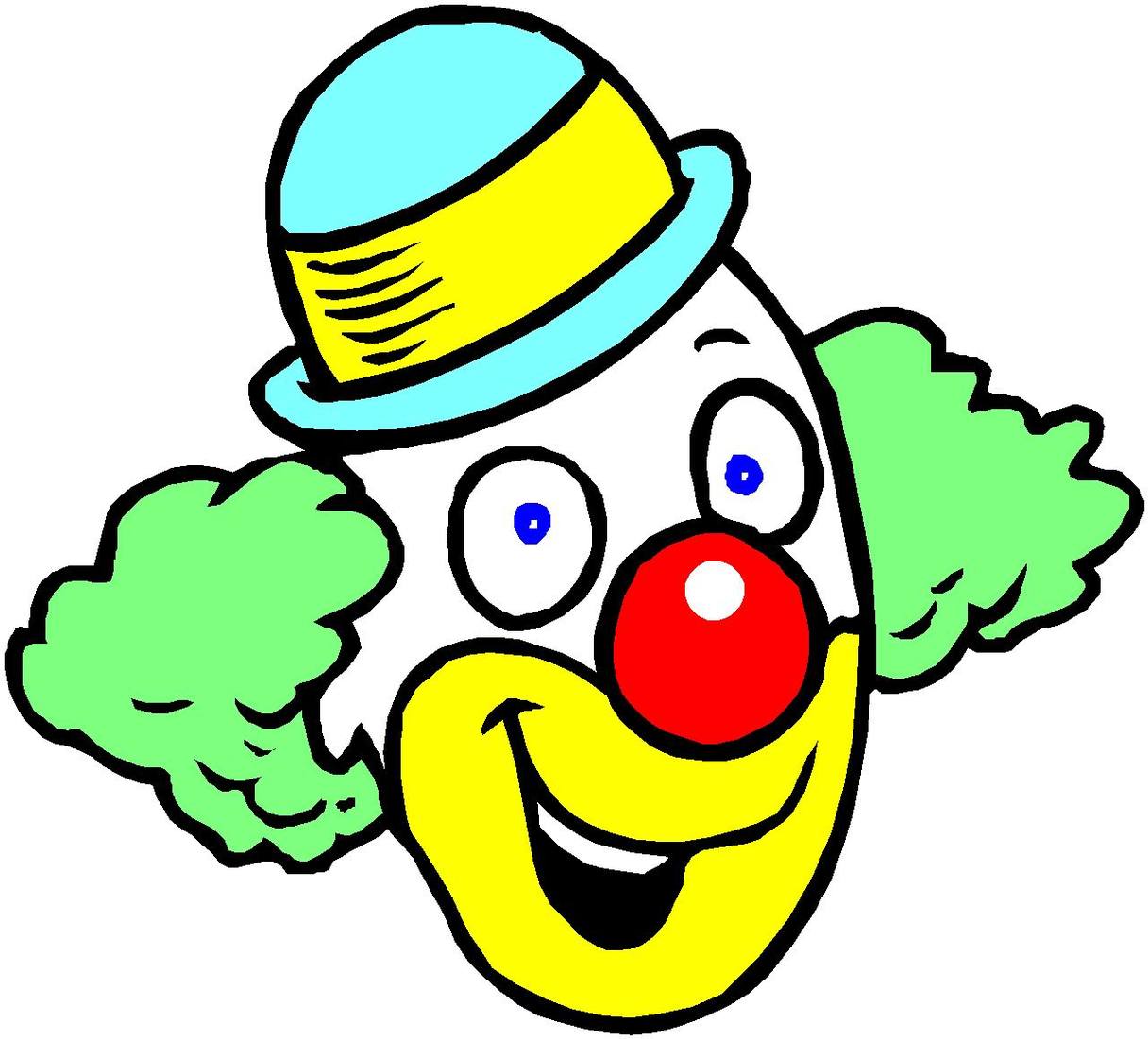 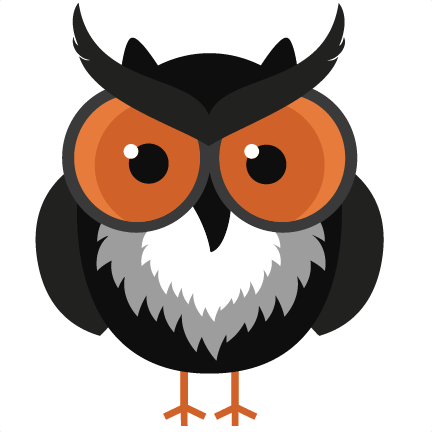 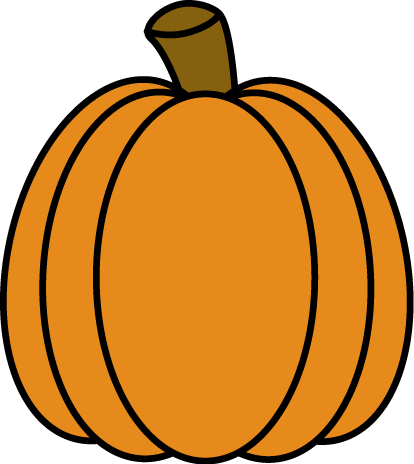 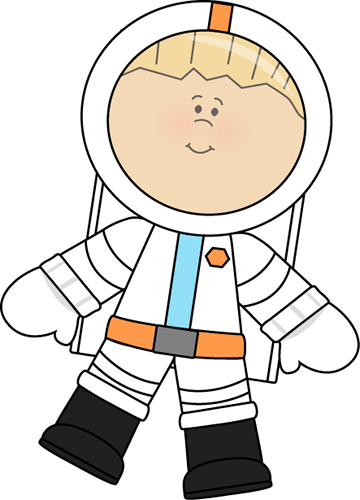 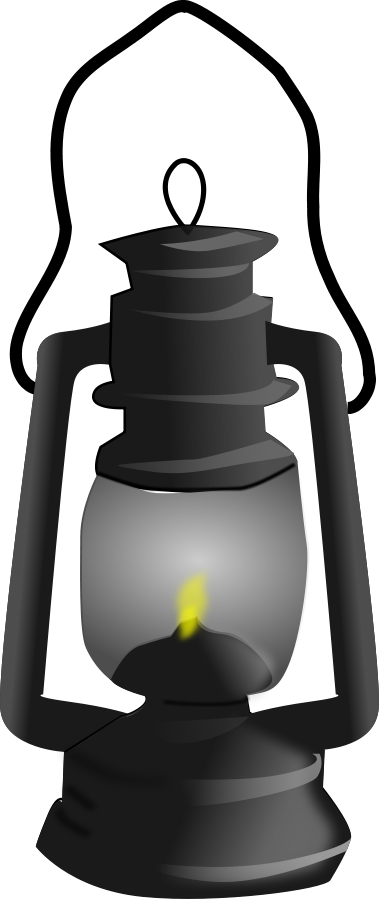 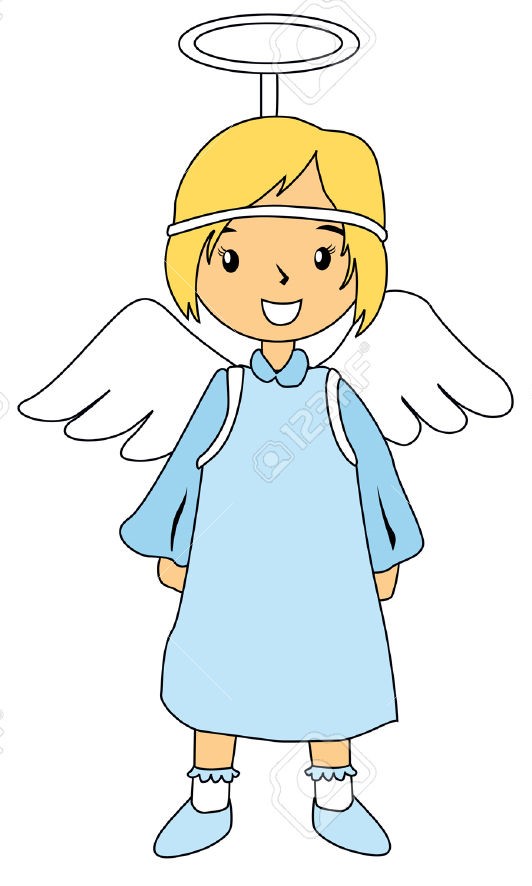 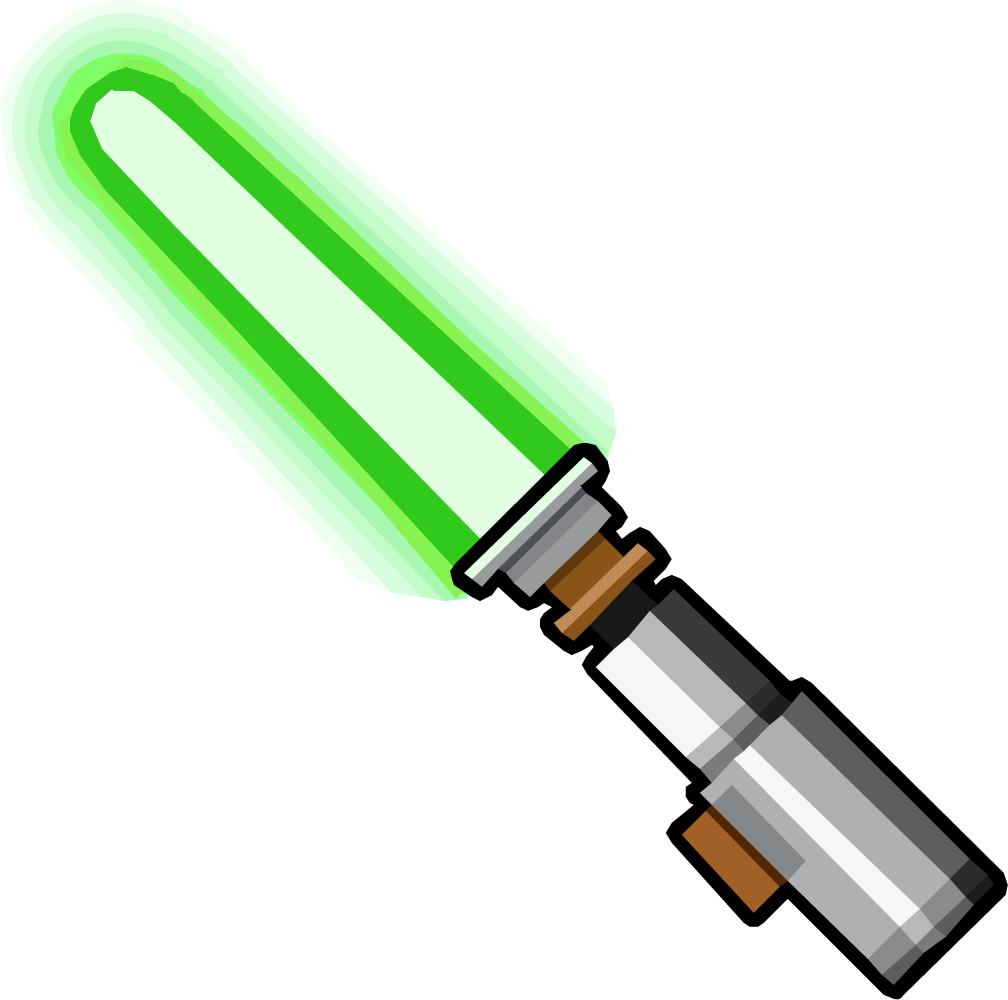 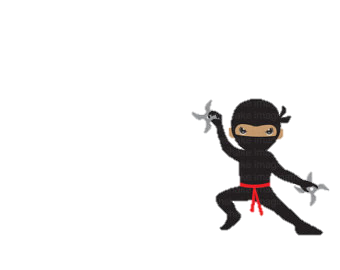 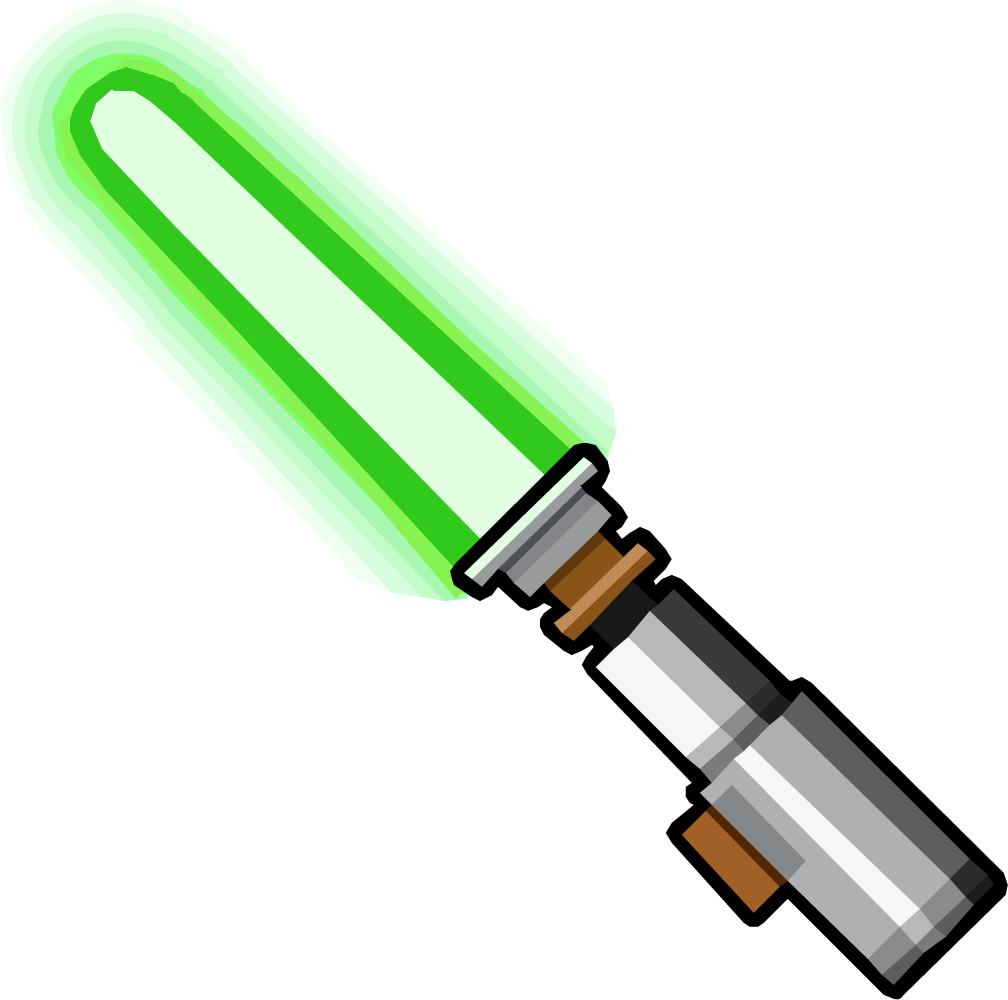 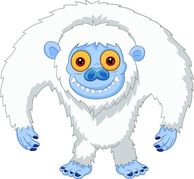 ’
.
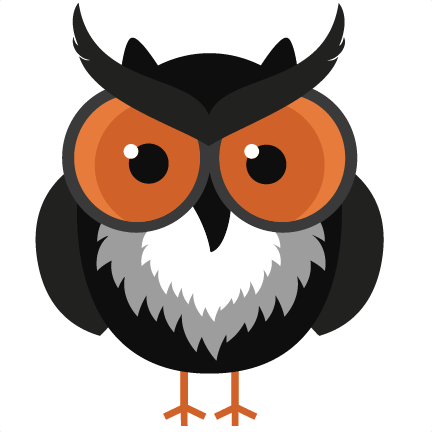 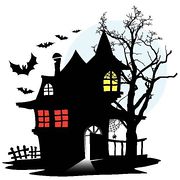 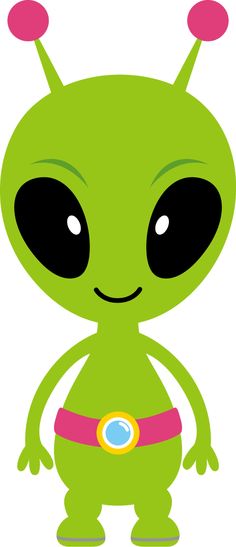 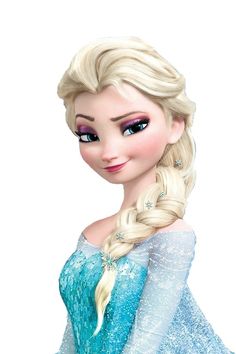 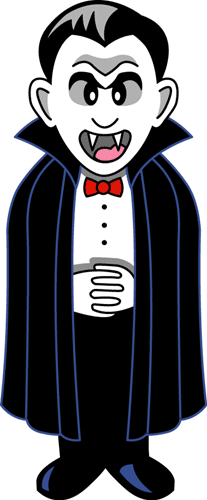 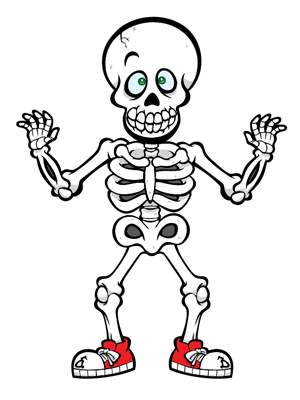 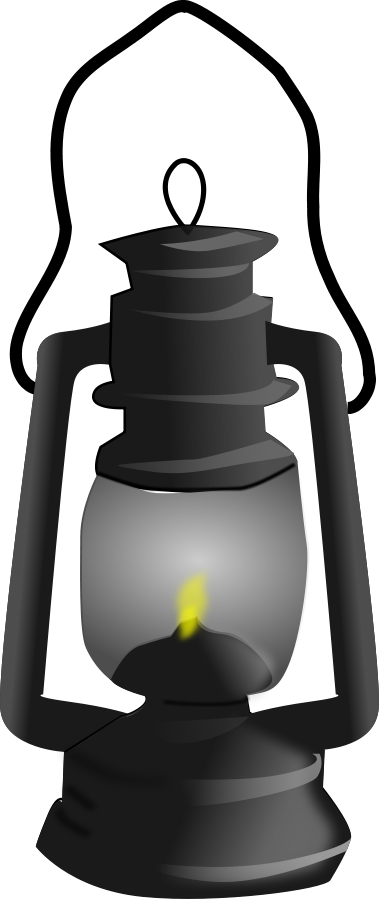 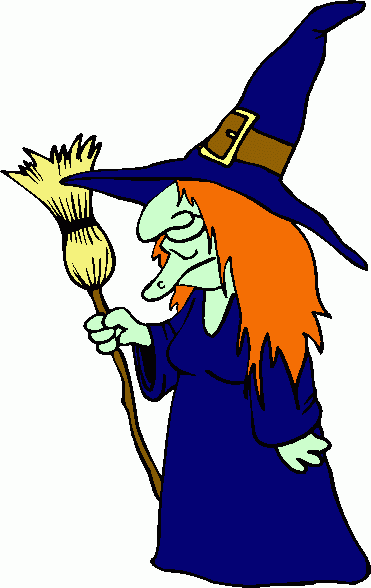 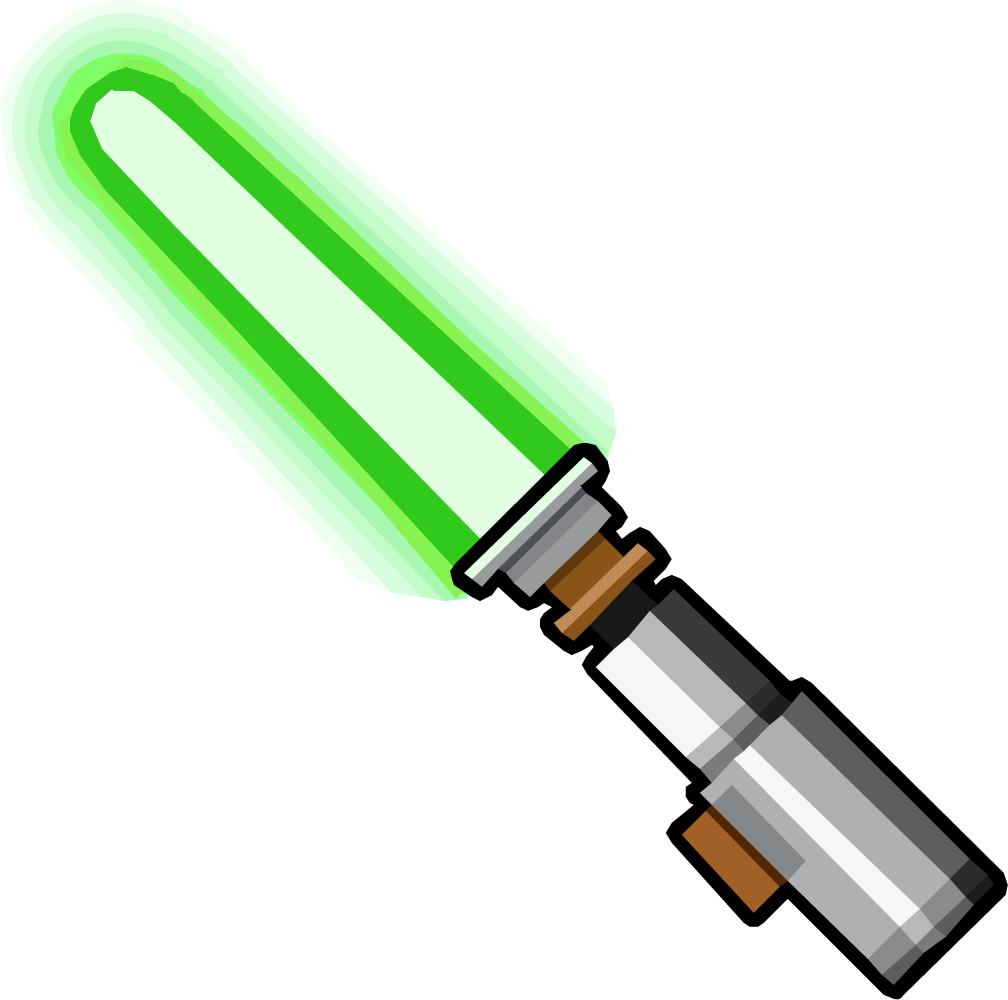 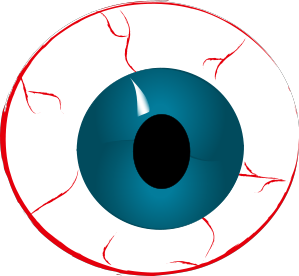 My secret sentence is:
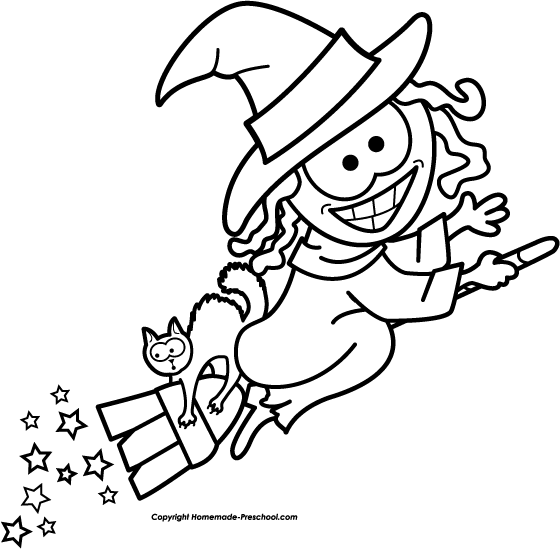 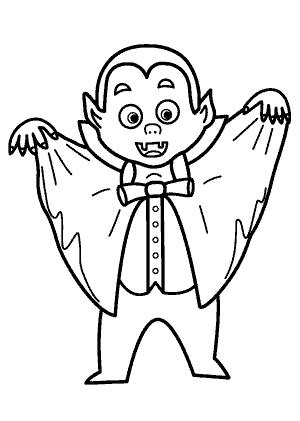 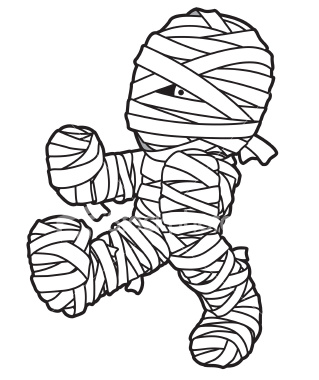 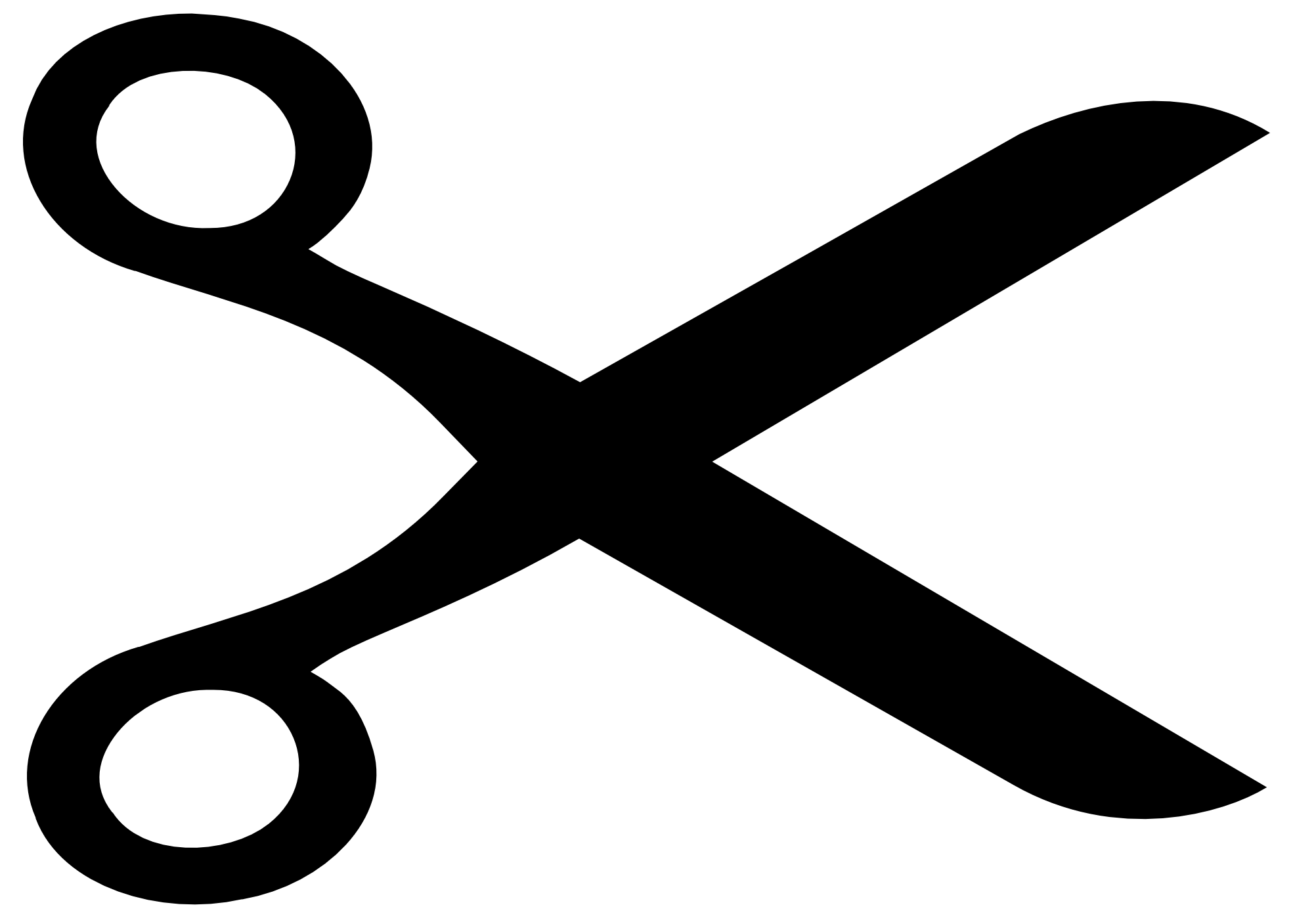 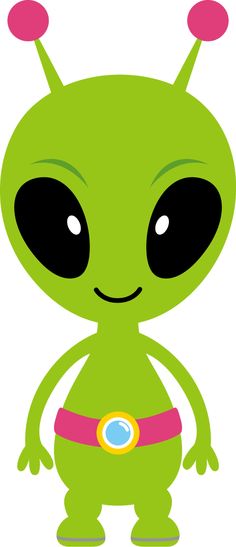 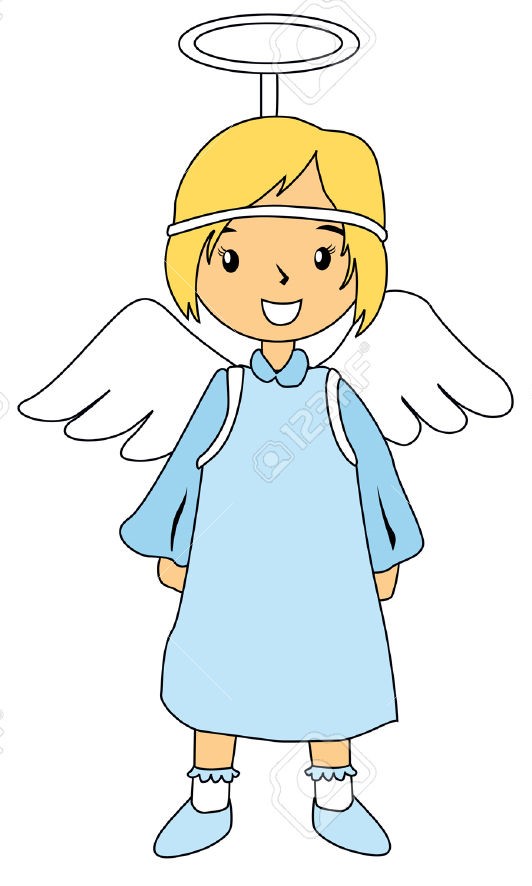 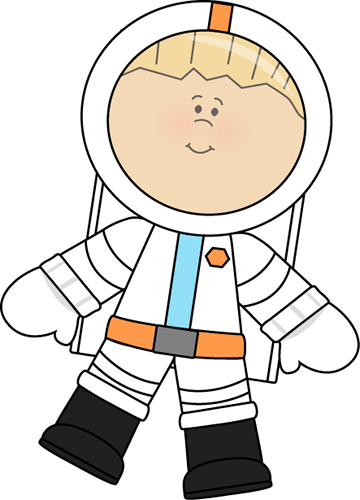 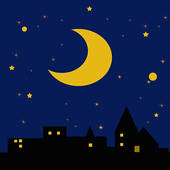 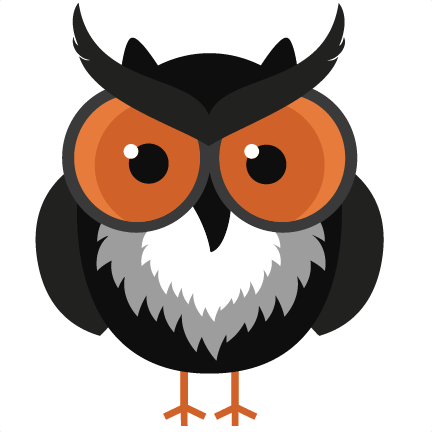 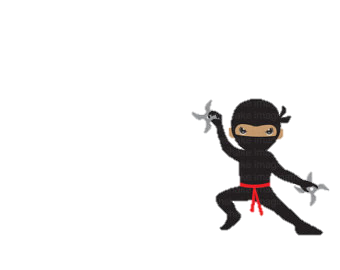 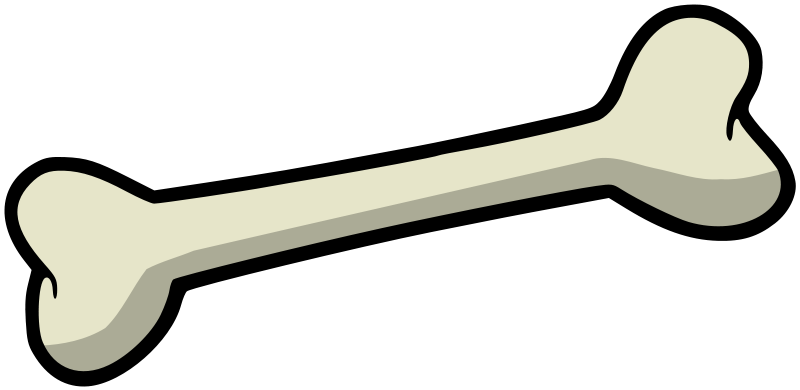 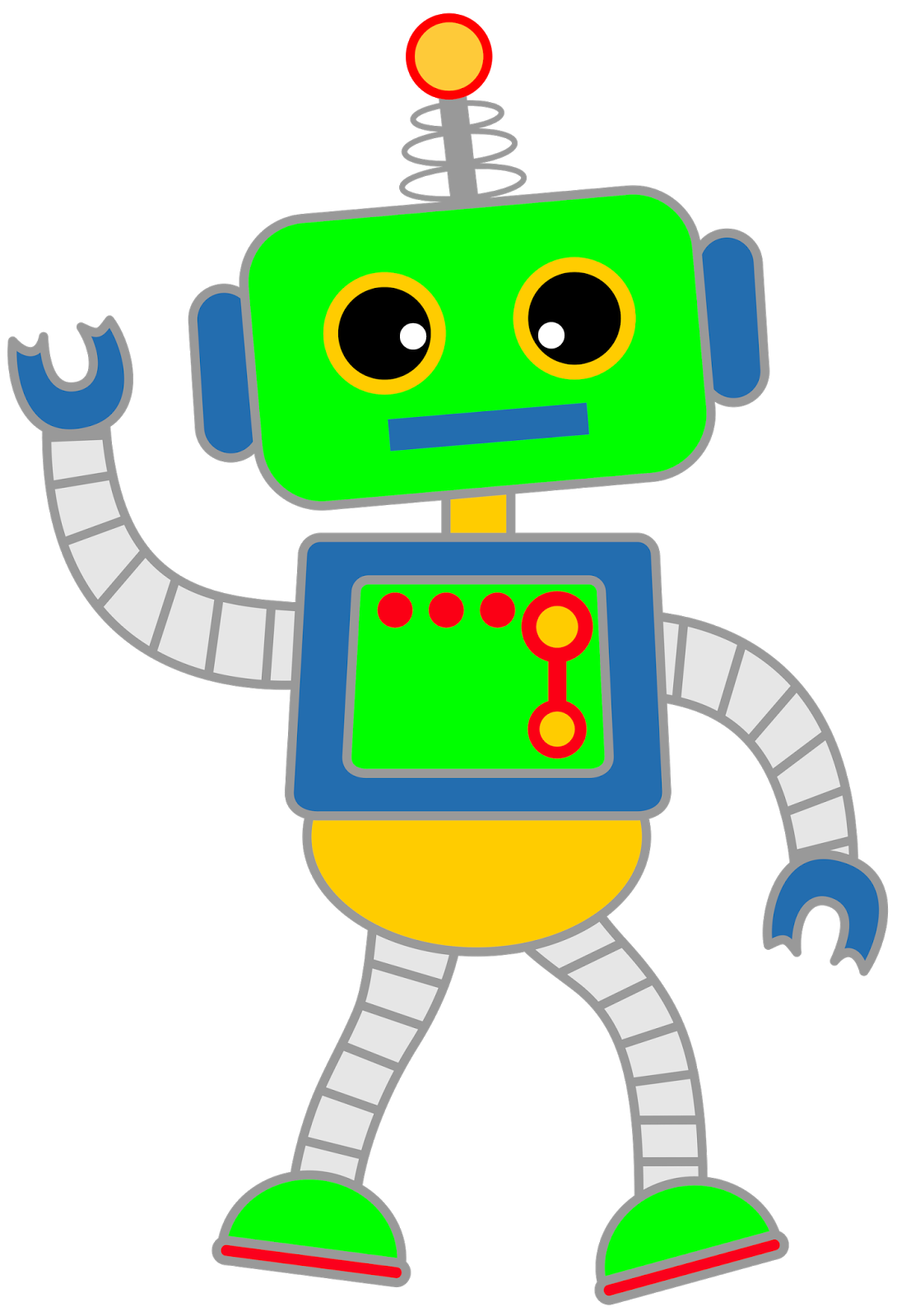 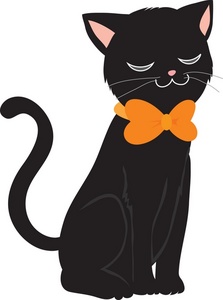 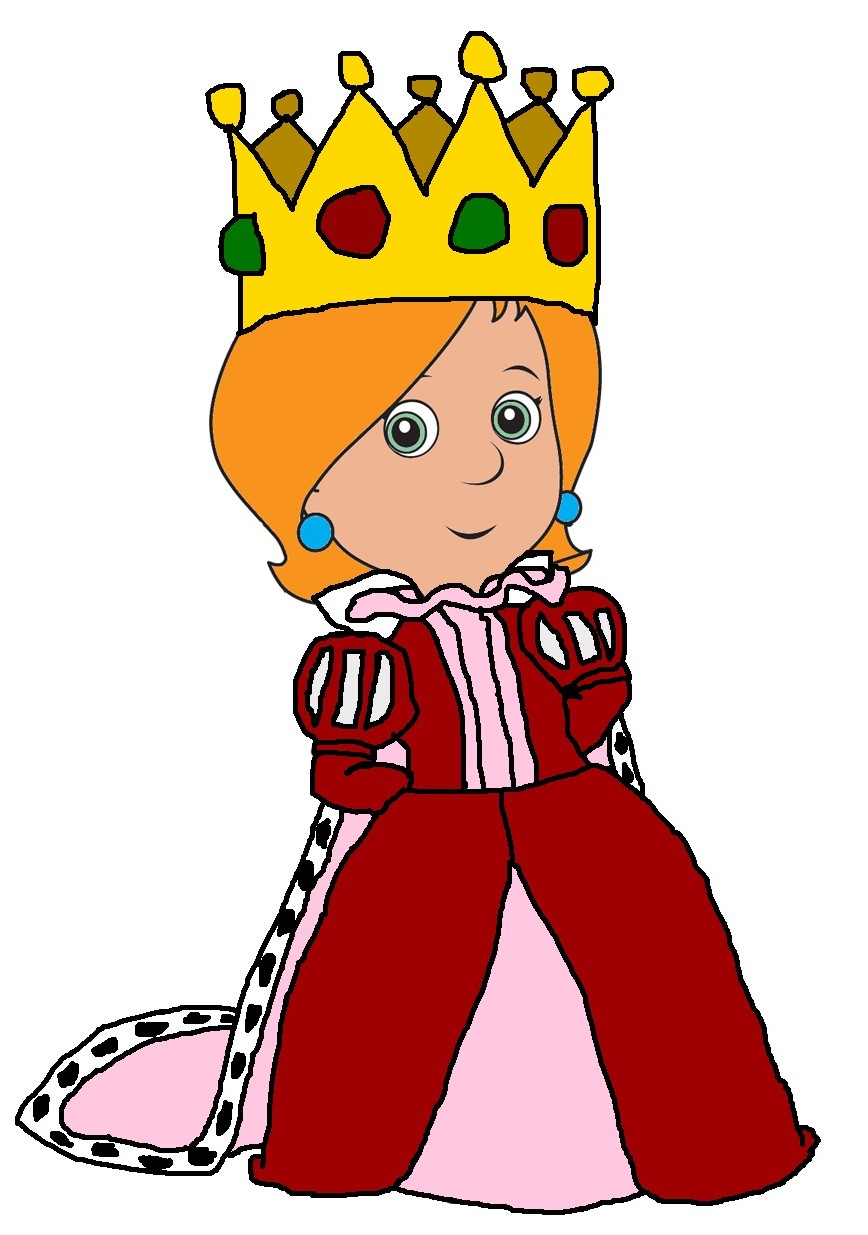 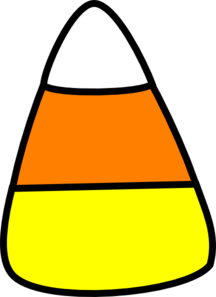 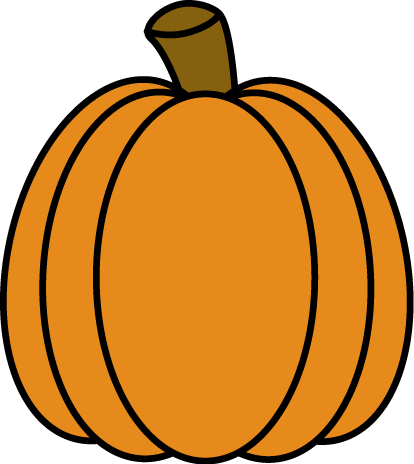 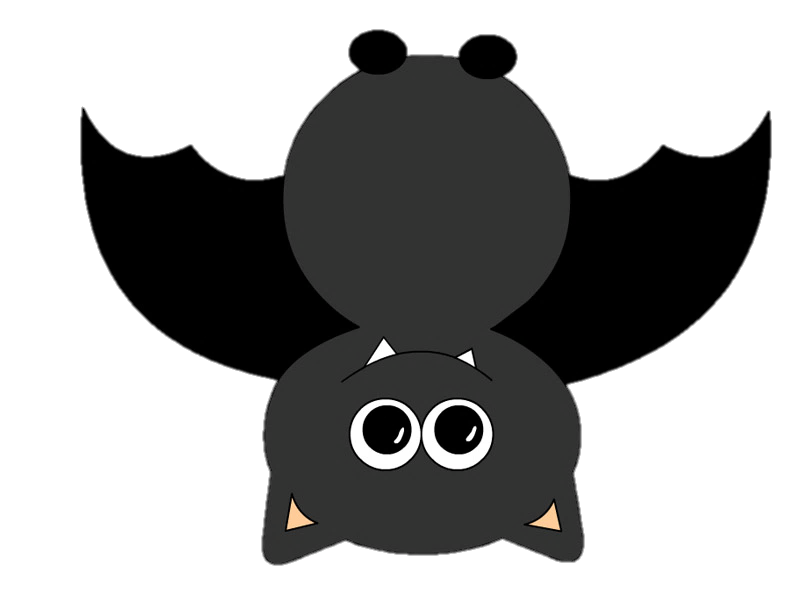 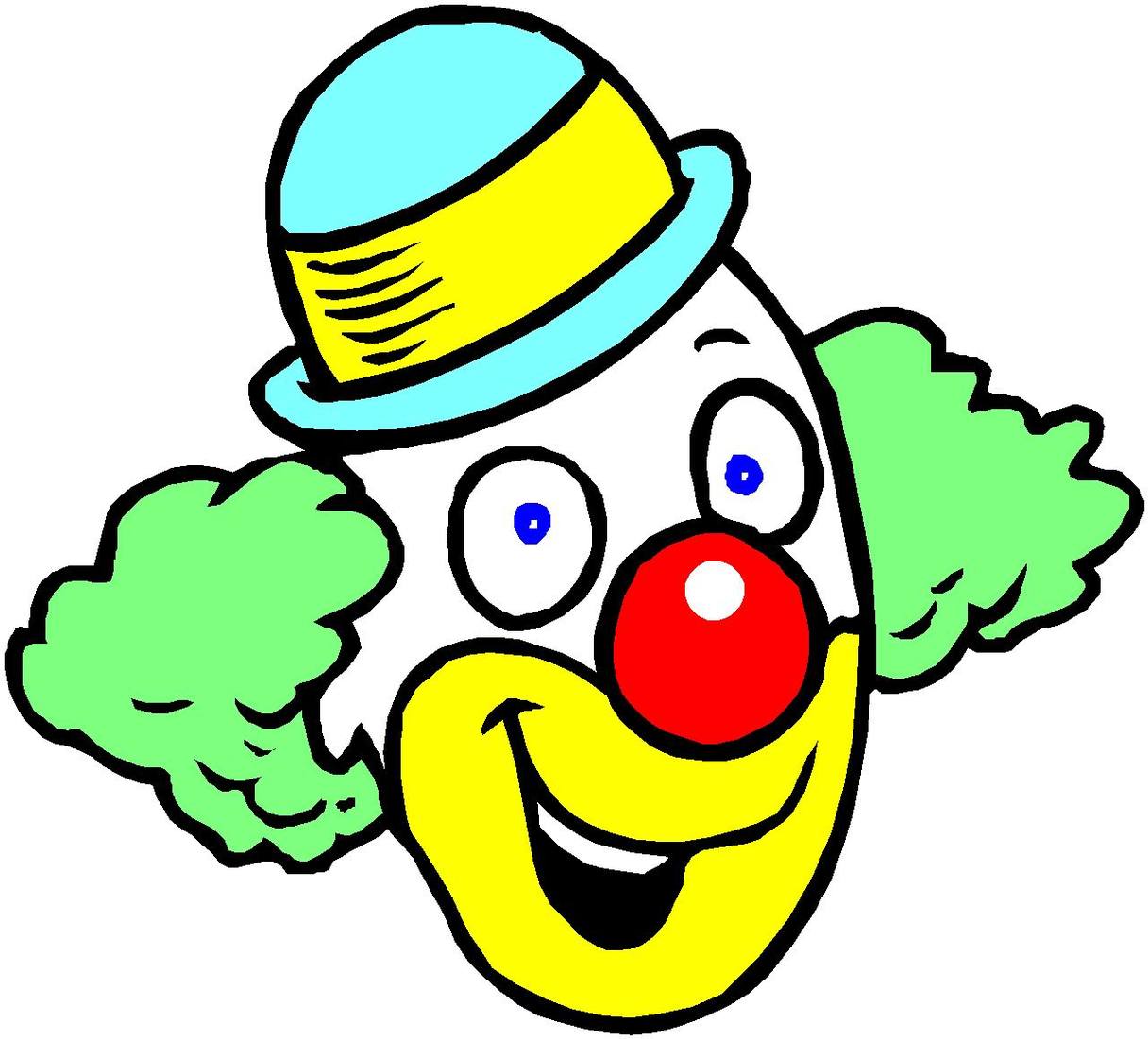 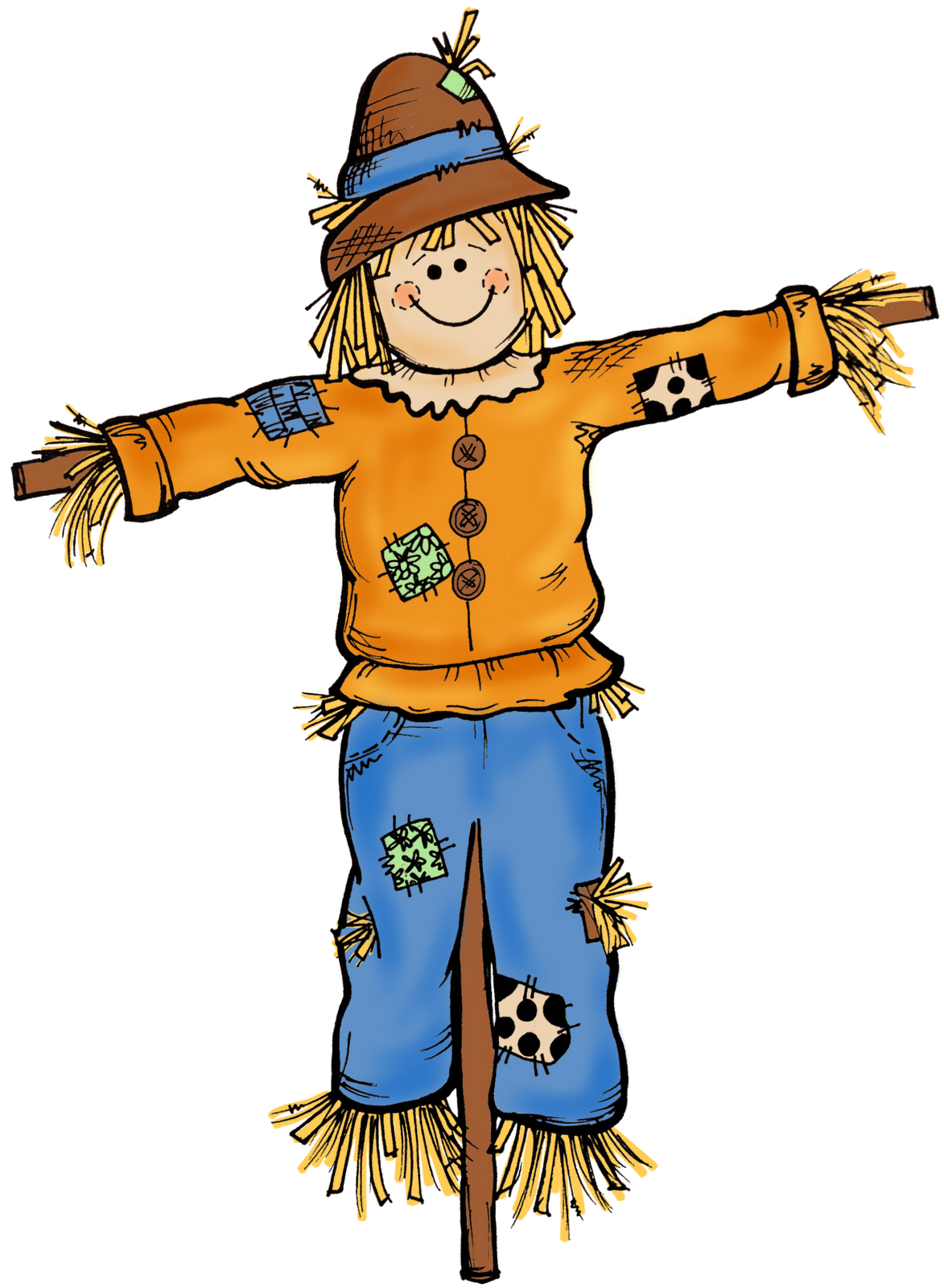 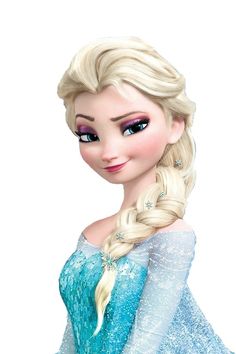 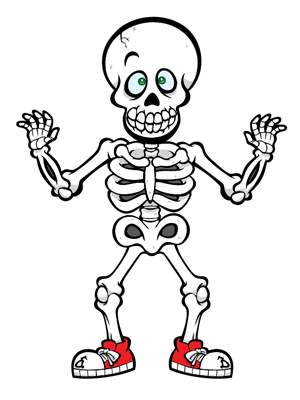 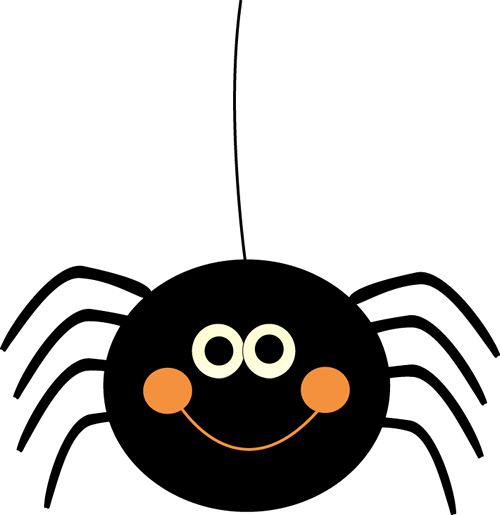 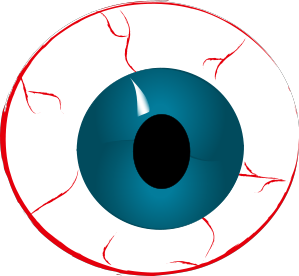 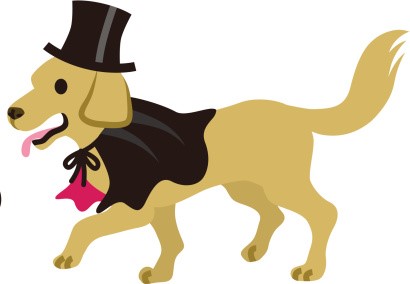 ?
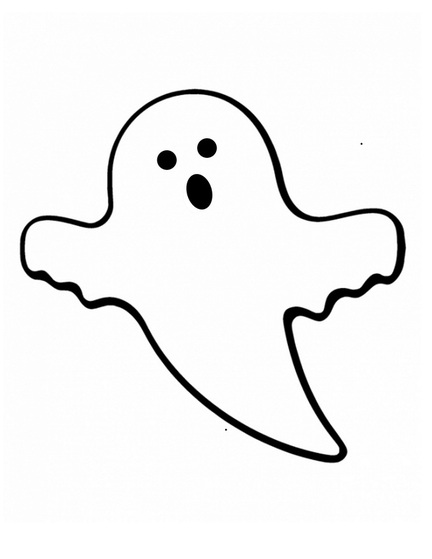 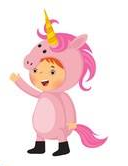 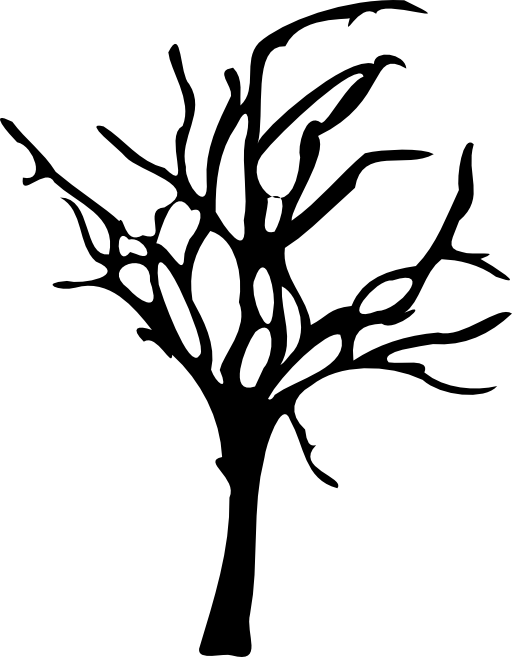 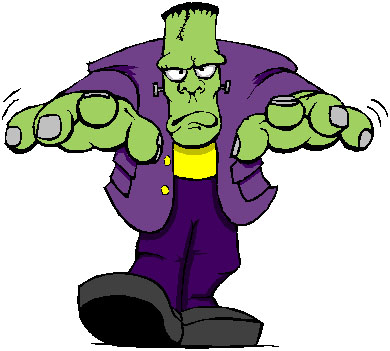 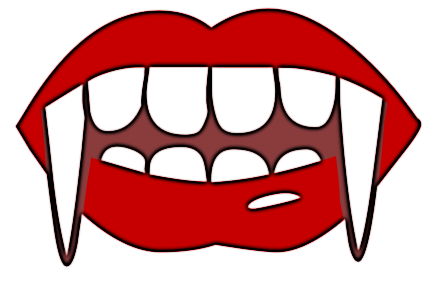 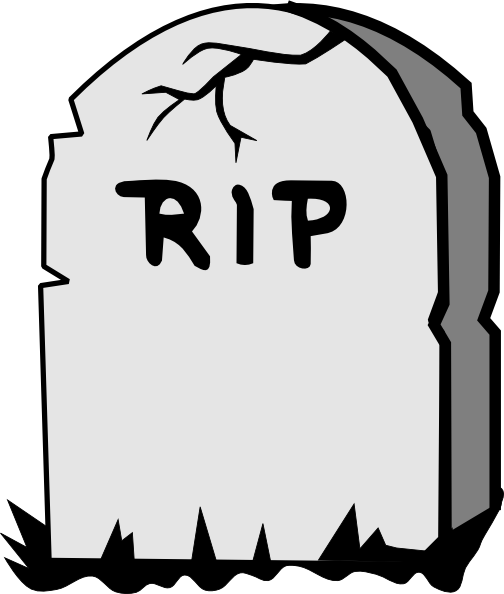 My secret sentence is:
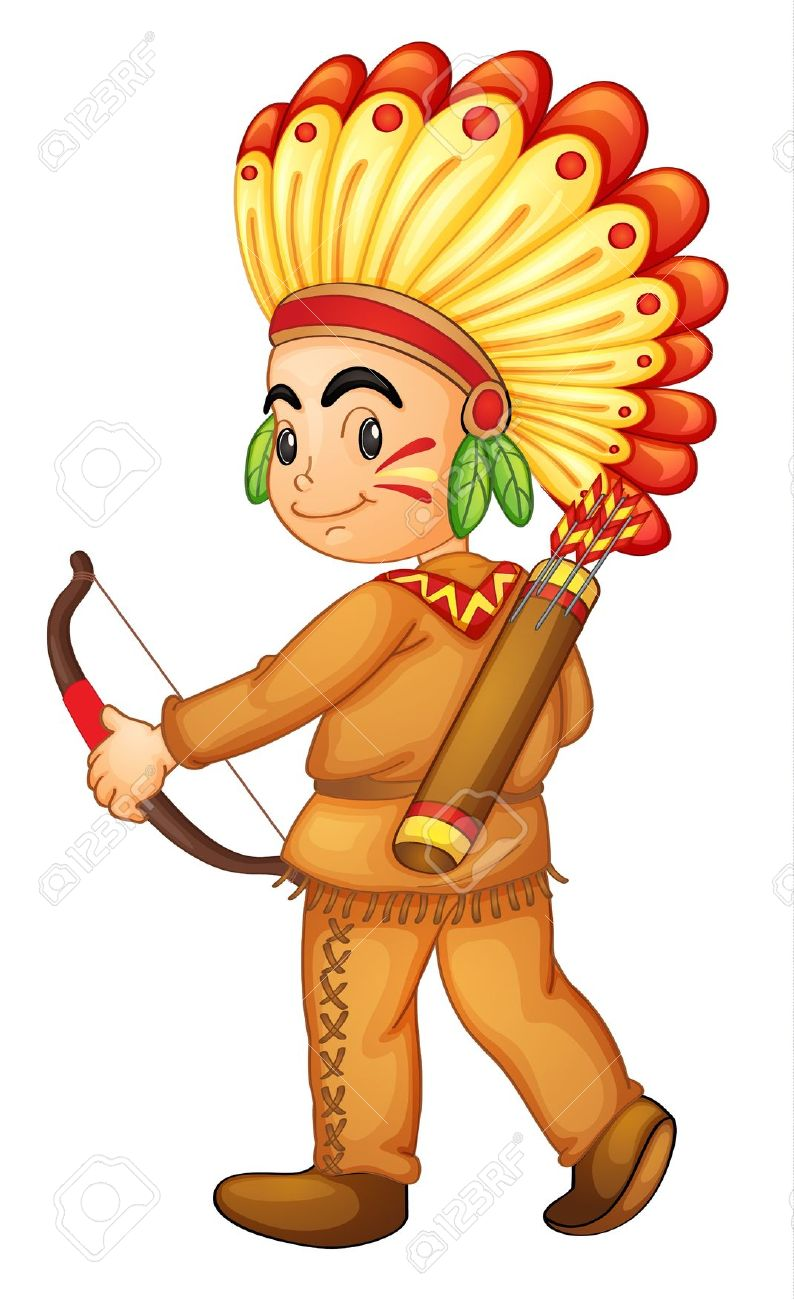 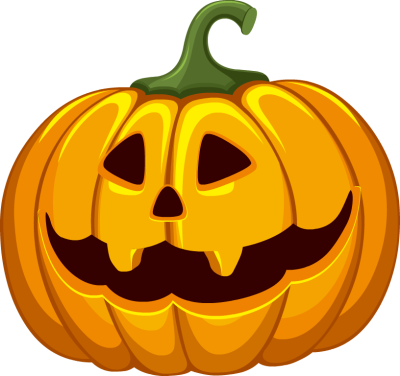 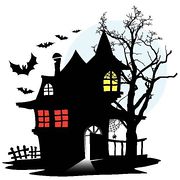 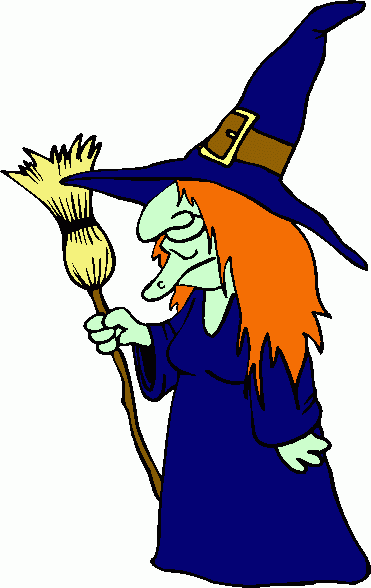 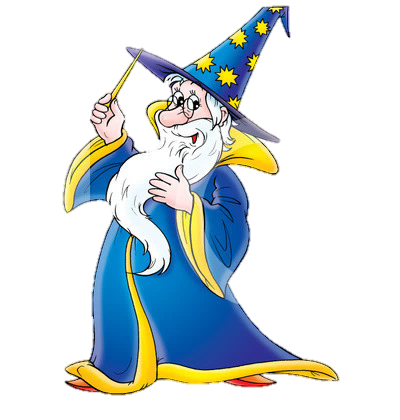 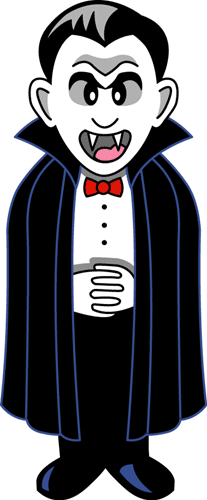 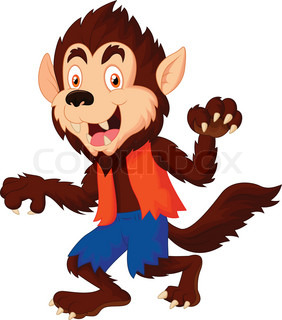 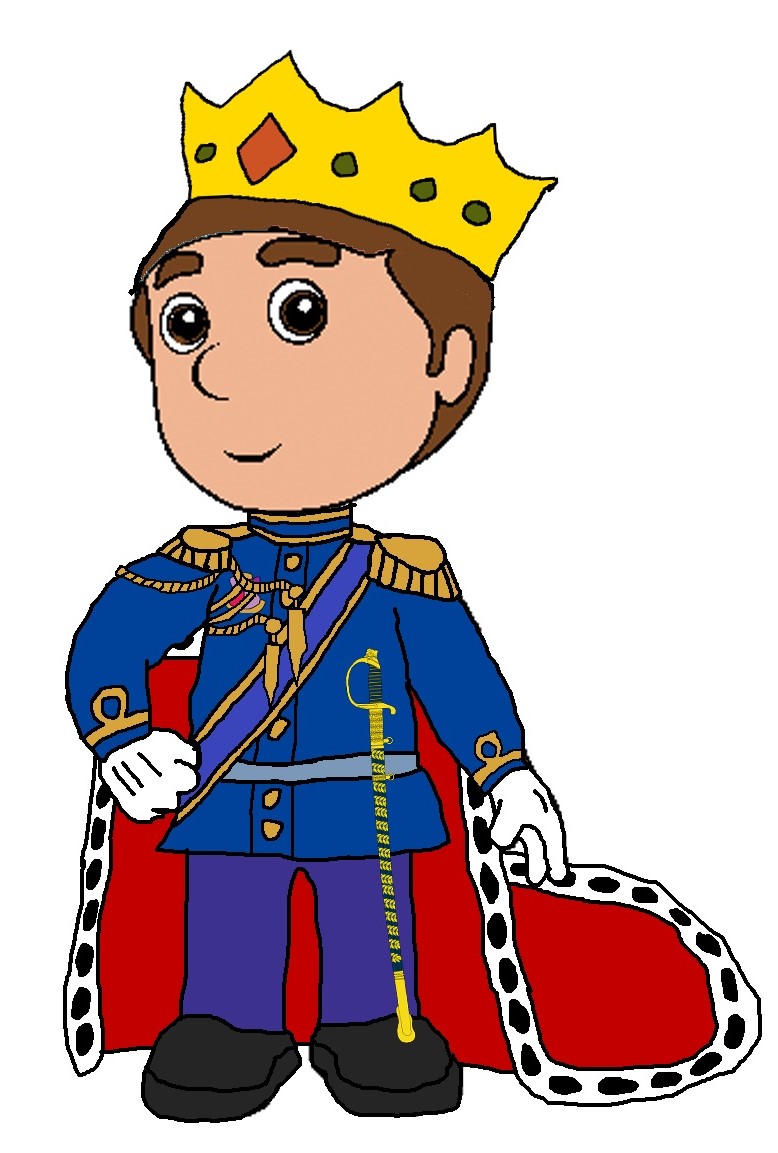 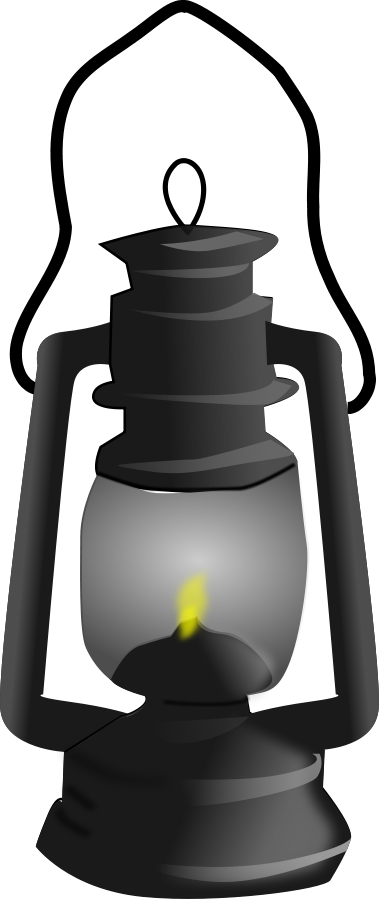 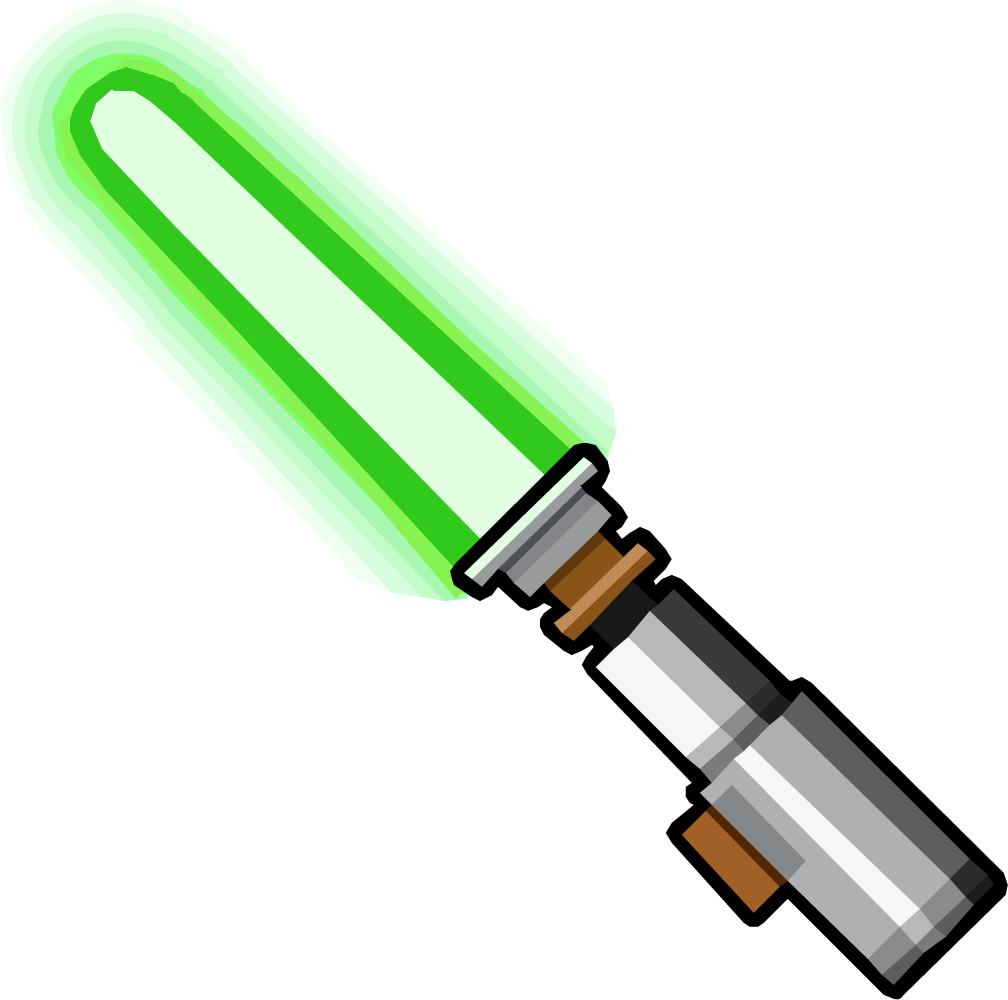 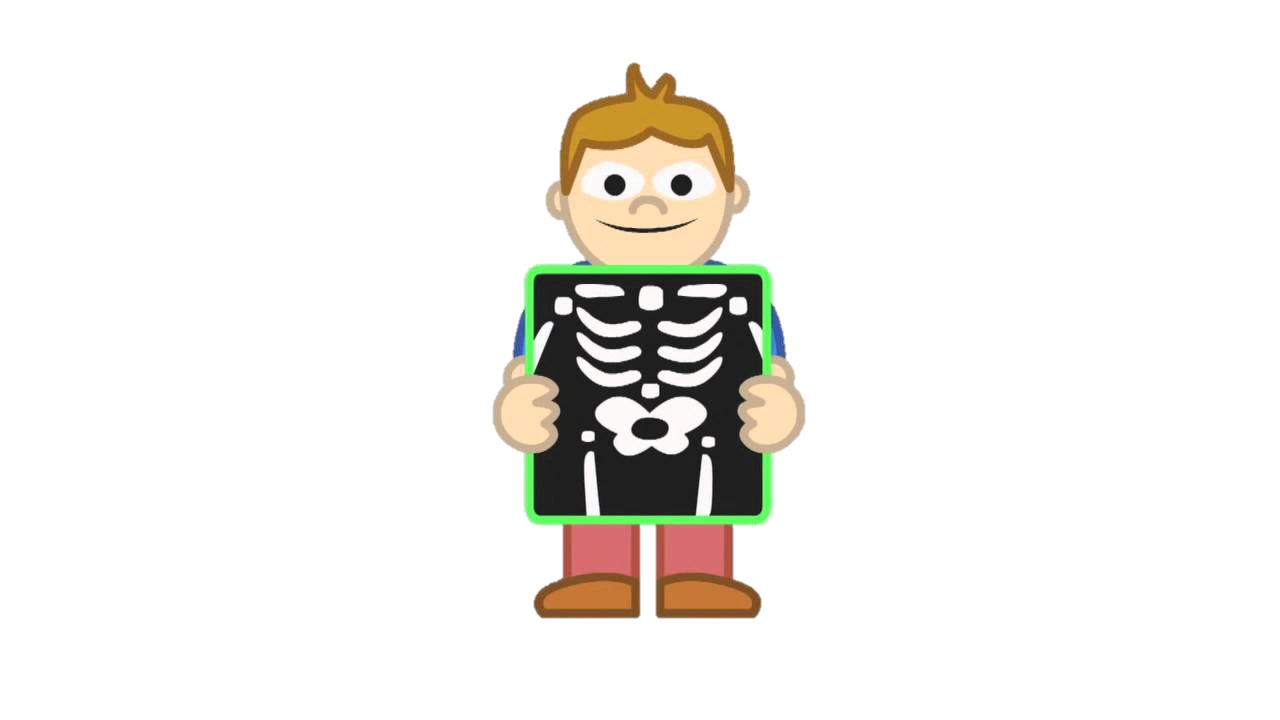 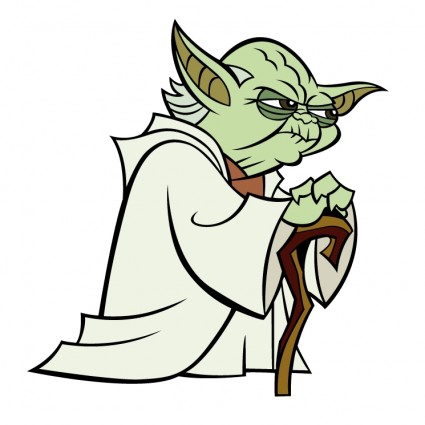 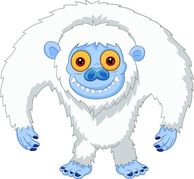 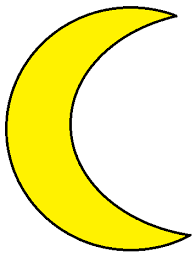 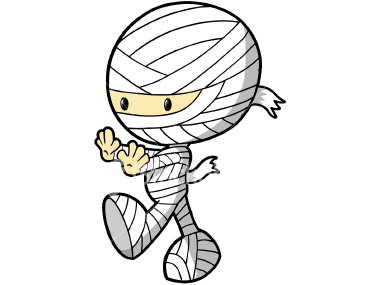 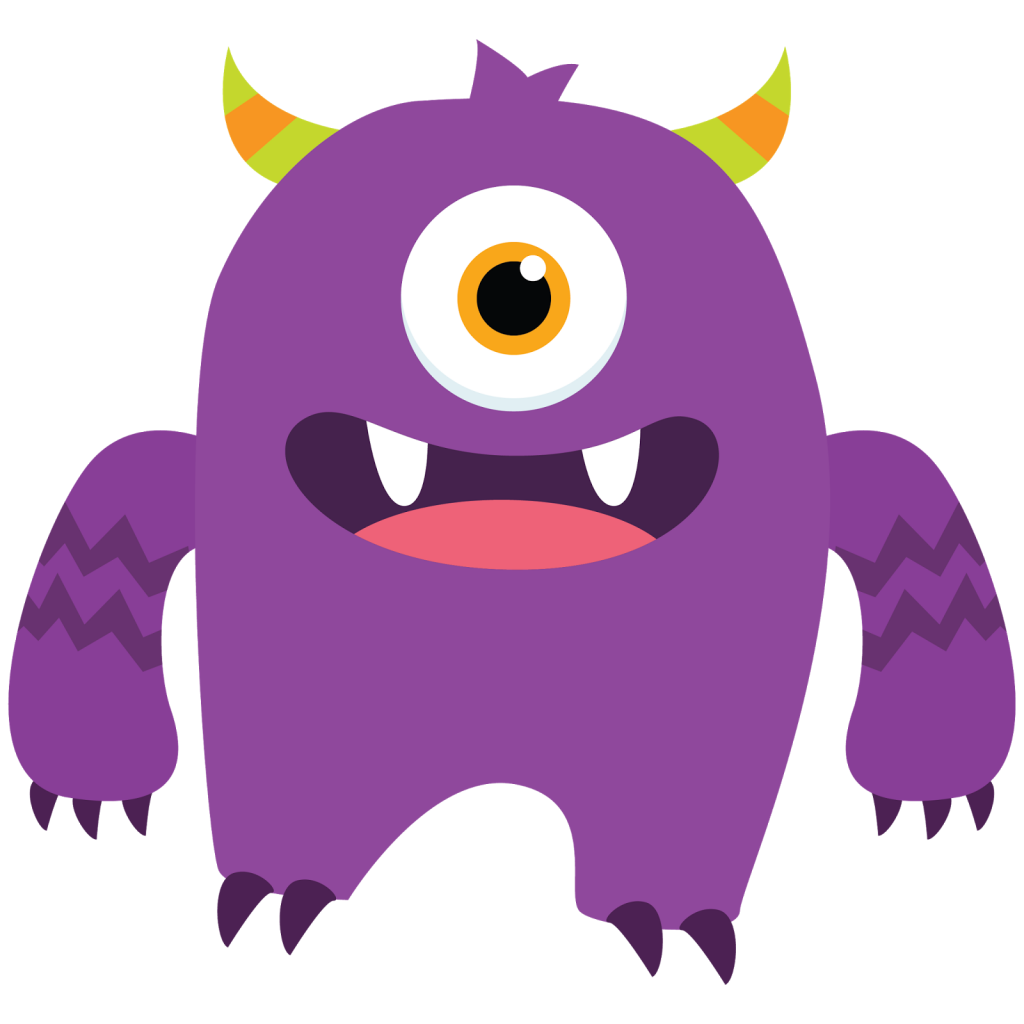 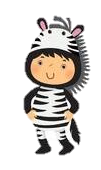 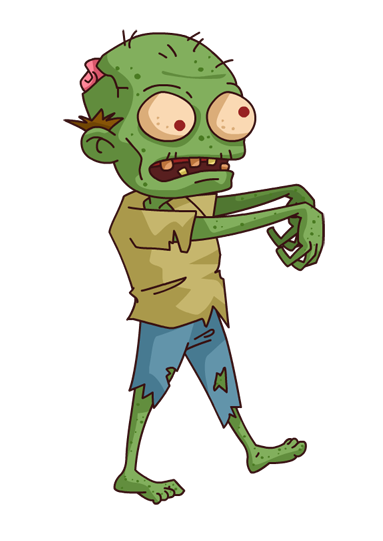 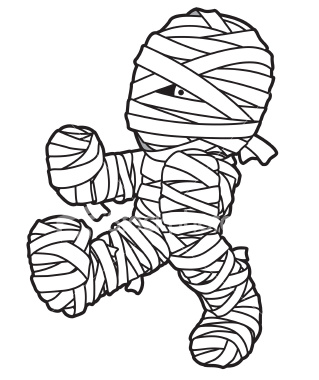 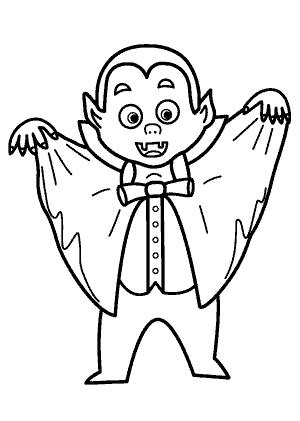 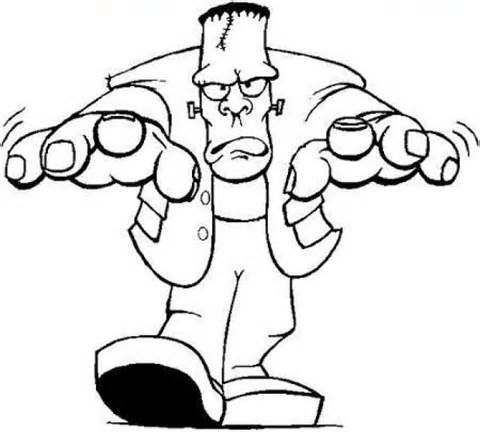 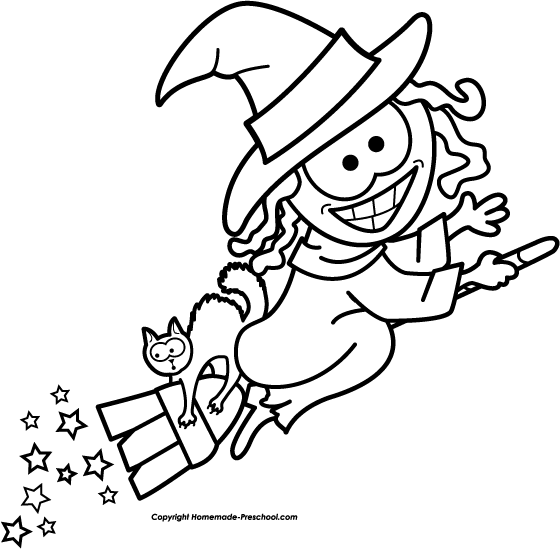 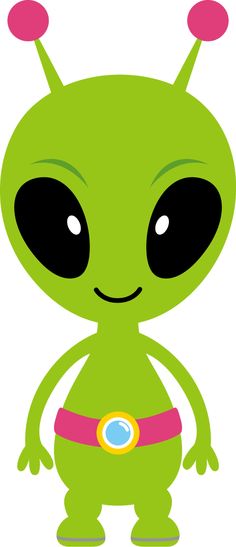 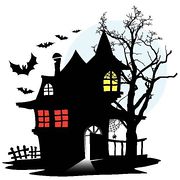 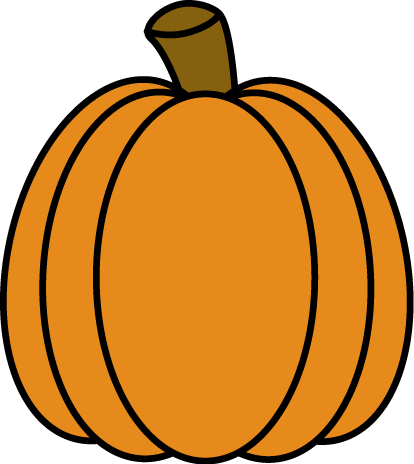 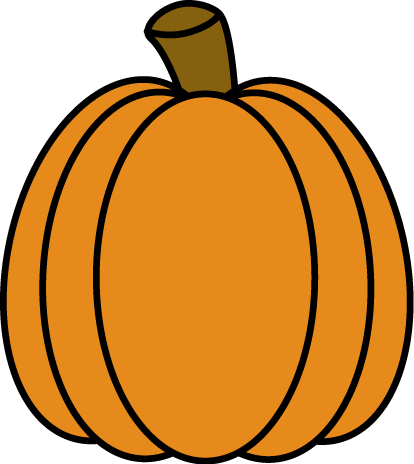 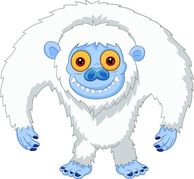 !
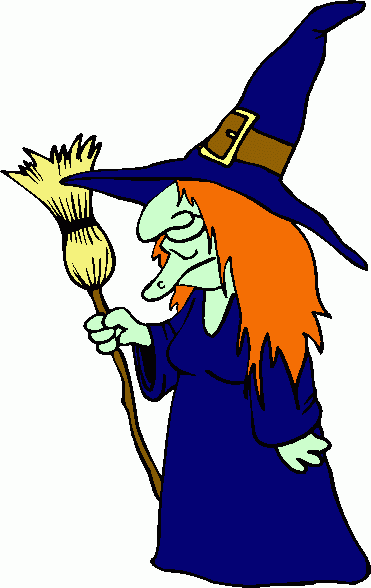 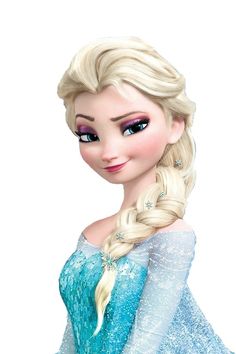 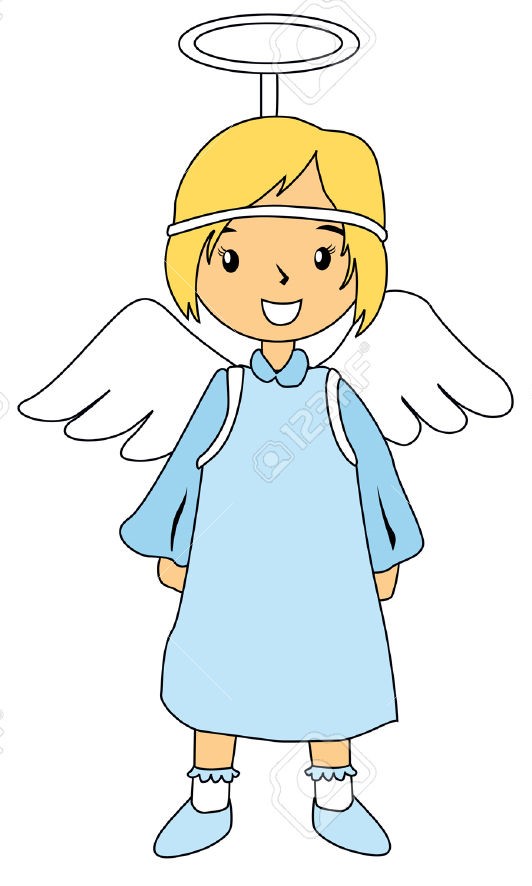 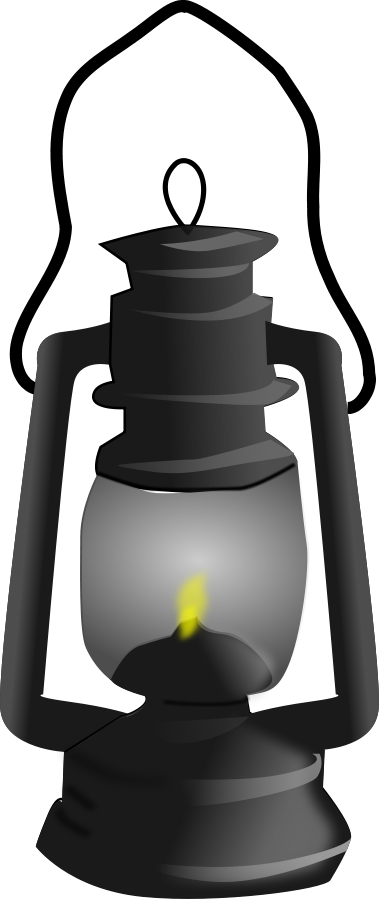 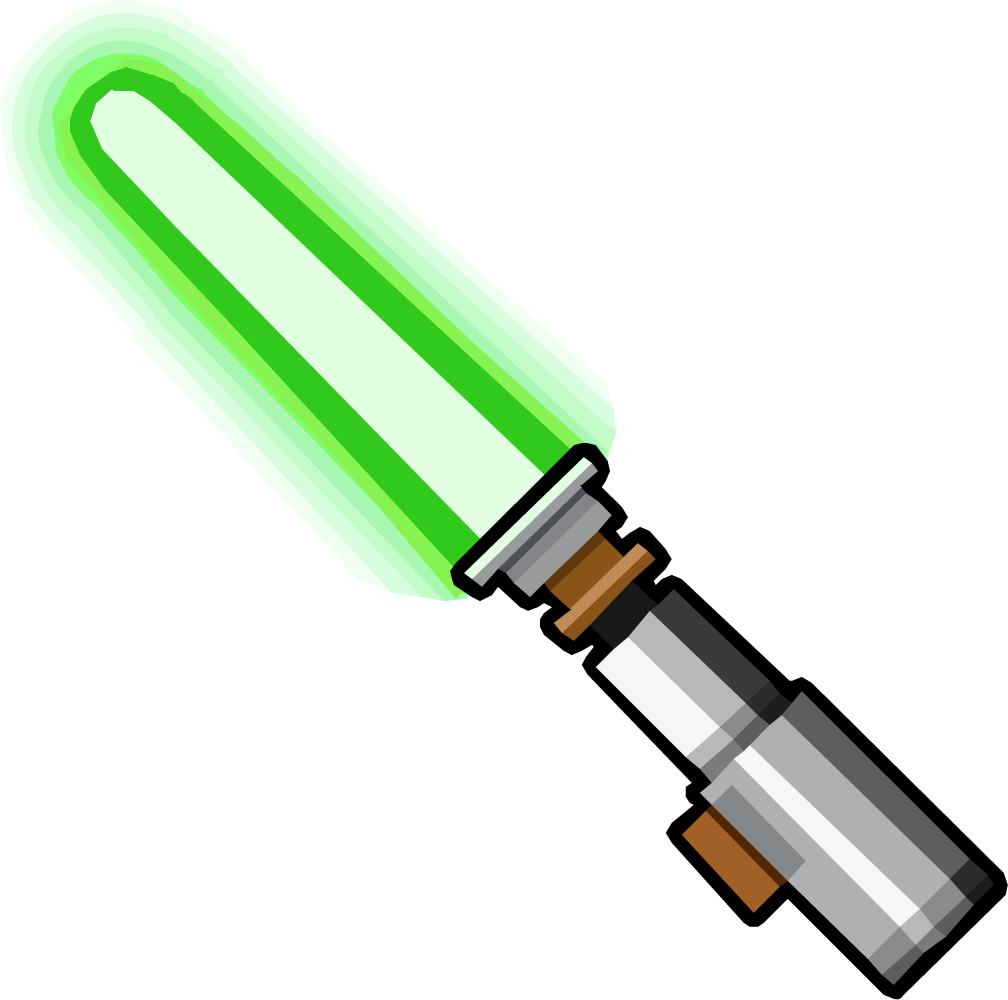 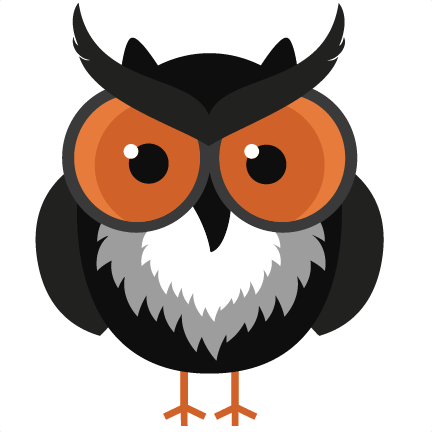 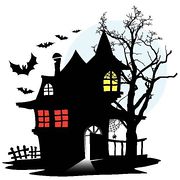 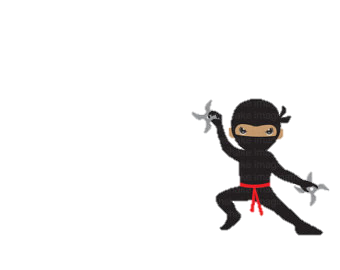 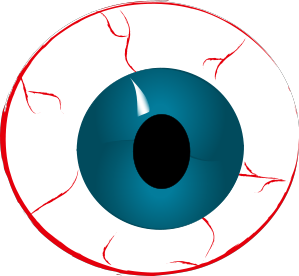 My secret sentence is:
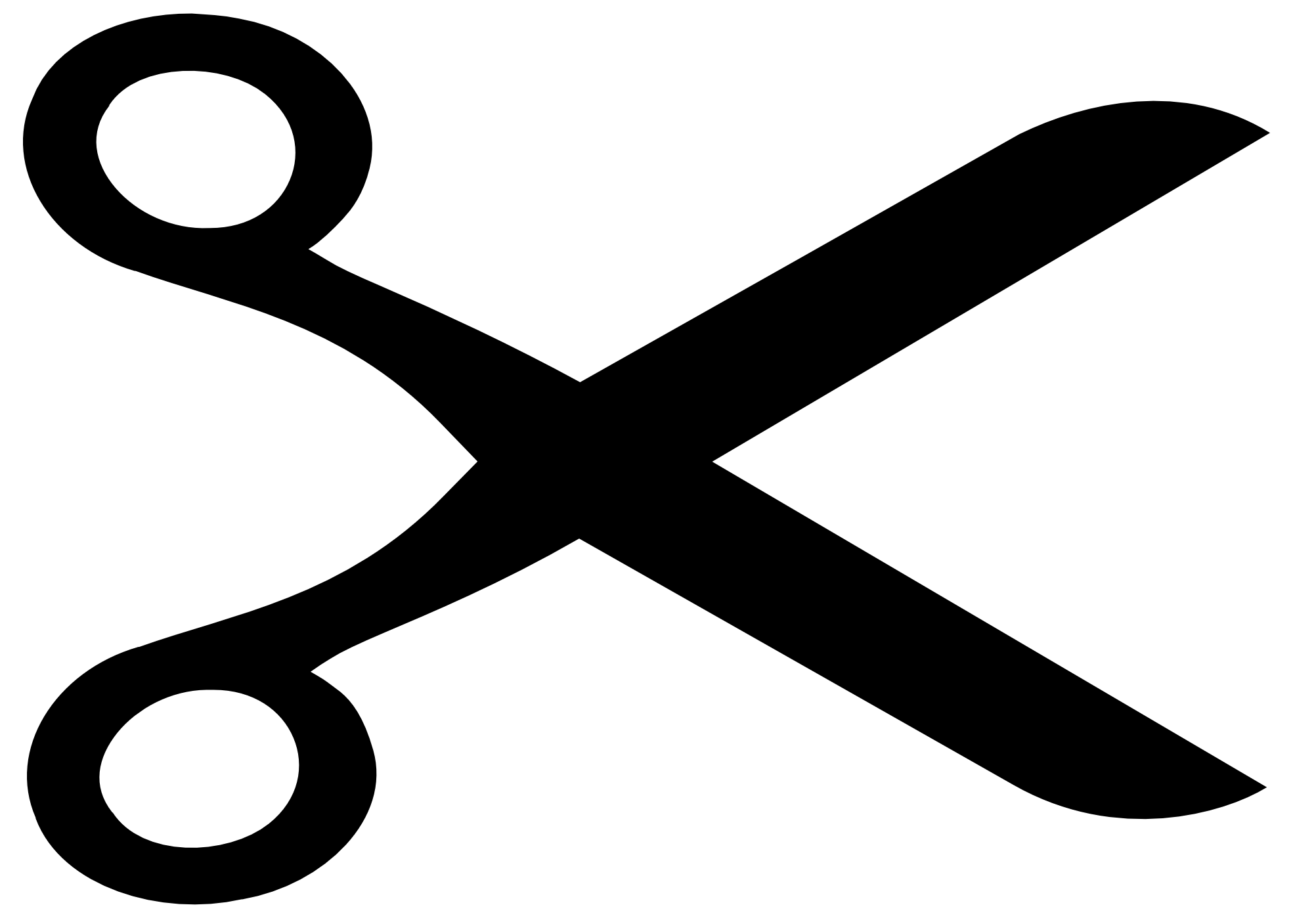